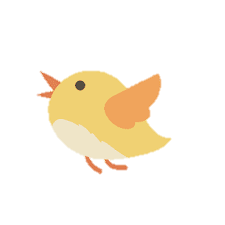 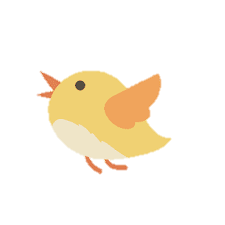 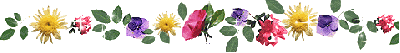 MÔN: TỰ NHIÊN VÀ XÃ HỘI
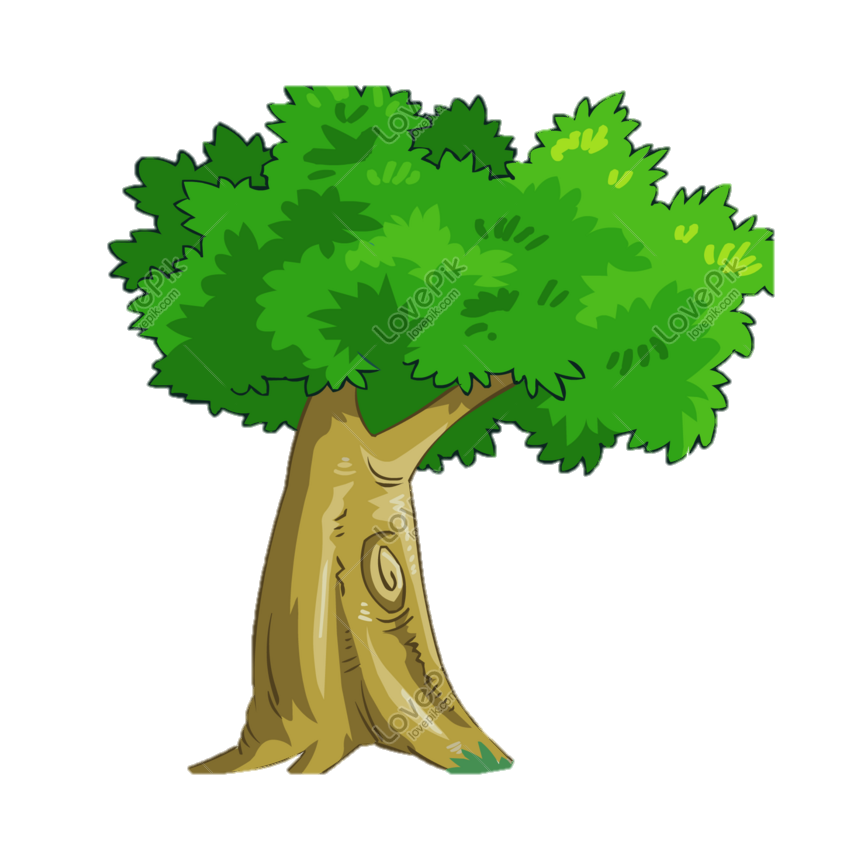 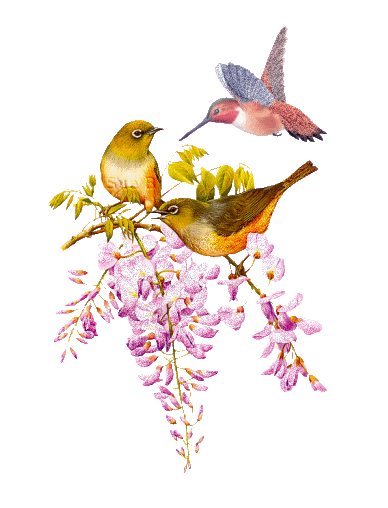 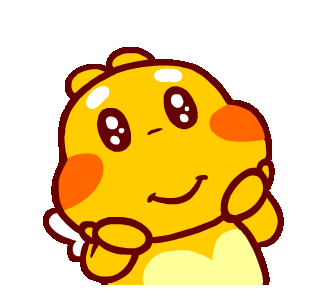 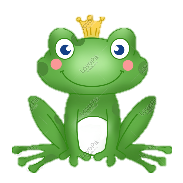 [Speaker Notes: Cô xin trân trọng giới thiệu với cả lớp
Hôm nay, lớp chúng ta rất vinh dự khi có các cô giáo trong Khối 2 đến dự giờ với lớp một tiết Tự nhiên và Xã hội.  Mời cả lớp nhiệt liệt chào đón các cô]
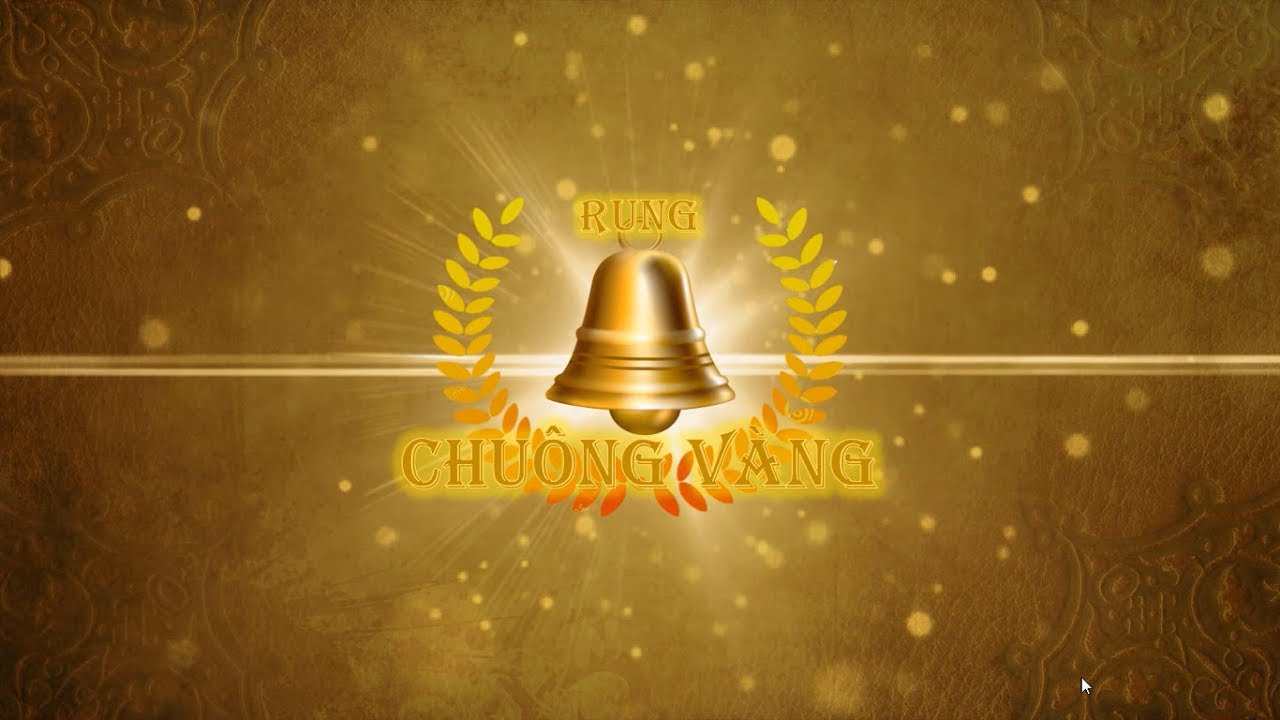 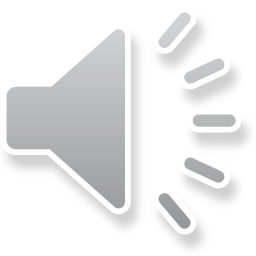 [Speaker Notes: Bây giờ, cô sẽ tổ chức cho lớp chúng ta chơi trò chơi “Rung chuông vàng”]
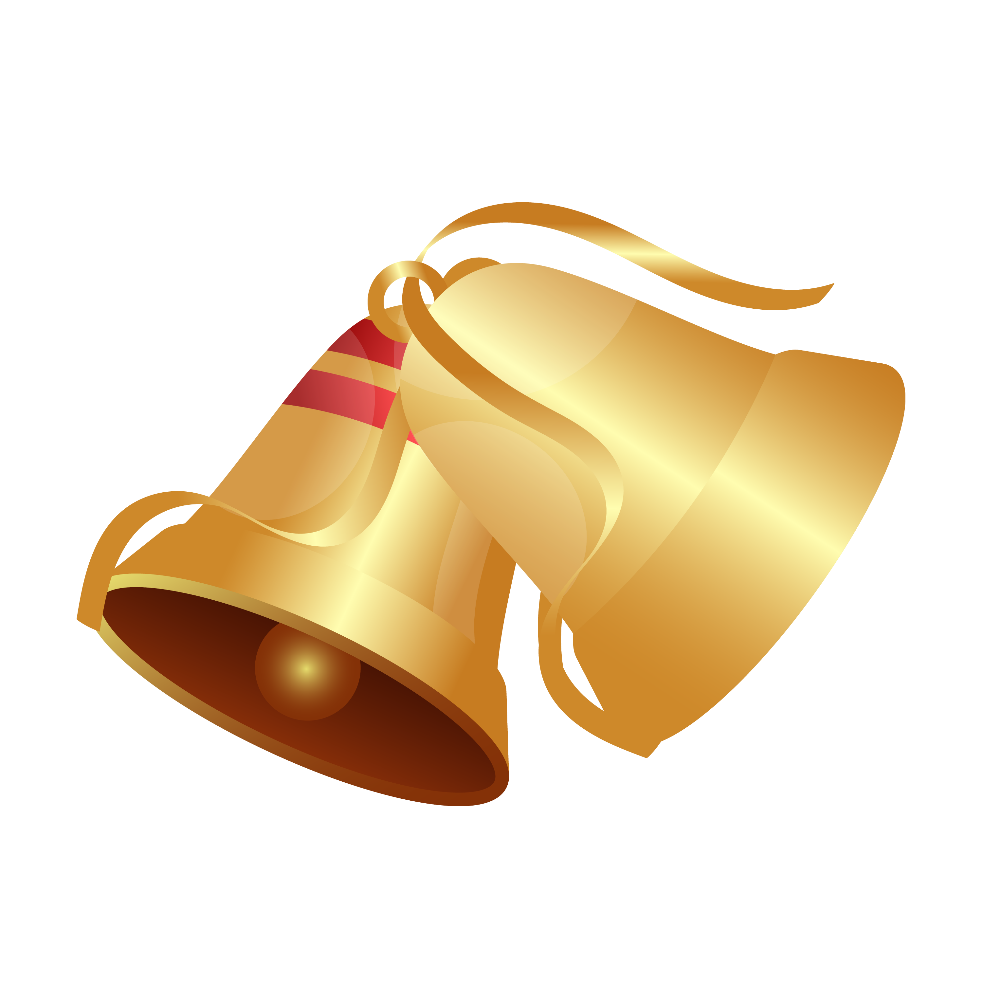 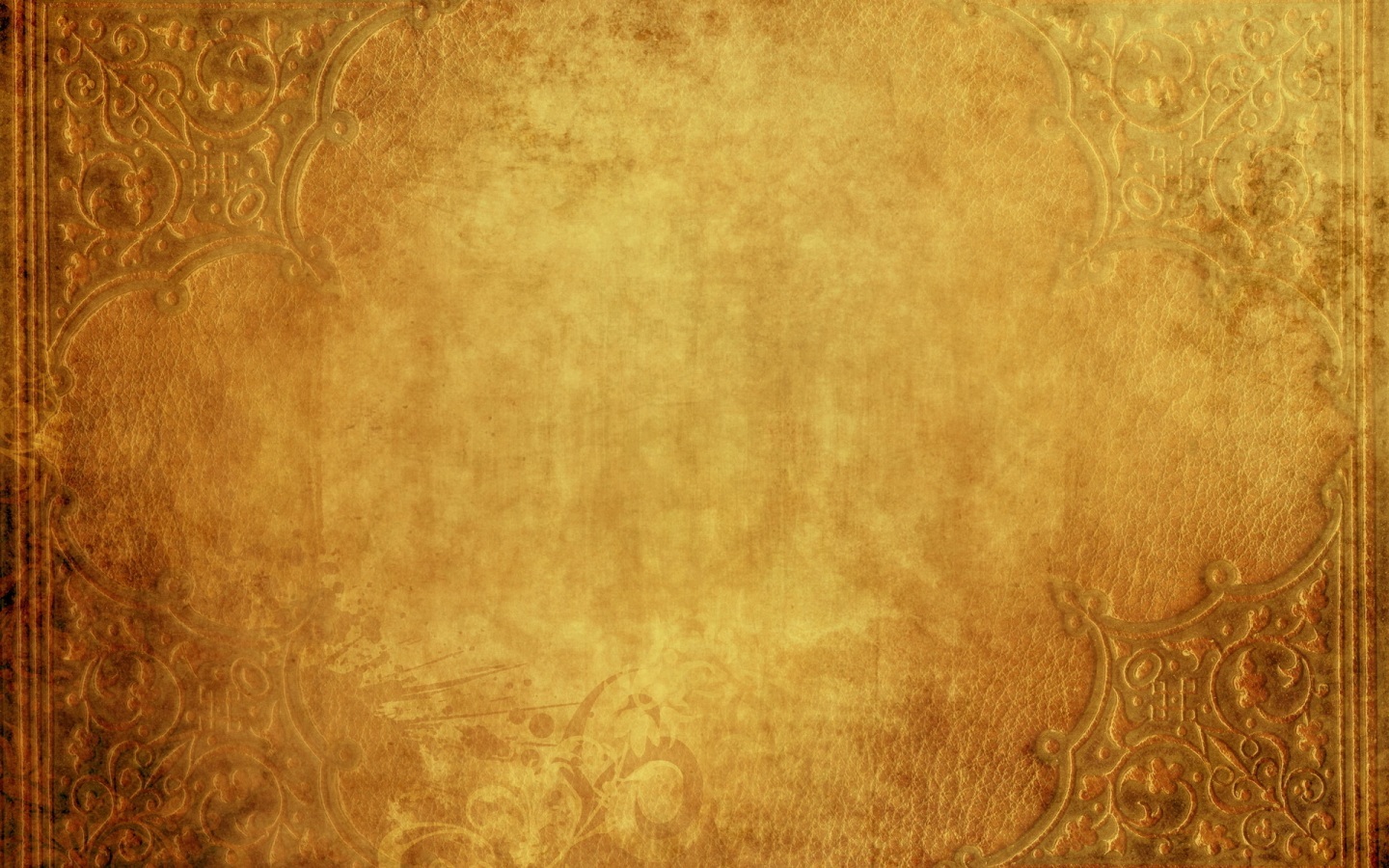 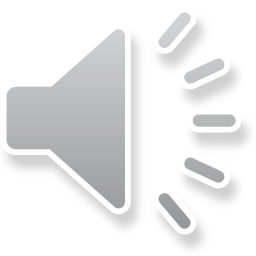 RUNG CHUÔNG VÀNG
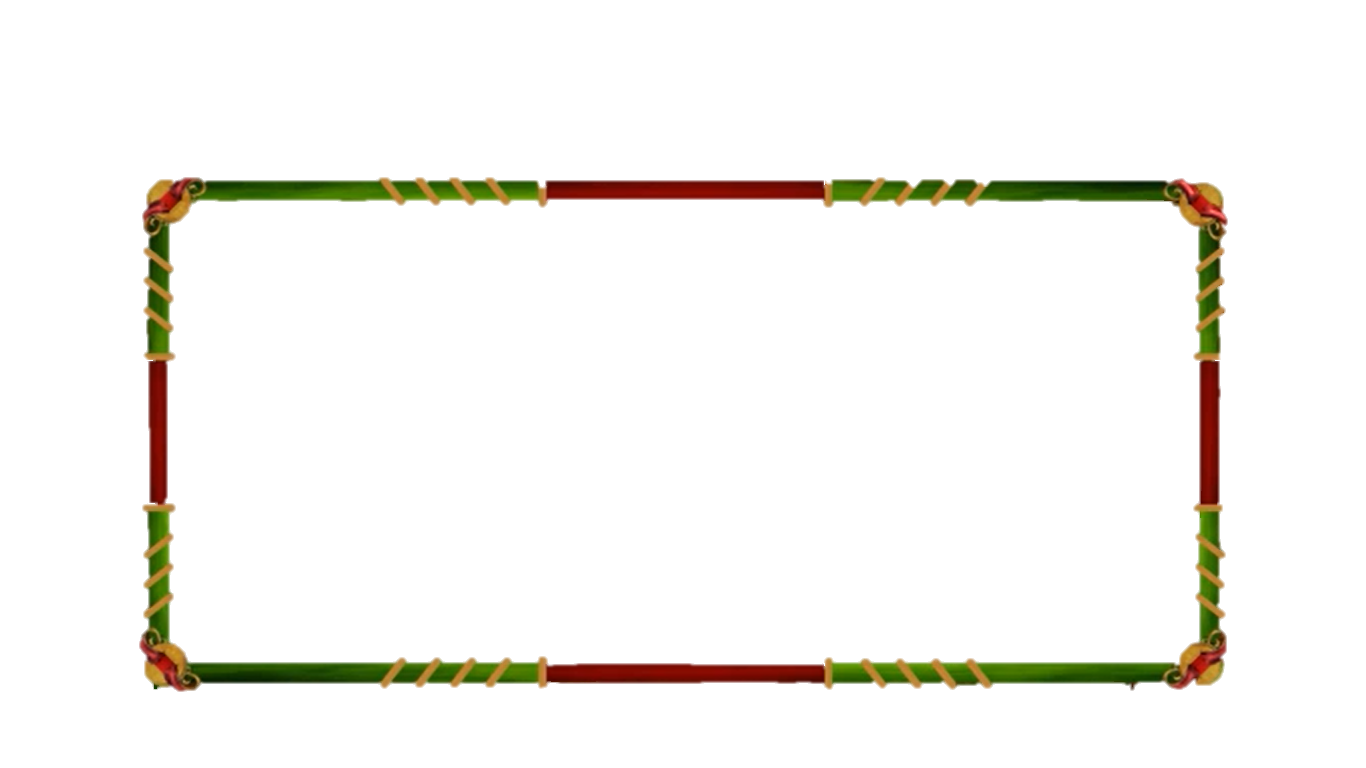 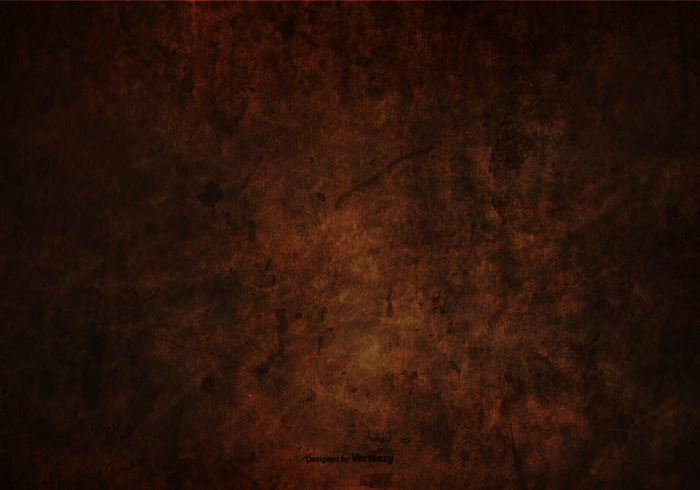 Các bạn học sinh lần lượt trả lời 4 câu hỏi đố vui. Học sinh trả lời vào bảng. Nếu trả lời đúng thì có quyền trả lời câu tiếp theo, nếu sai thì bị loại. Bạn nào trả lời đúng câu hỏi cuối cùng là người chiến thắng, rung được chuông vàng.
[Speaker Notes: Thể lệ của trò chơi như sau: ………..
Vậy cả lớp đã rõ luật chơi chưa?
Bây giờ cô và các con sẽ đến với câu hỏi đầu tiên]
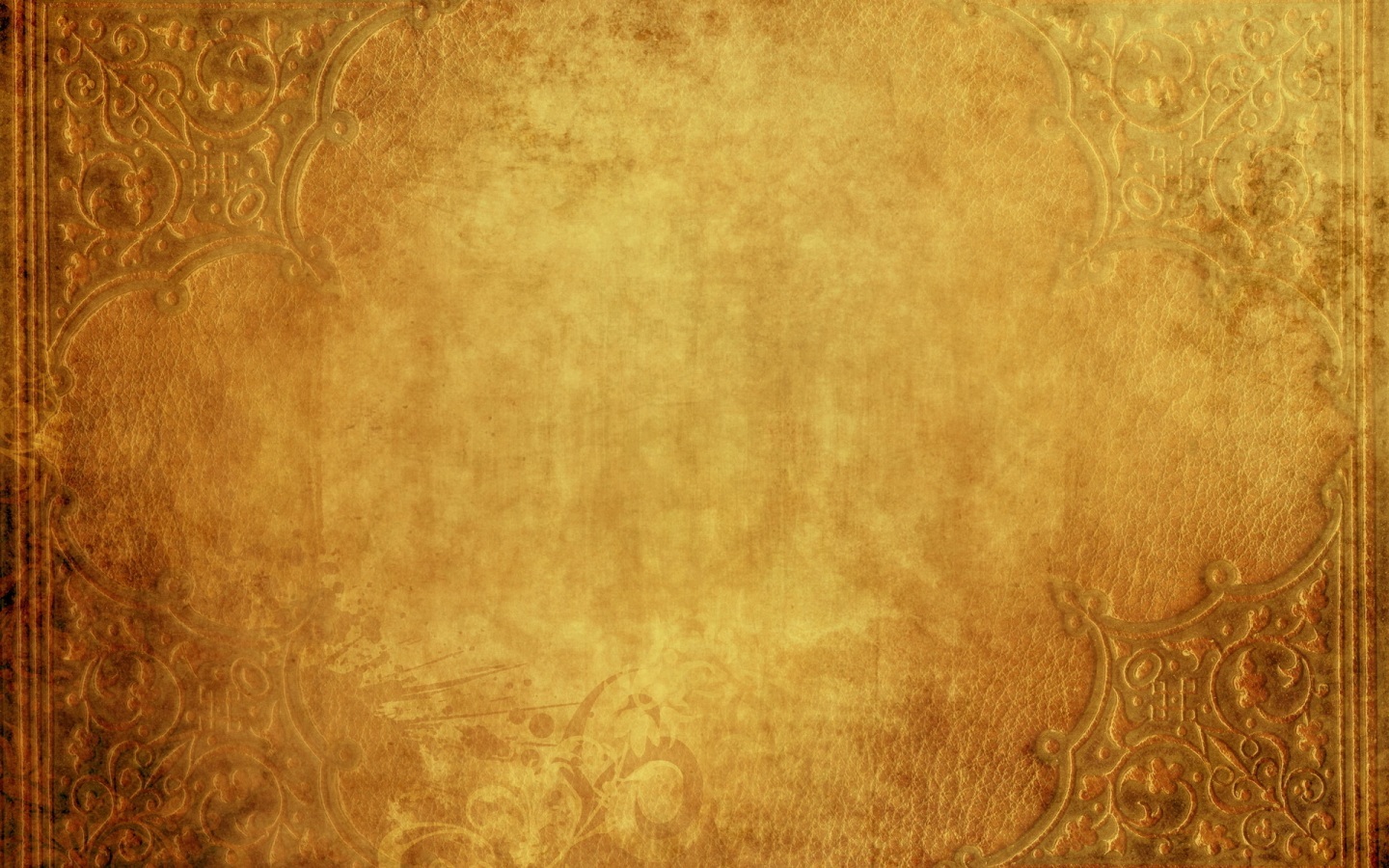 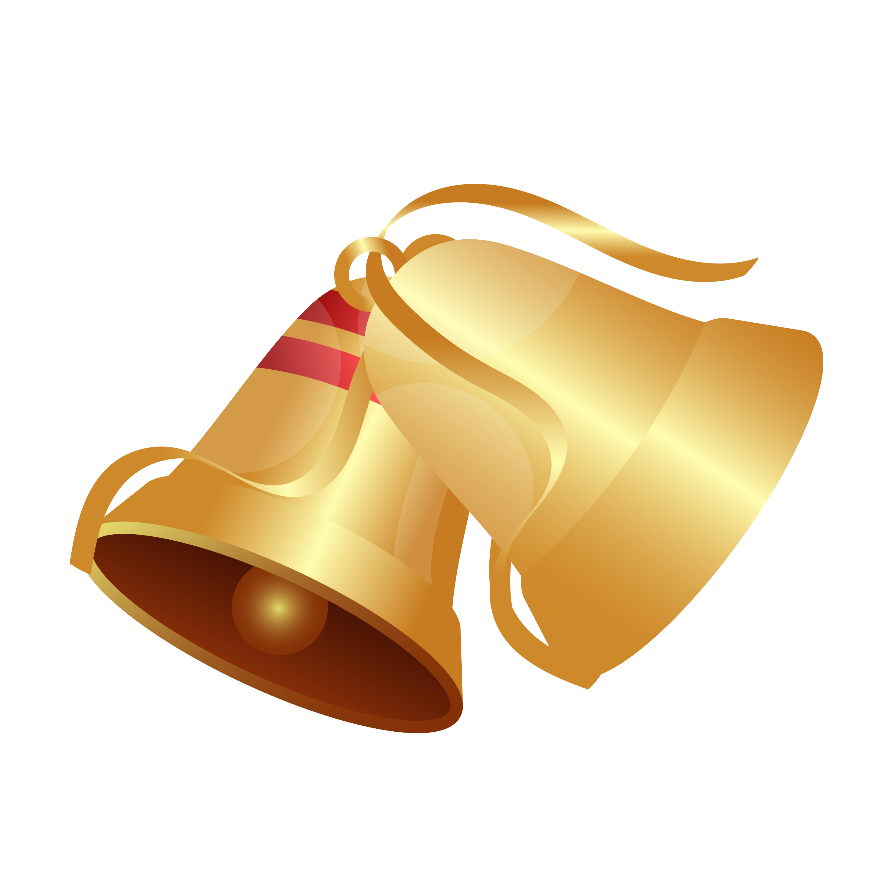 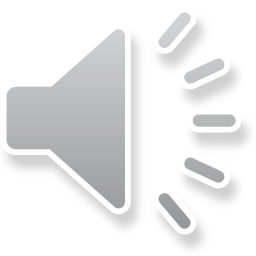 Câu hỏi 1
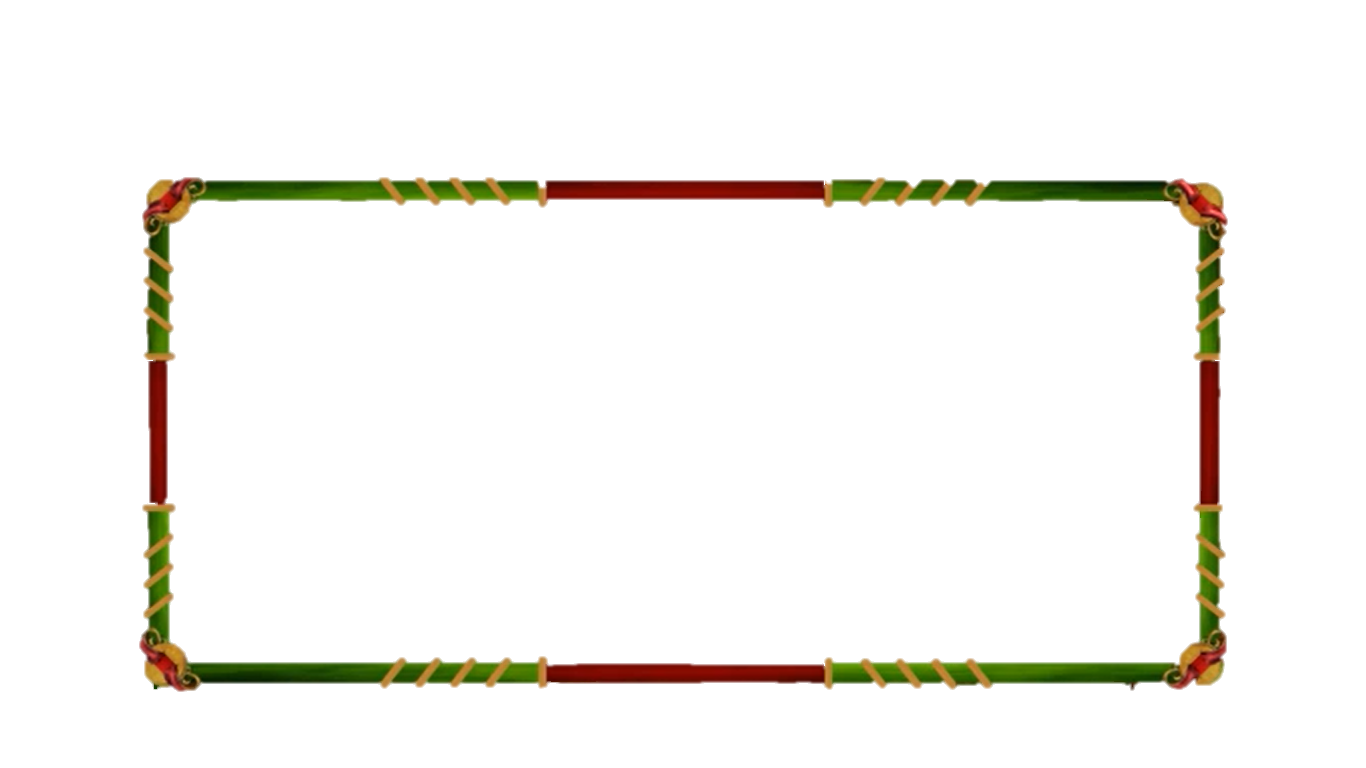 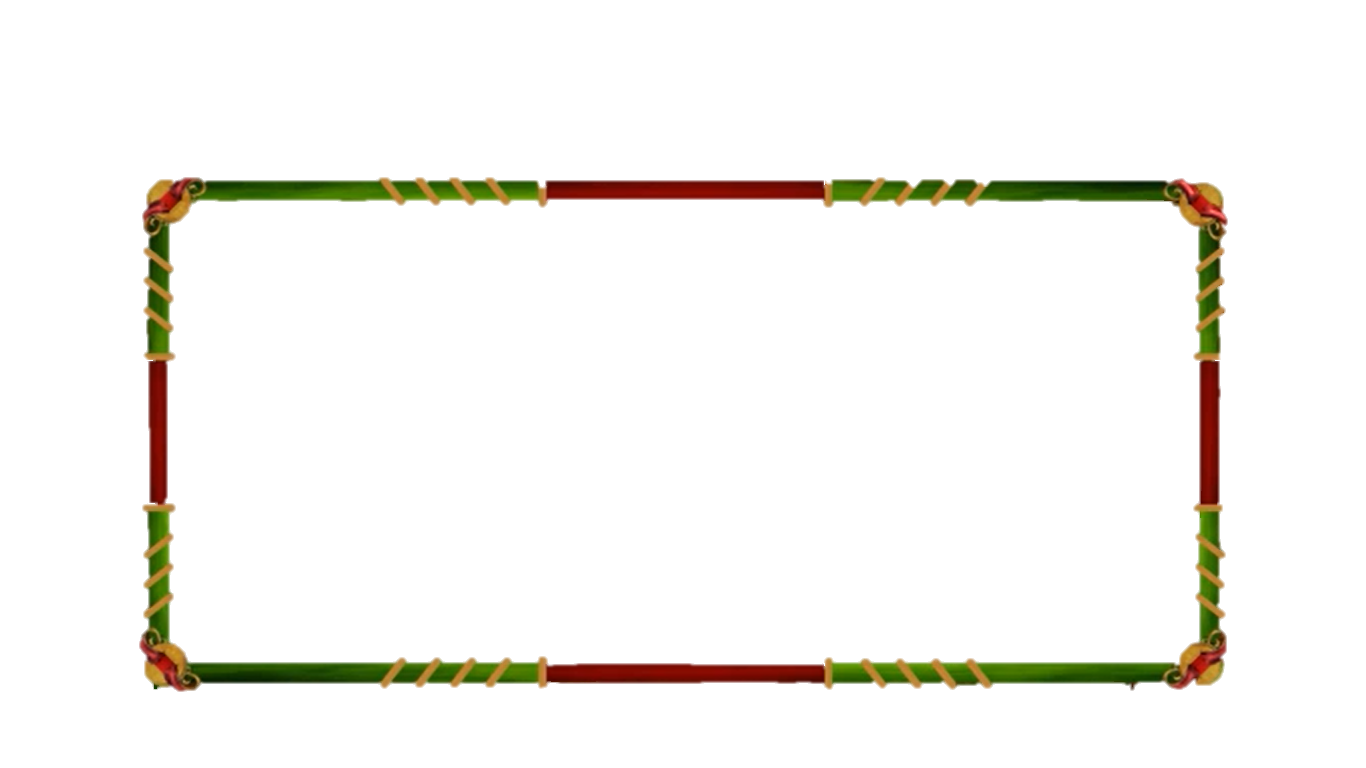 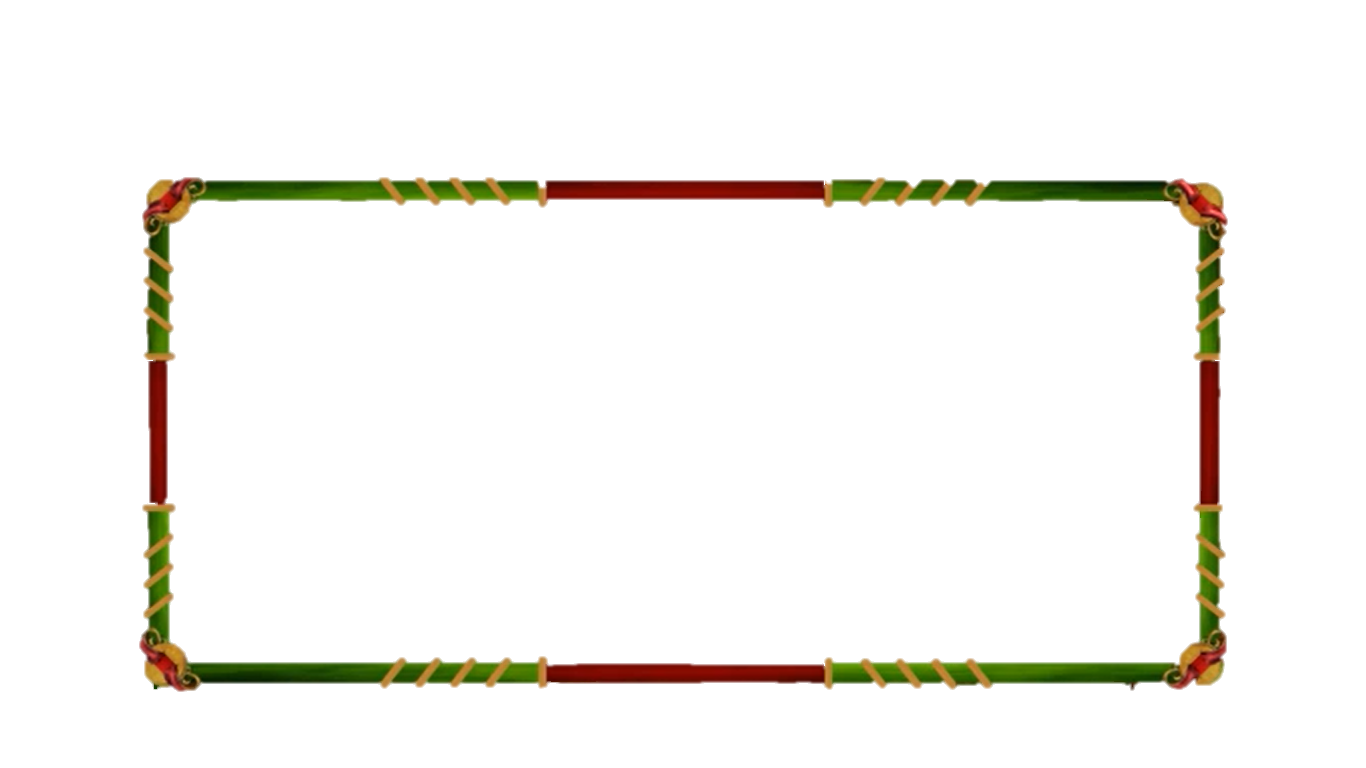 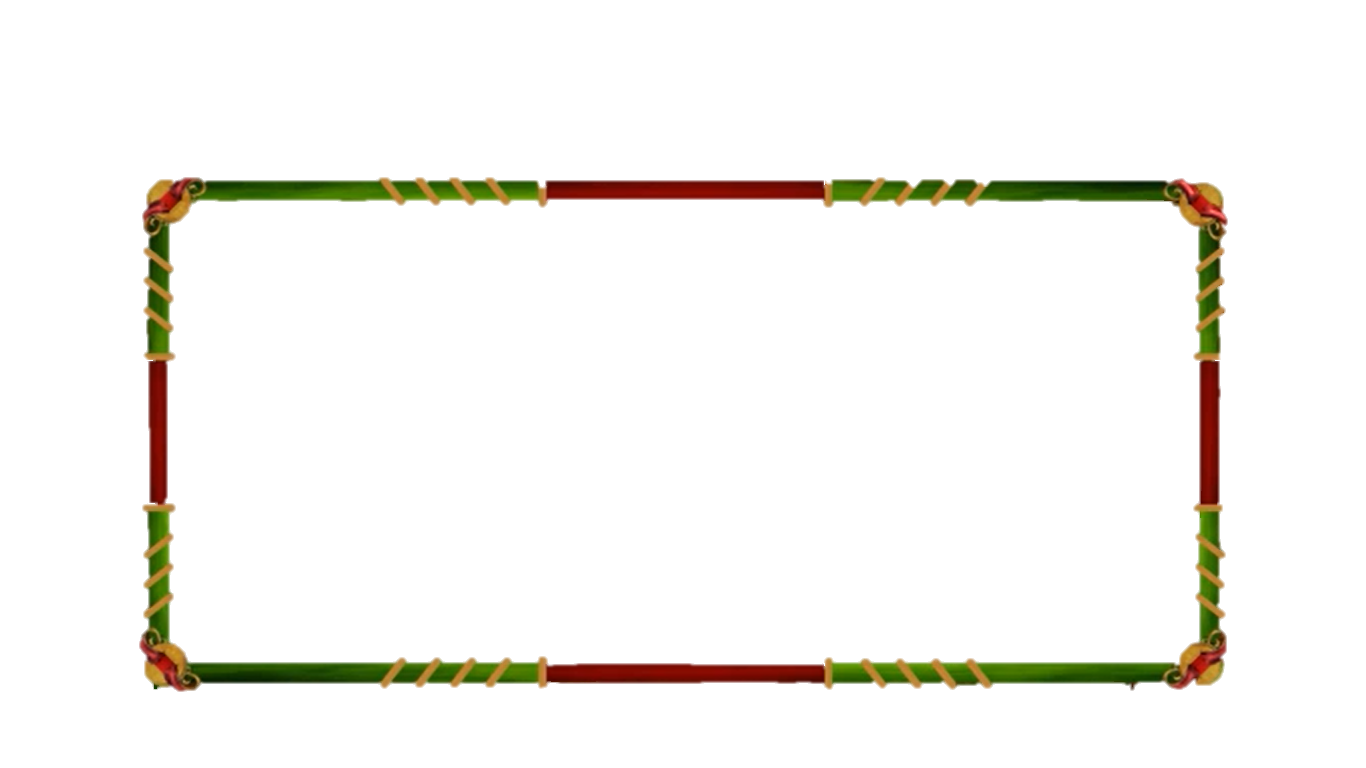 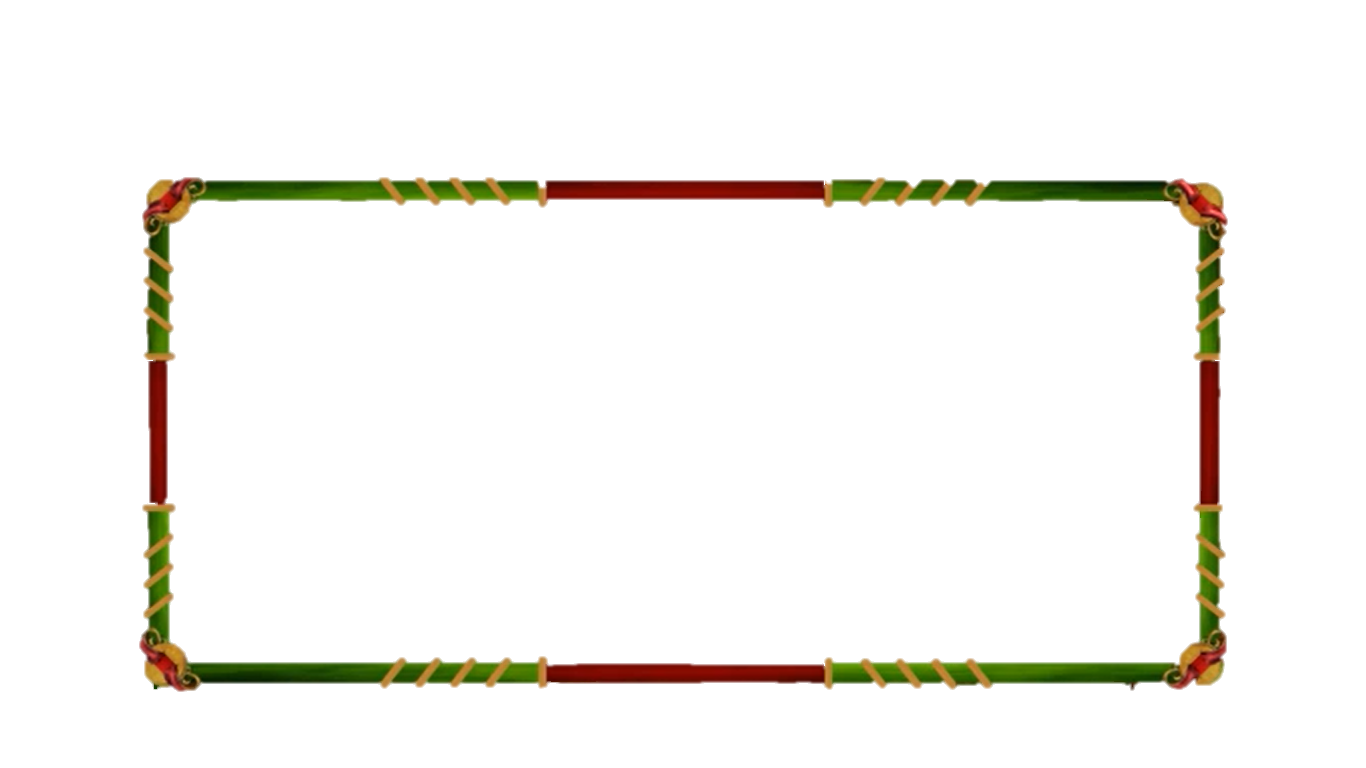 10
9
8
7
6
5
4
3
2
1
0
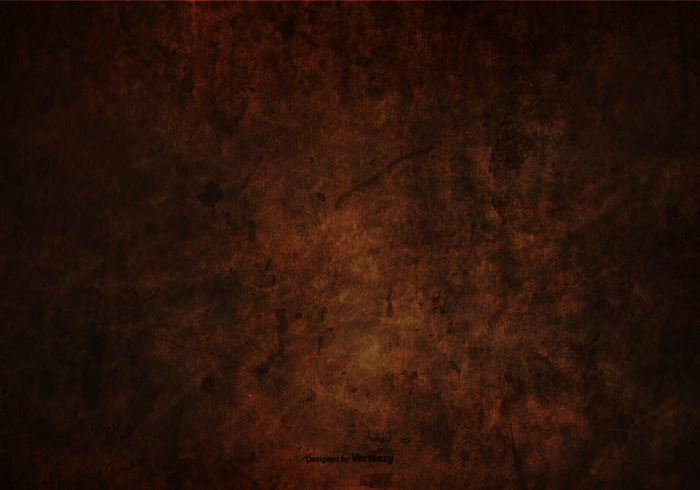 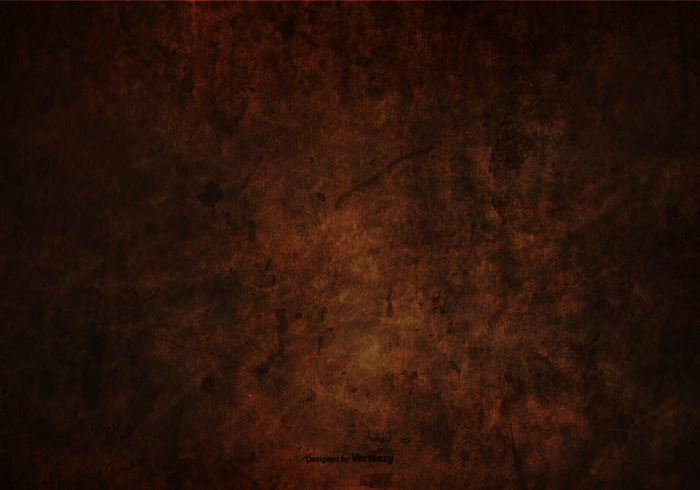 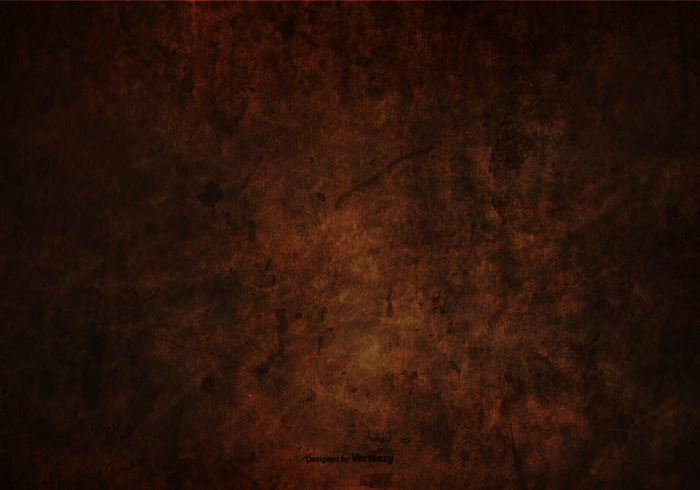 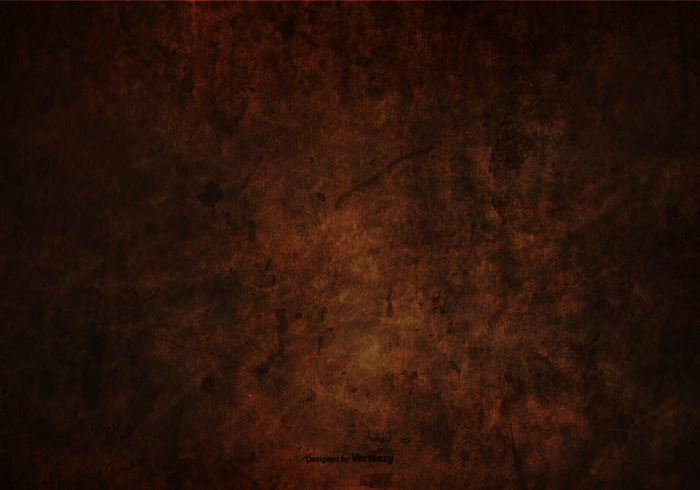 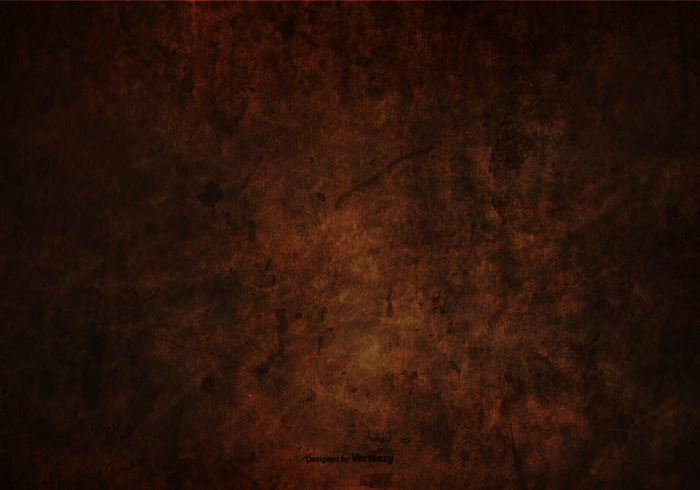 Cây gì hoa nở giữa hè, 
Trong đầm thơm ngát lá che được đầu?
A. Cây cau
B. Cây hoa sen
C. Cây rau muống
D. Cây xoài
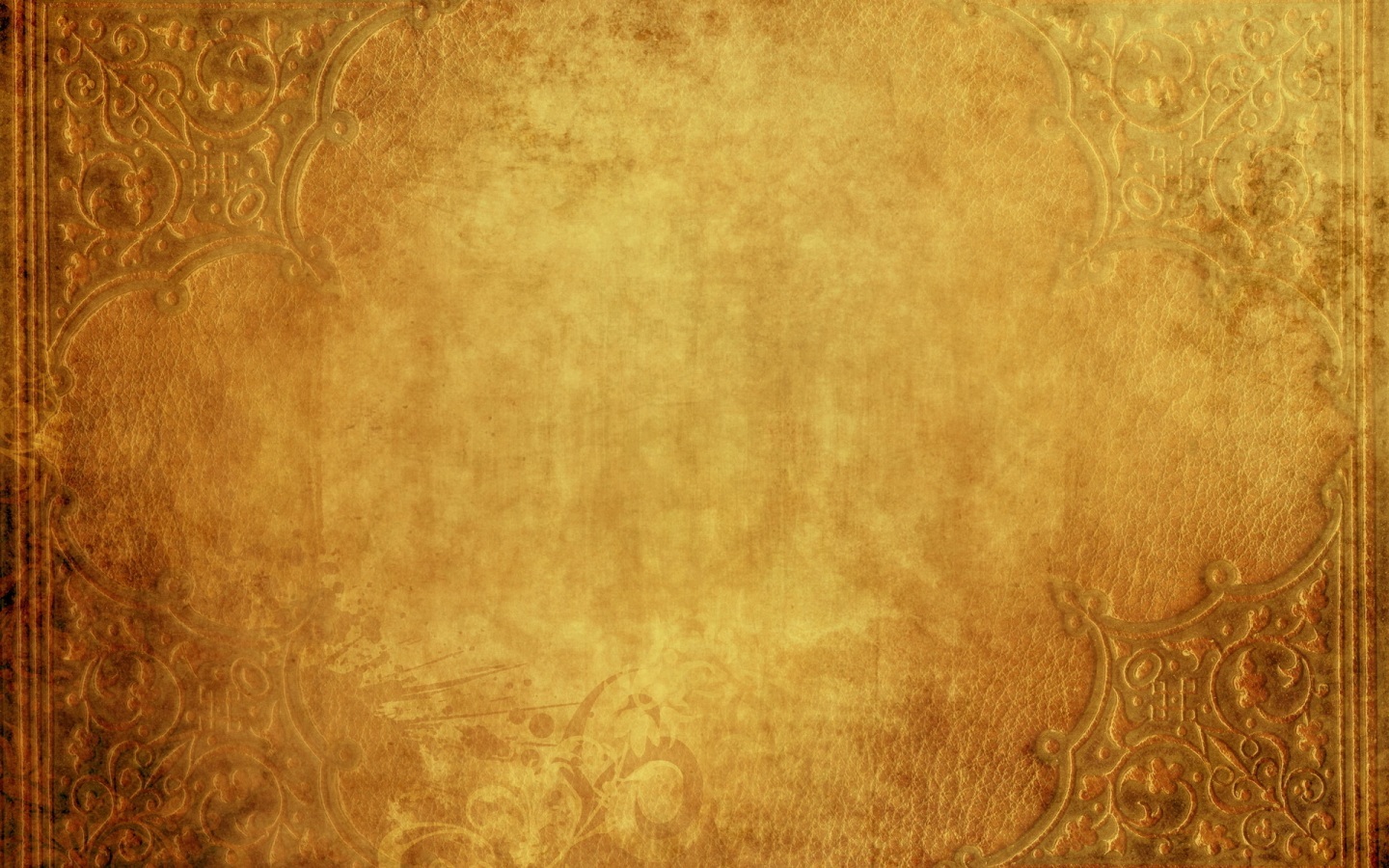 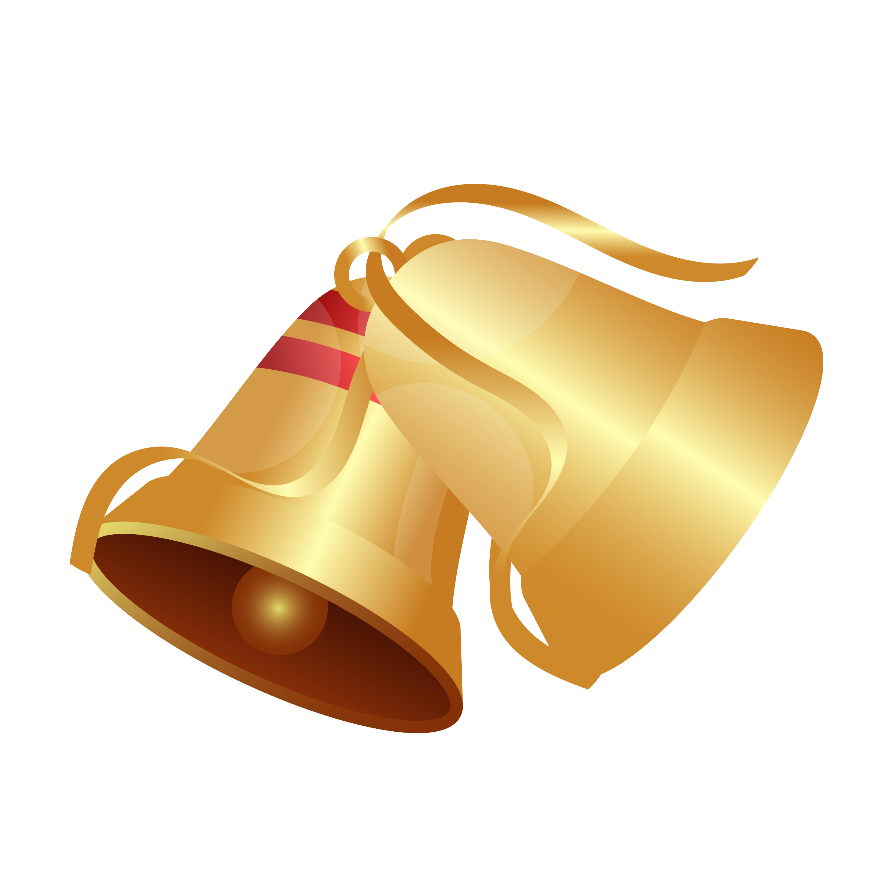 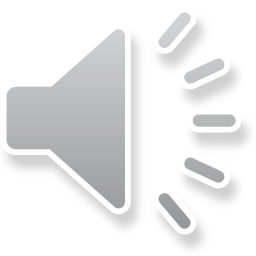 Câu hỏi 1
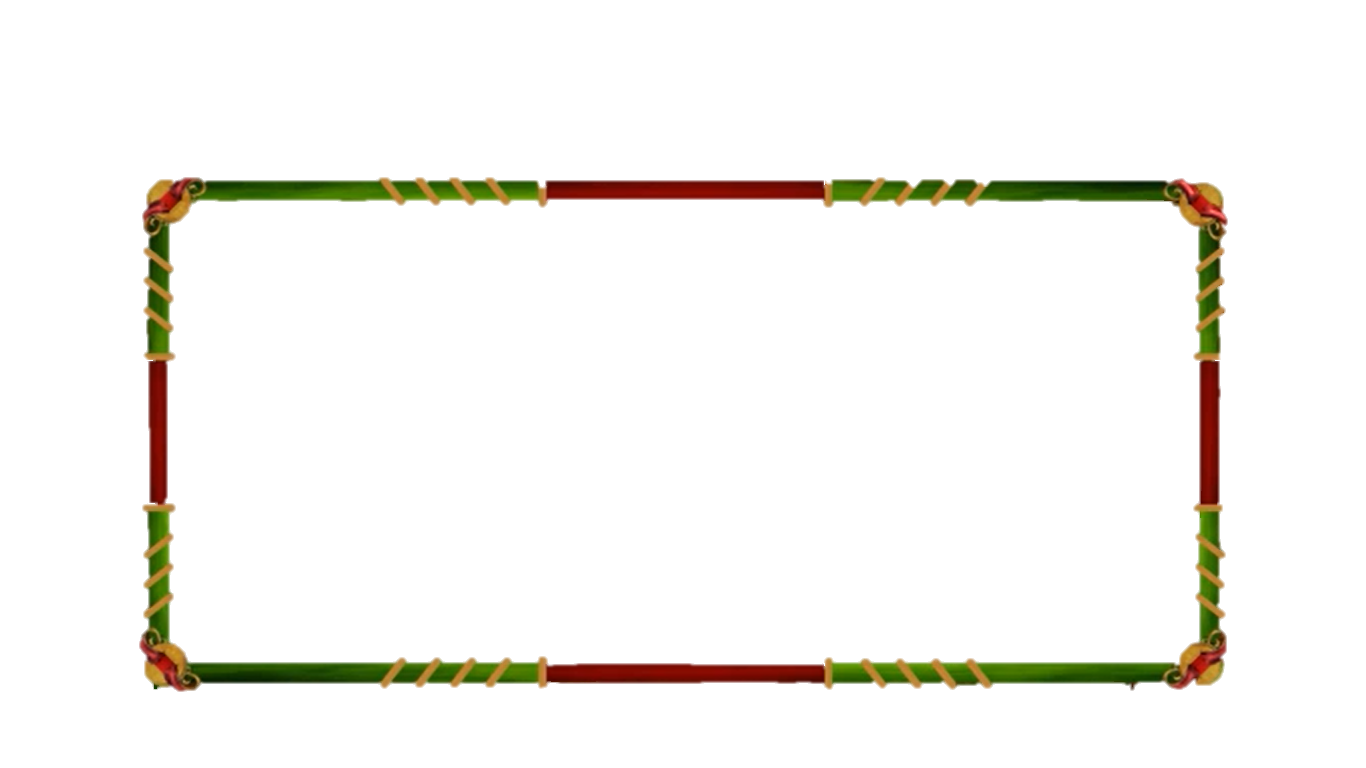 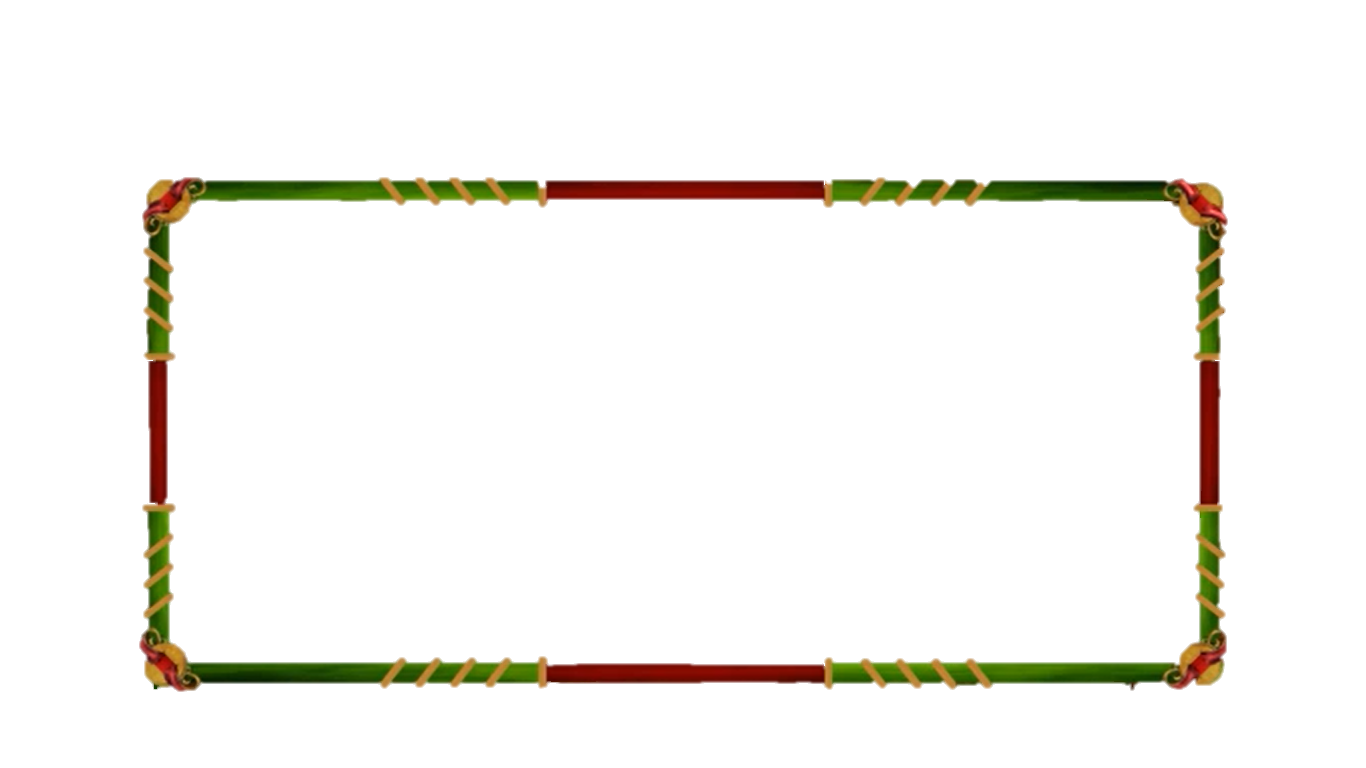 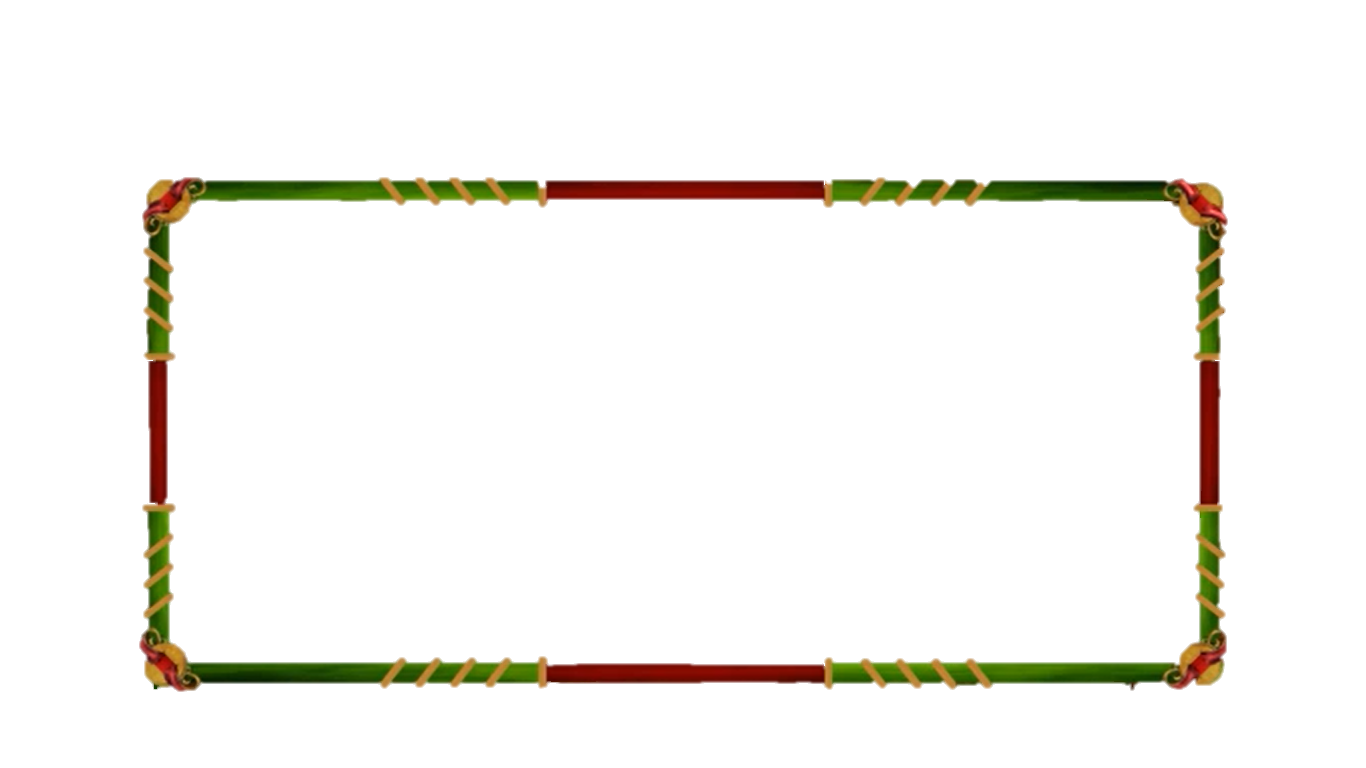 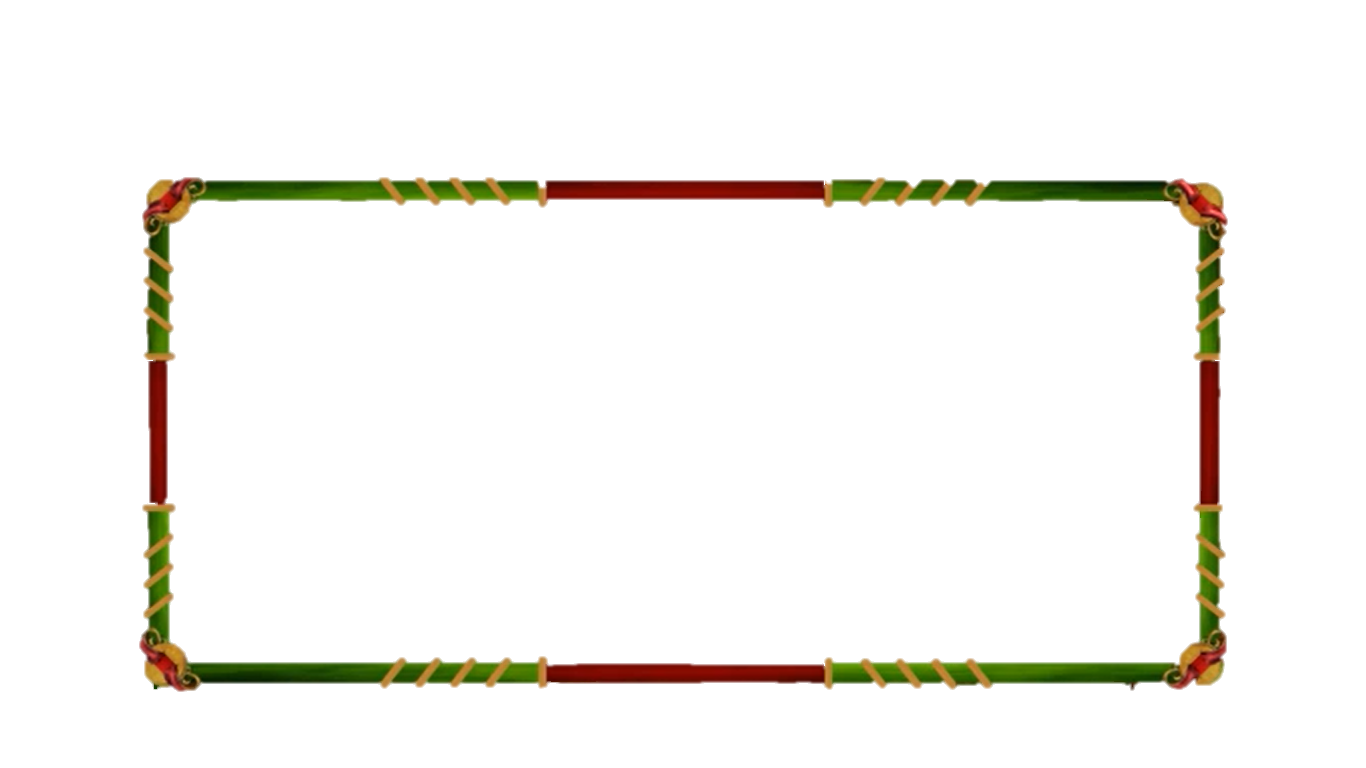 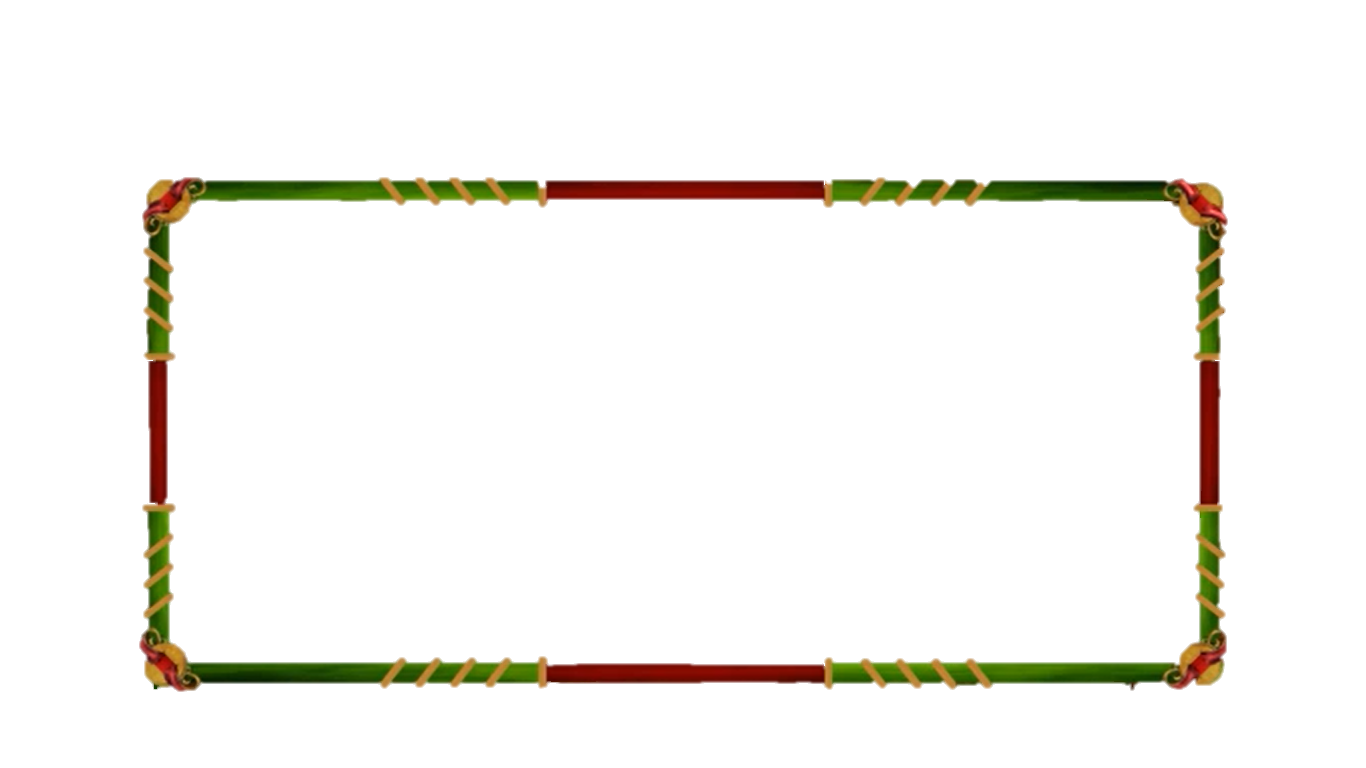 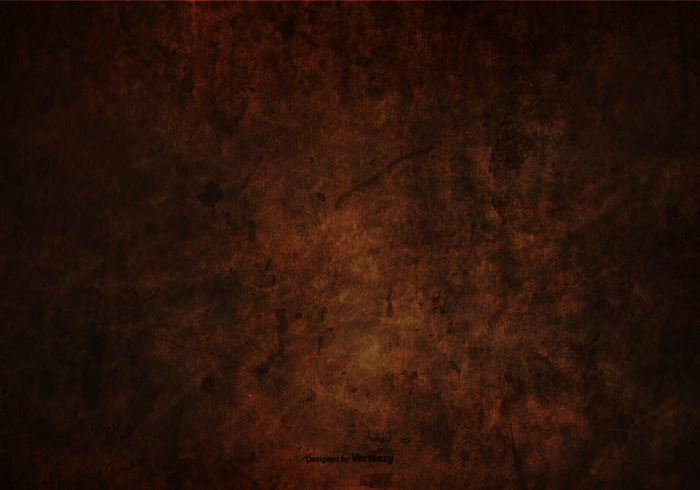 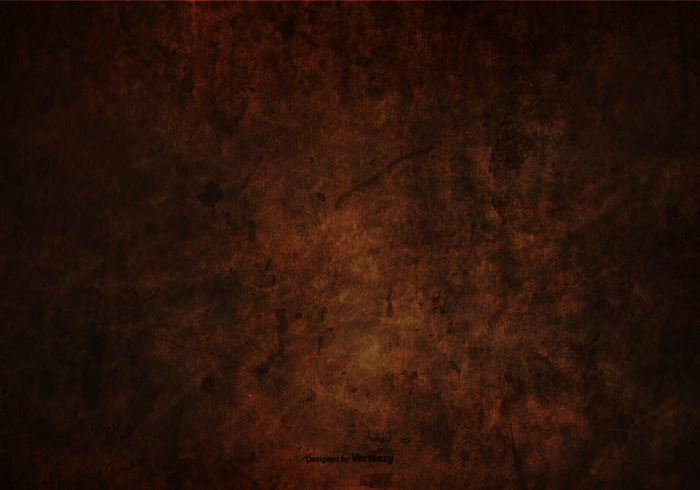 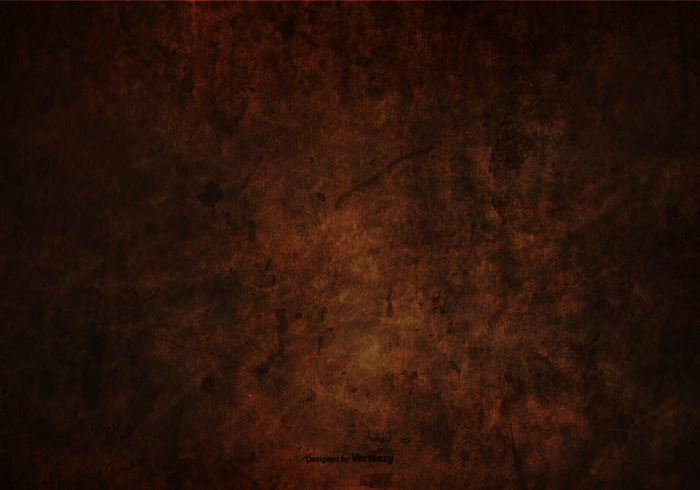 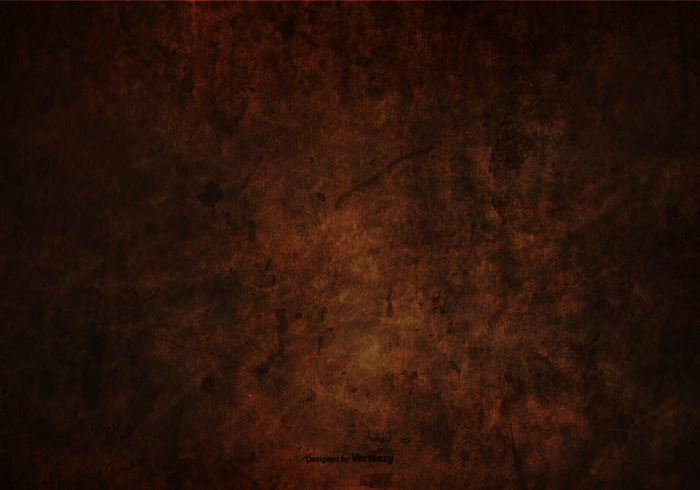 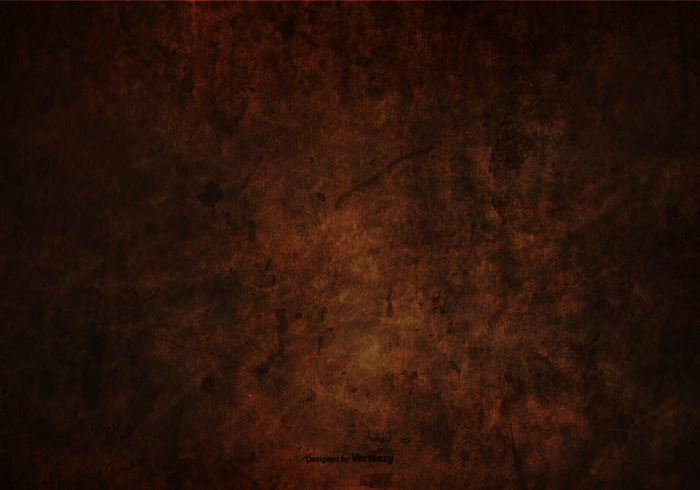 Cây gì hoa nở giữa hè, 
Trong đầm thơm ngát lá che được đầu?
A. Cây cau
B. Cây hoa sen
C. Cây rau muống
D. Cây xoài
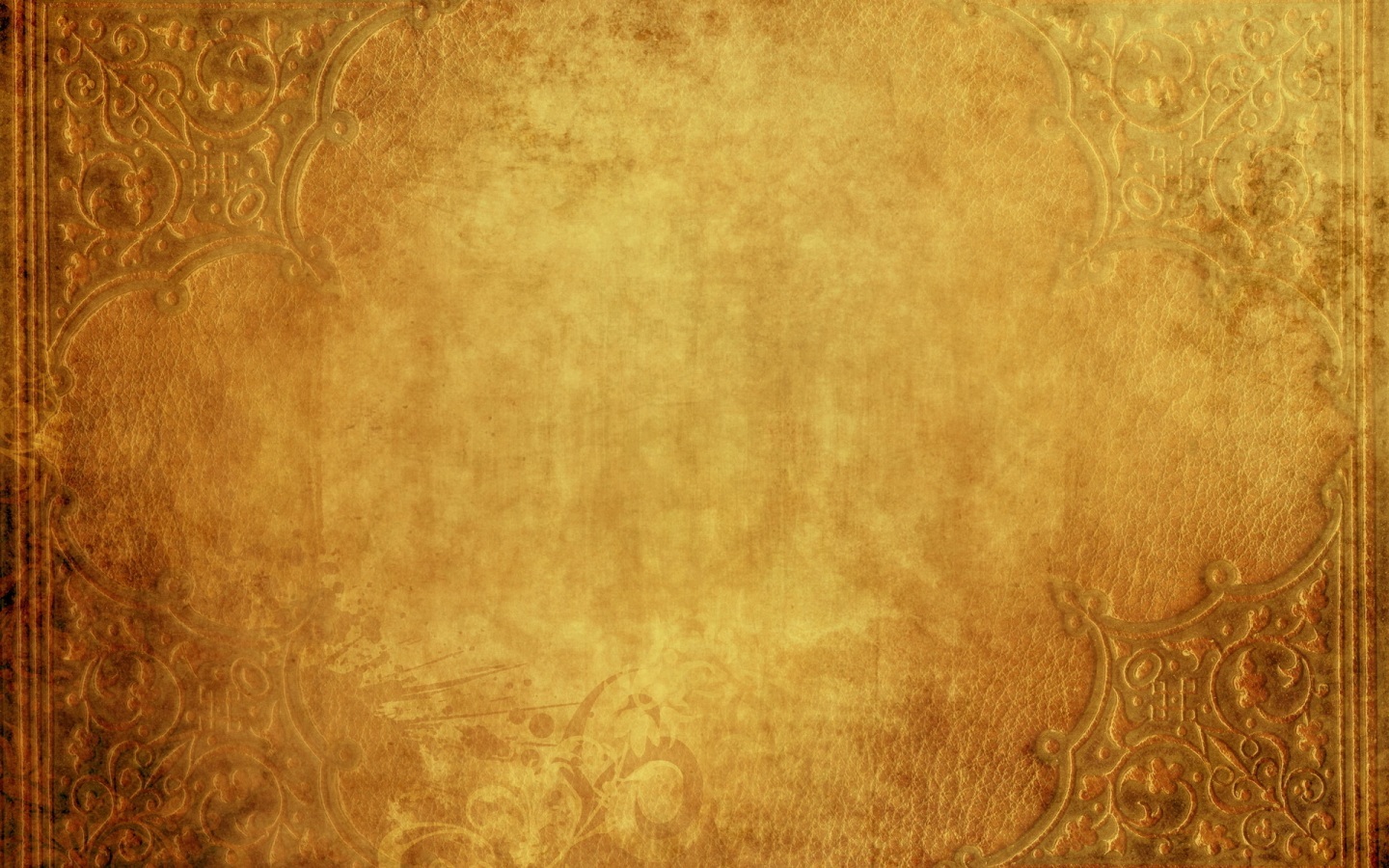 Câu hỏi 2
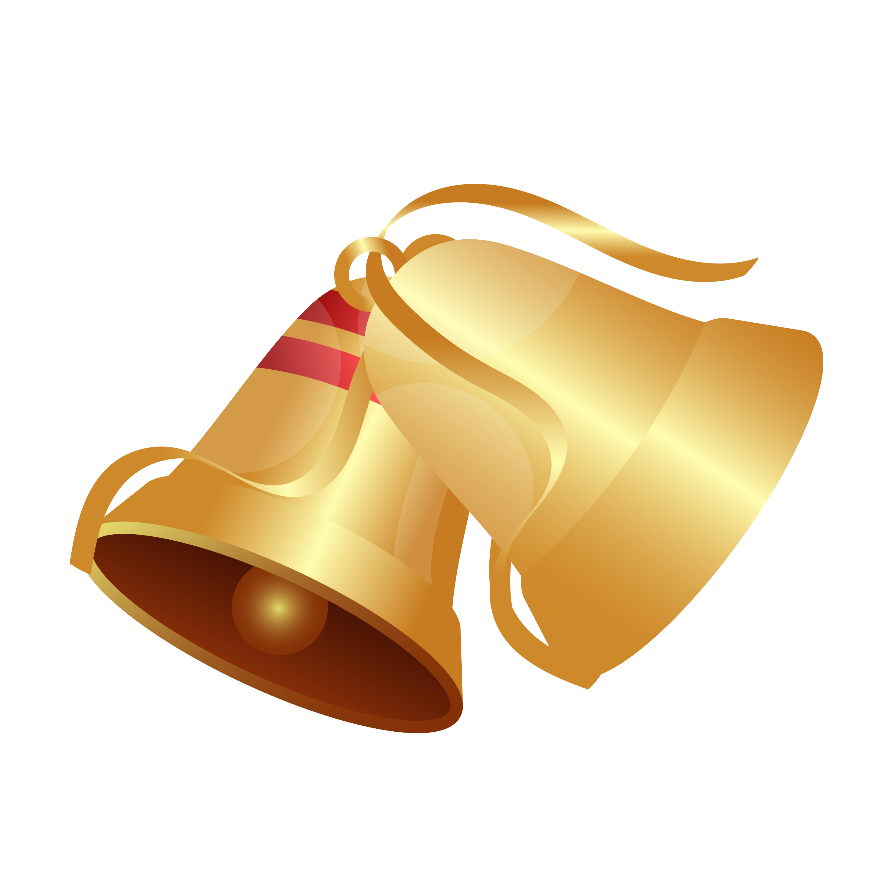 Cây gì thân cao
Lá thưa răng lược
Ai đem nước ngọt
Đựng đầy quả xanh?
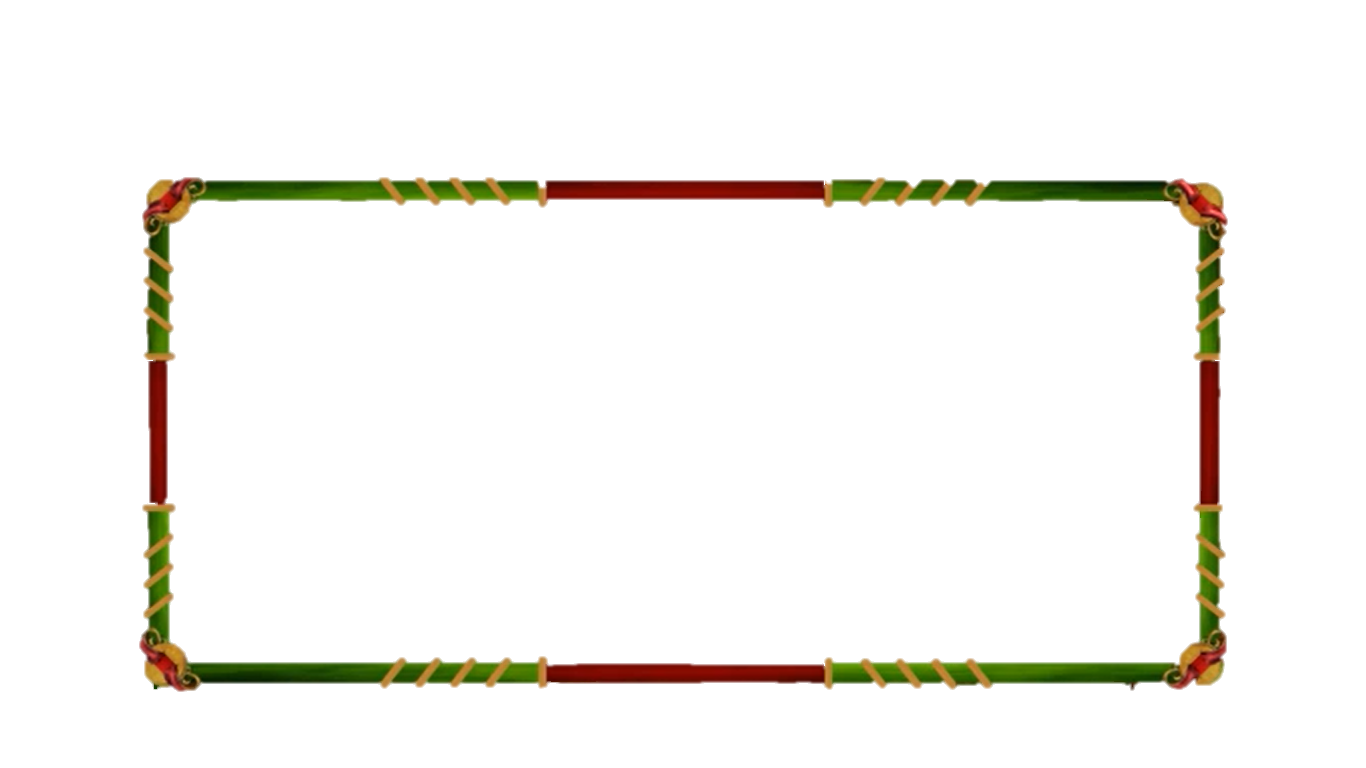 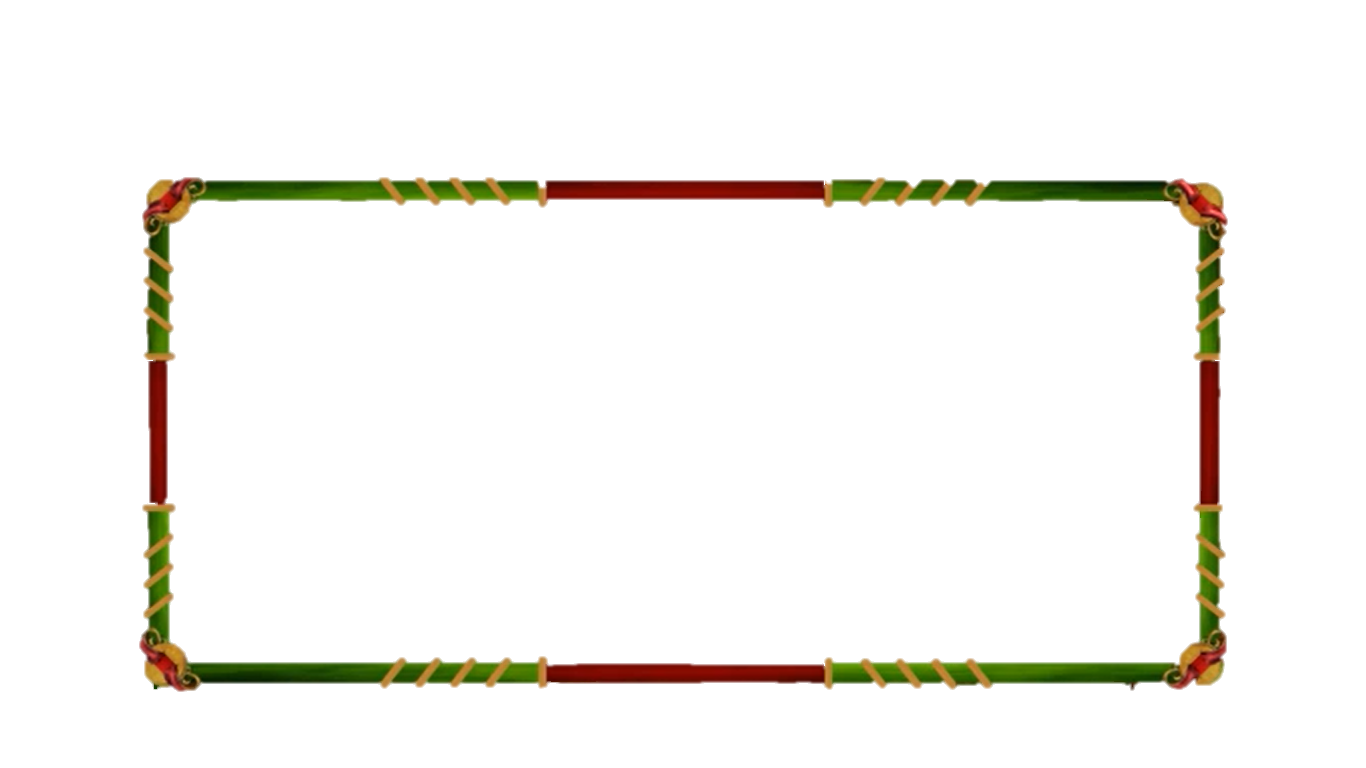 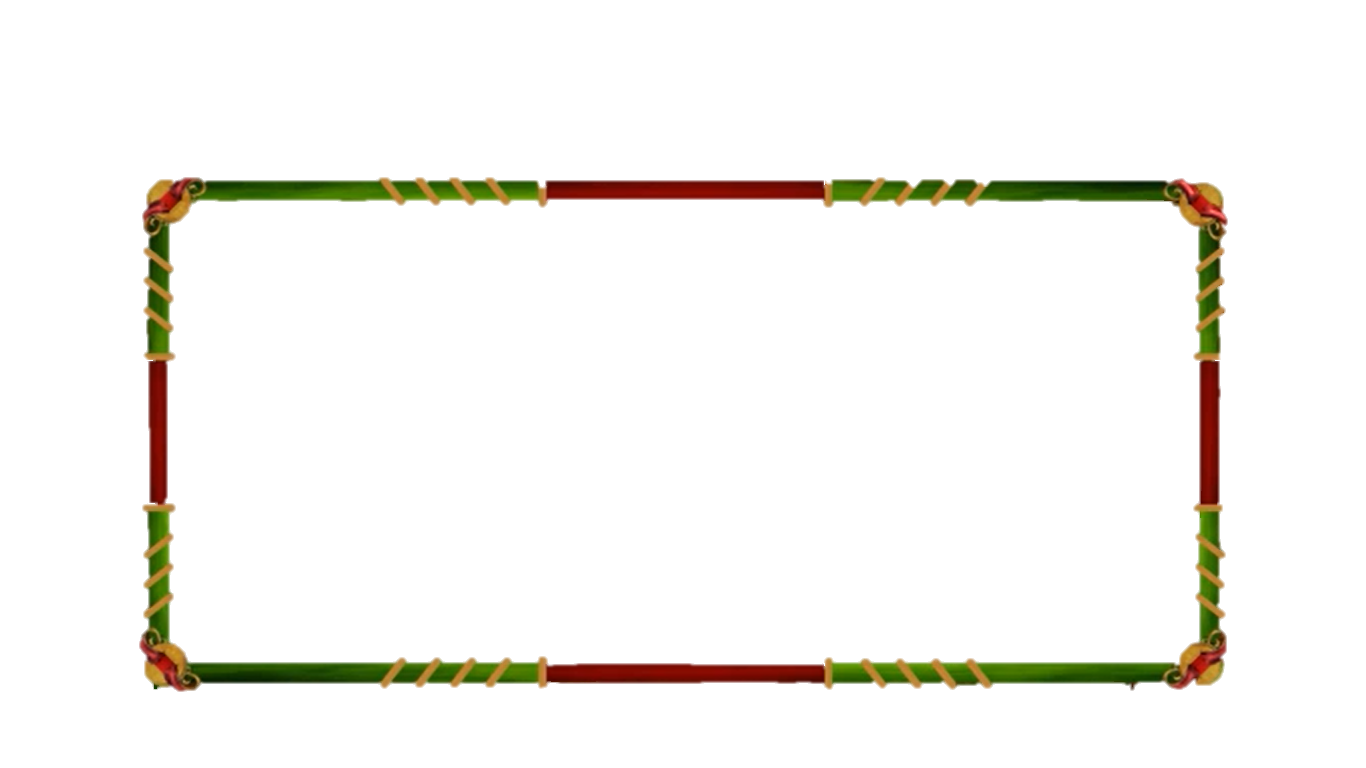 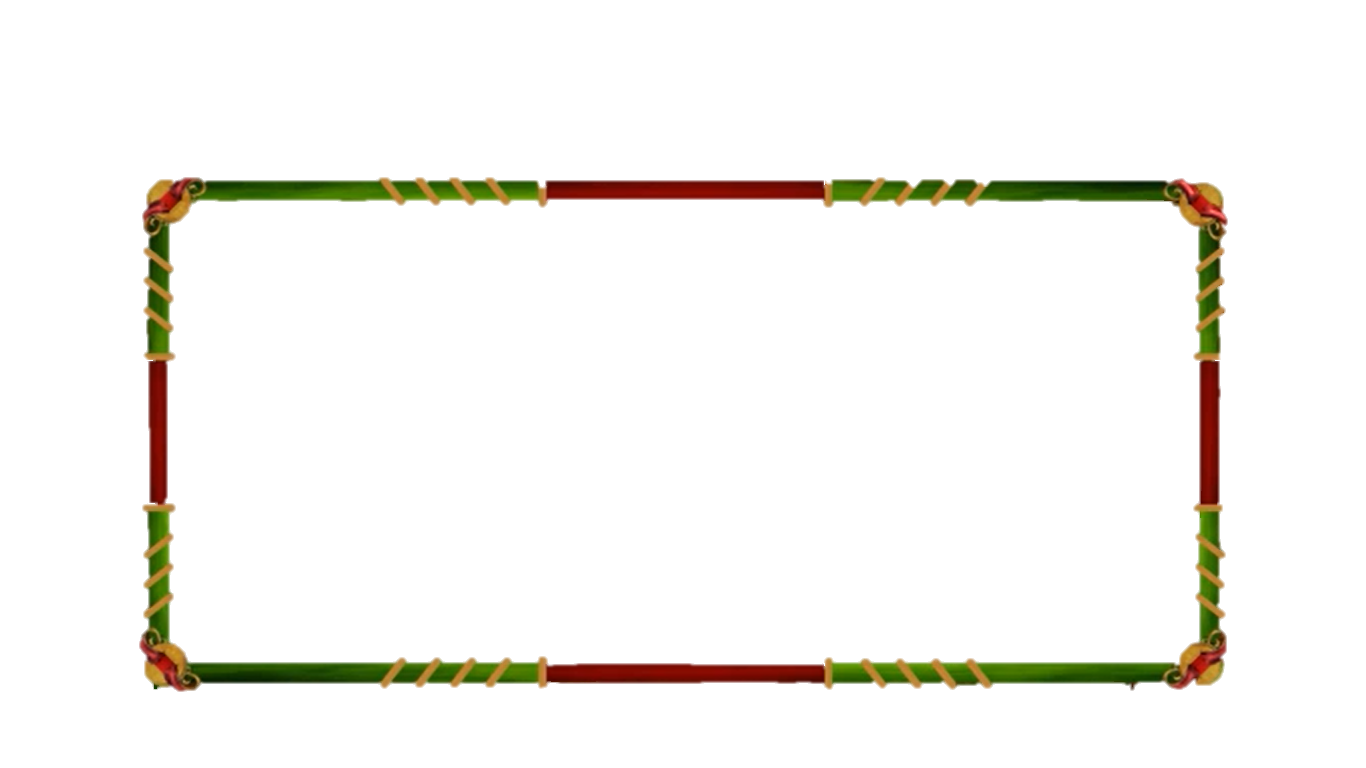 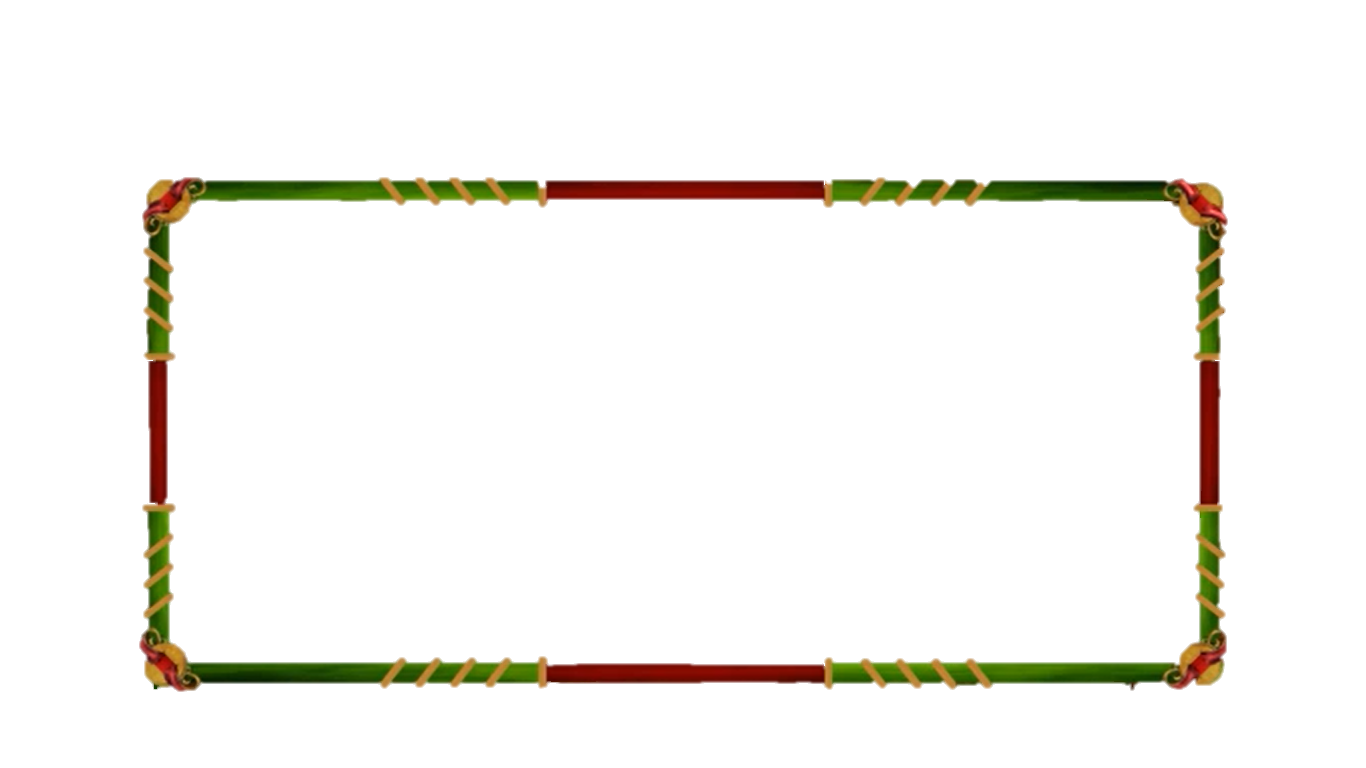 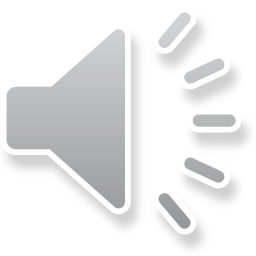 10
9
8
7
6
5
4
3
2
1
0
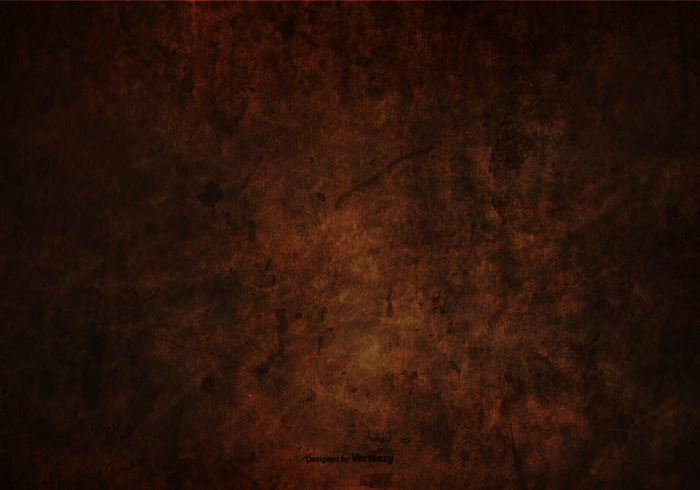 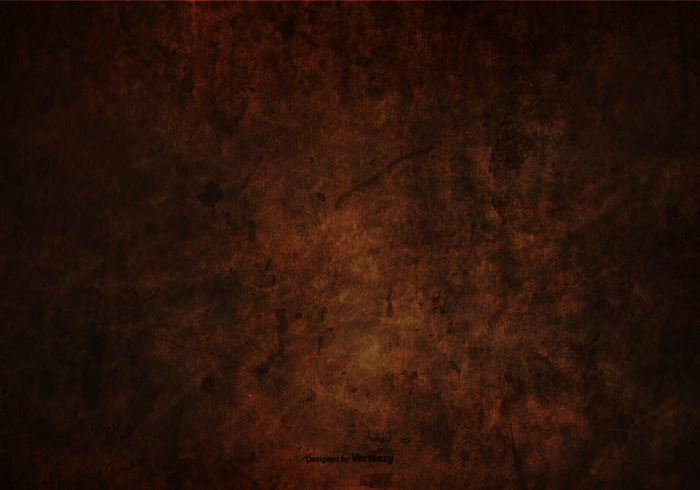 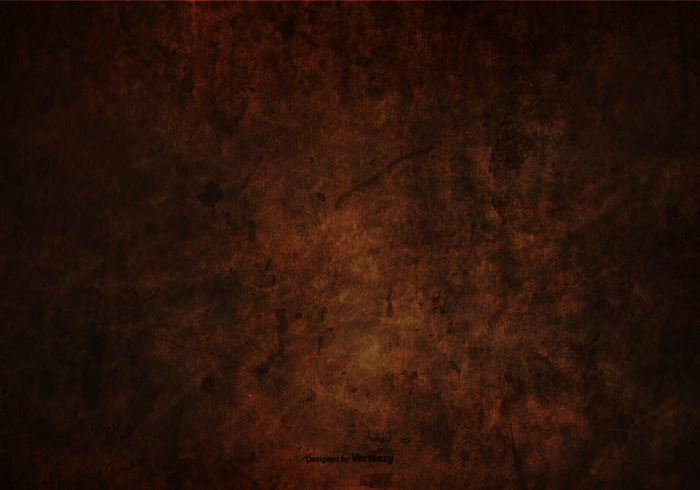 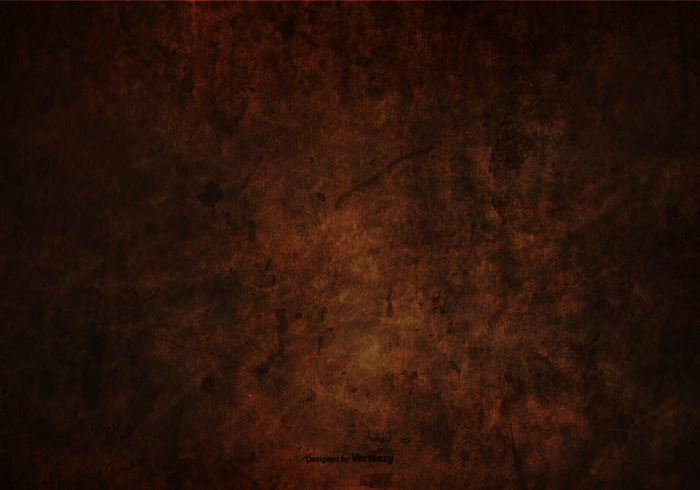 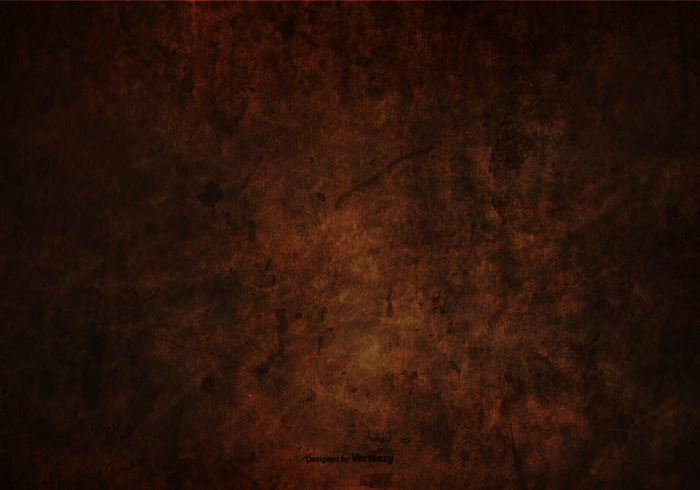 A. Cây cau
B. Cây táo
C. Cây ổi
D. Cây dừa
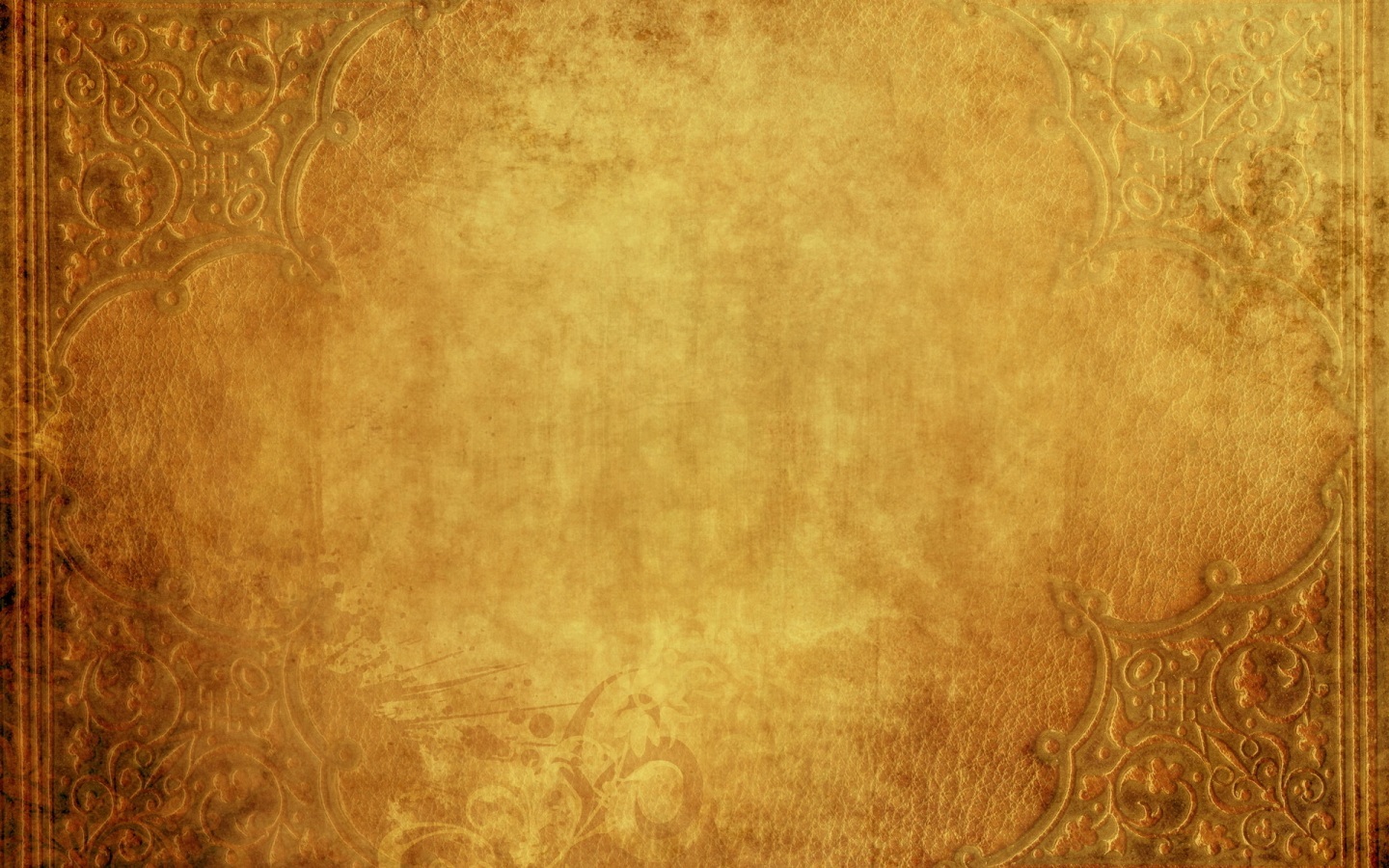 Câu hỏi 2
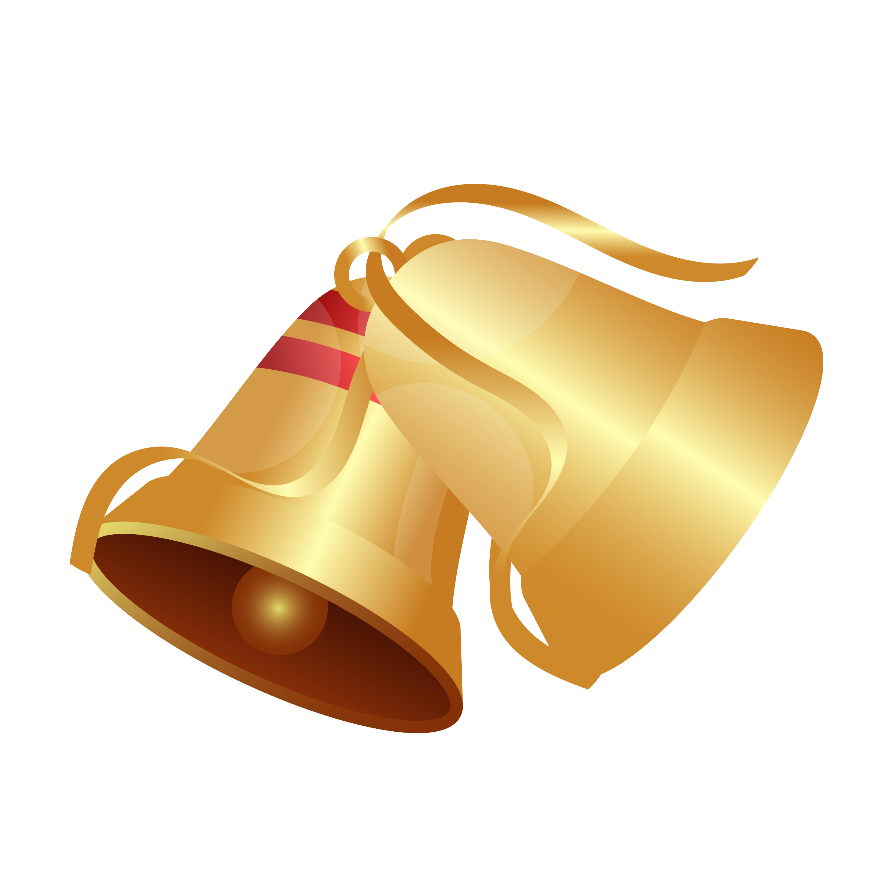 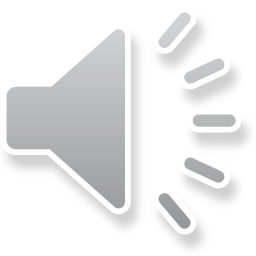 Cây gì thân cao
Lá thưa răng lược
Ai đem nước ngọt
Đựng đầy quả xanh?
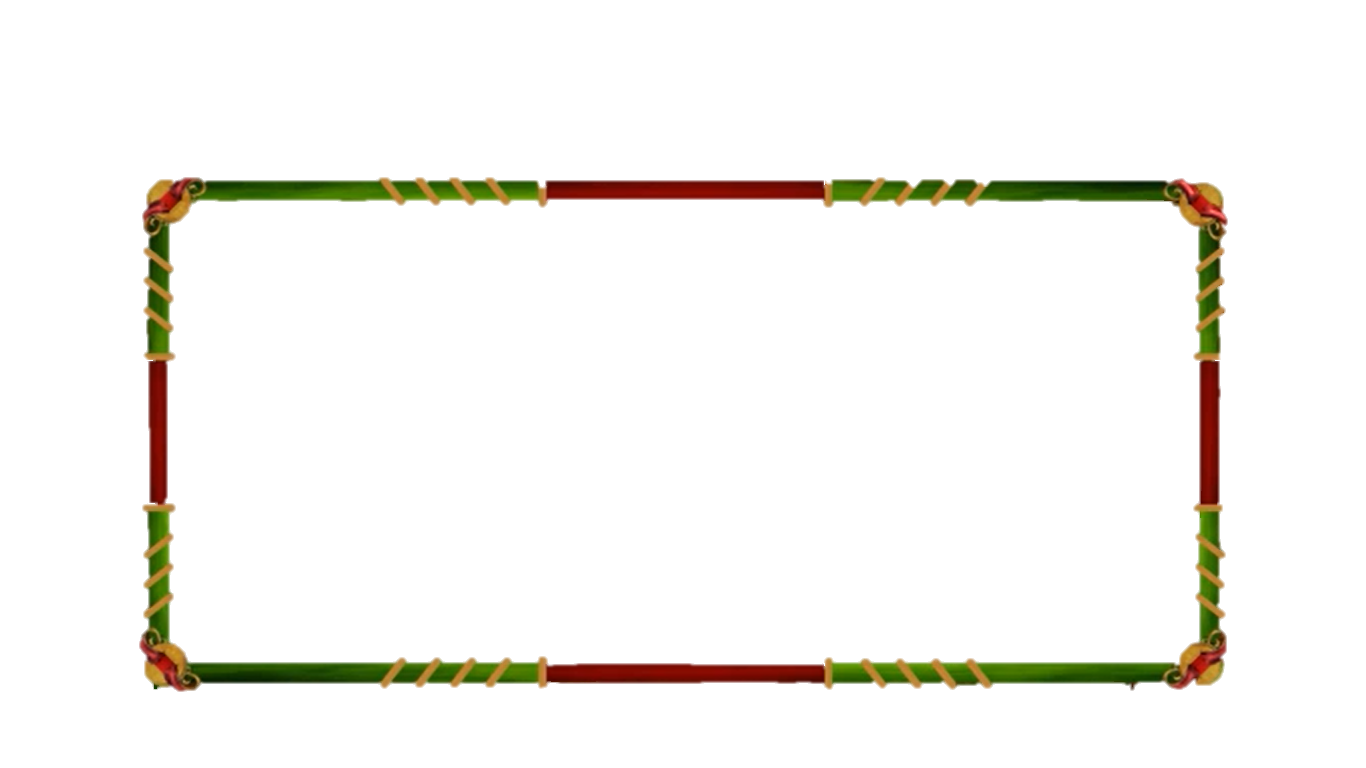 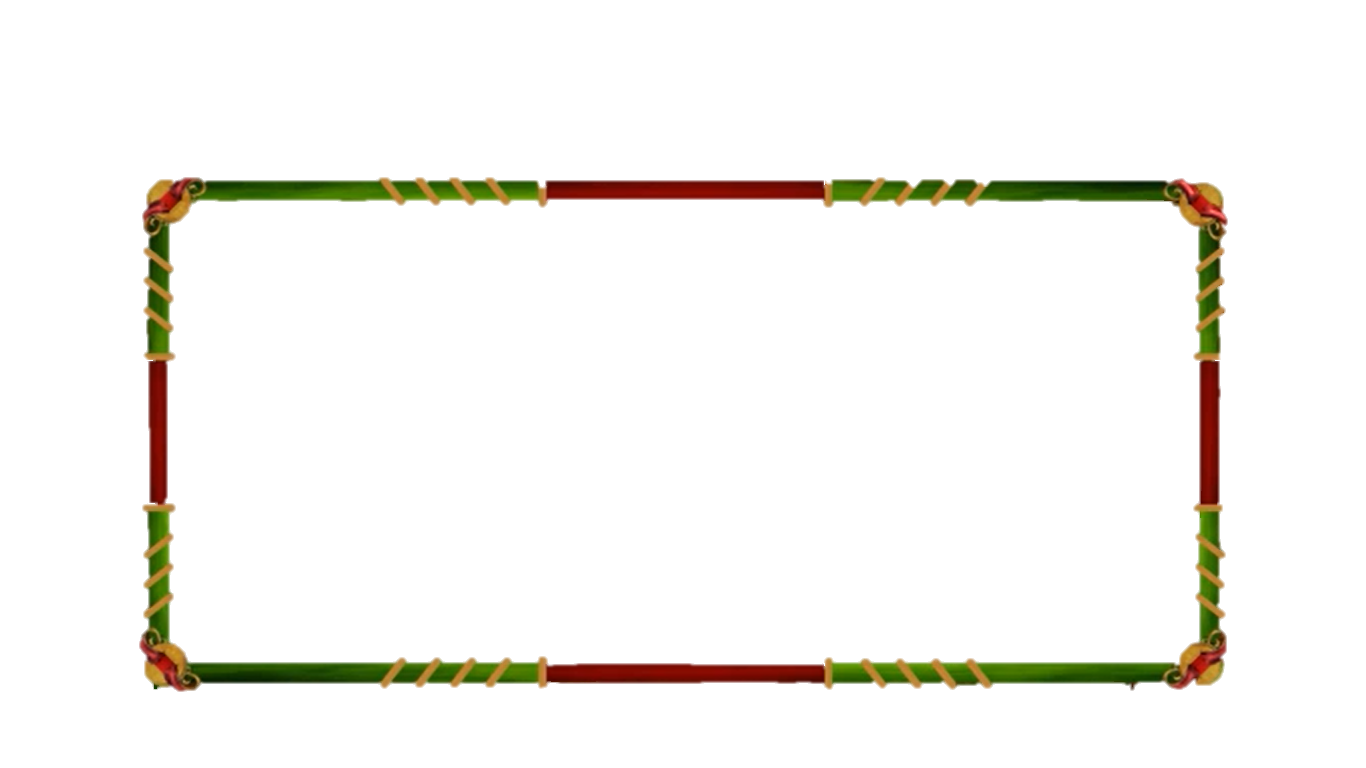 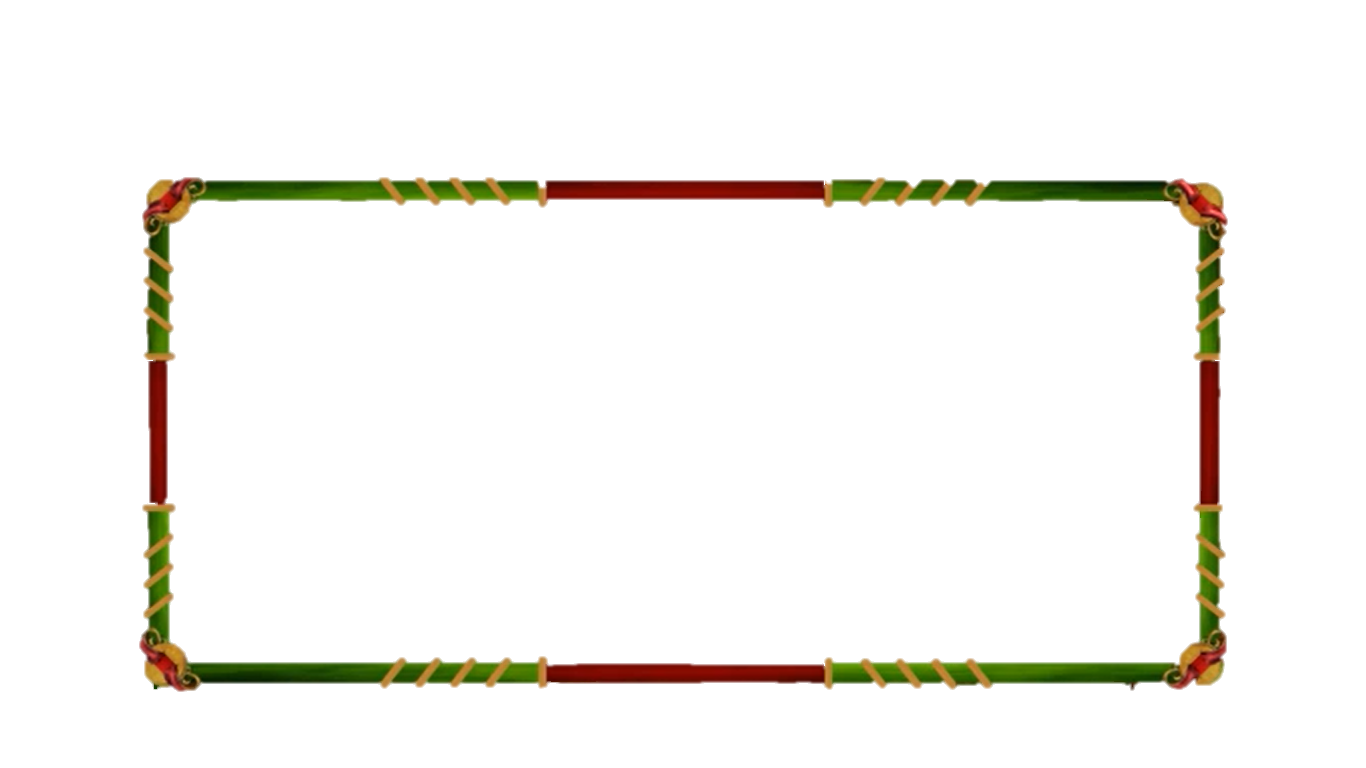 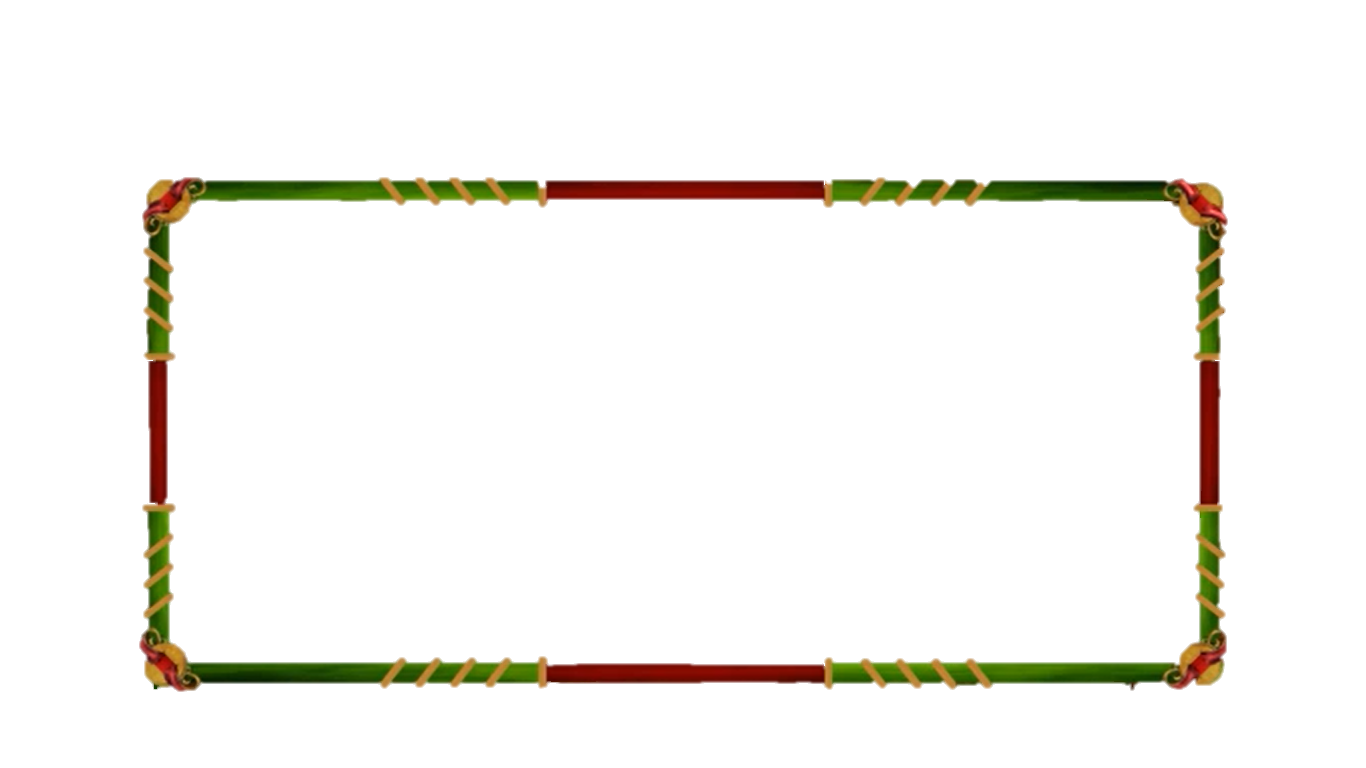 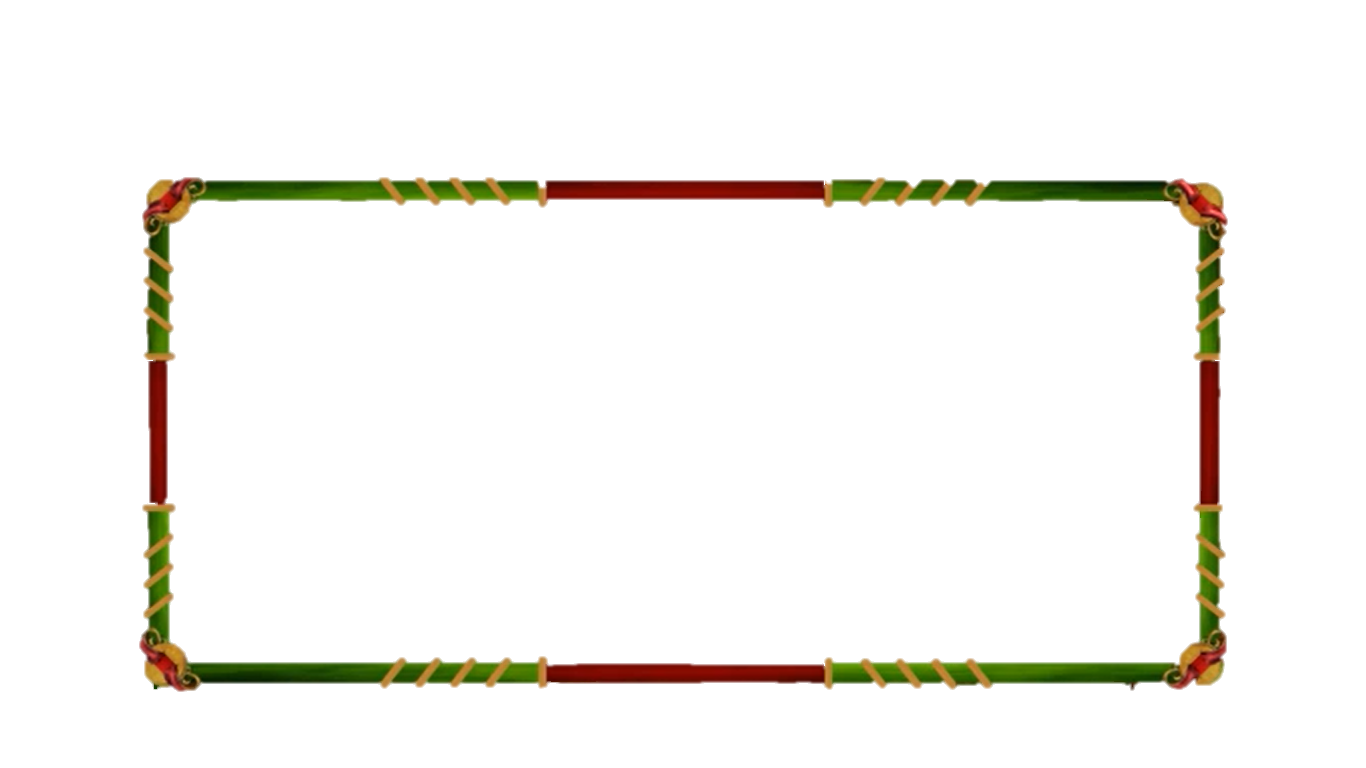 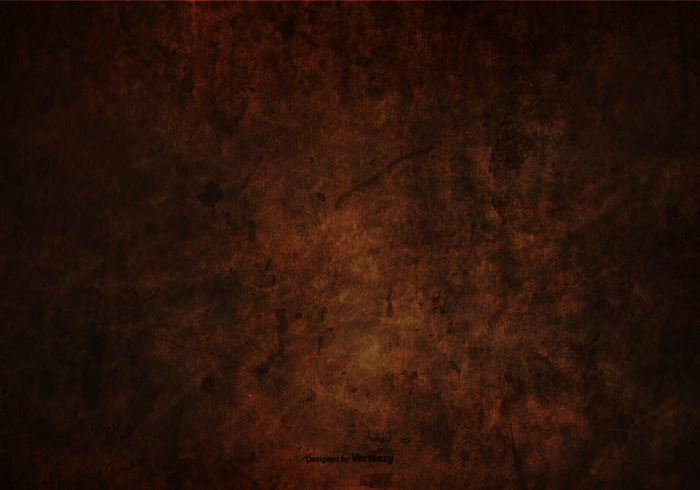 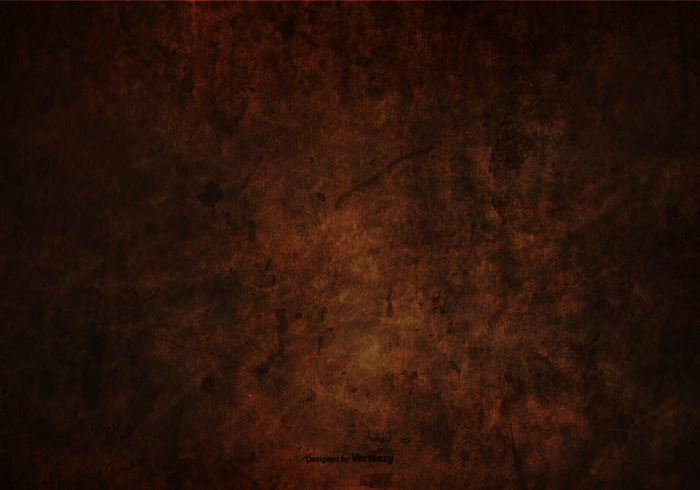 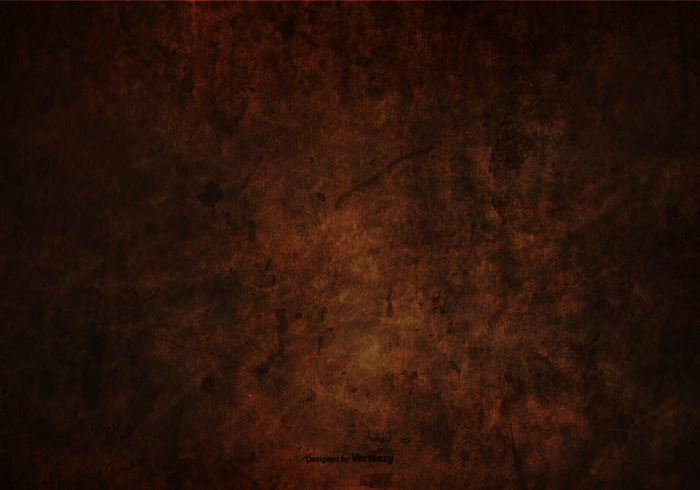 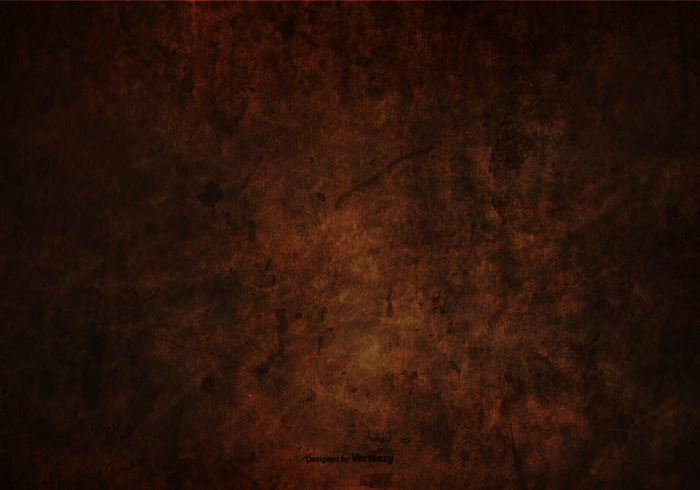 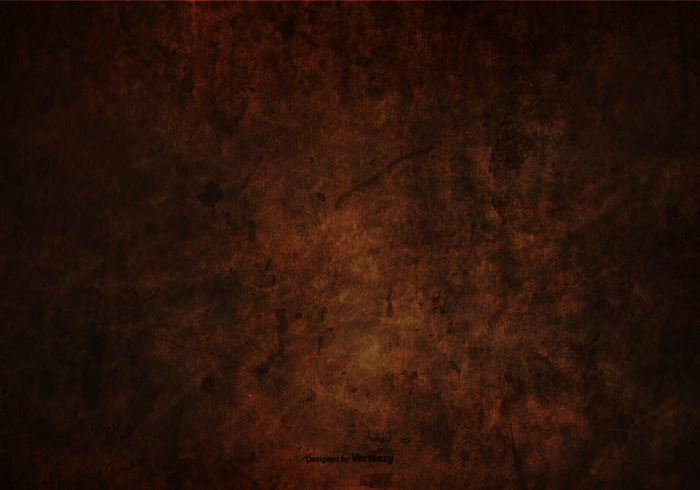 A. Cây cau
B. Cây táo
C. Cây ổi
D. Cây dừa
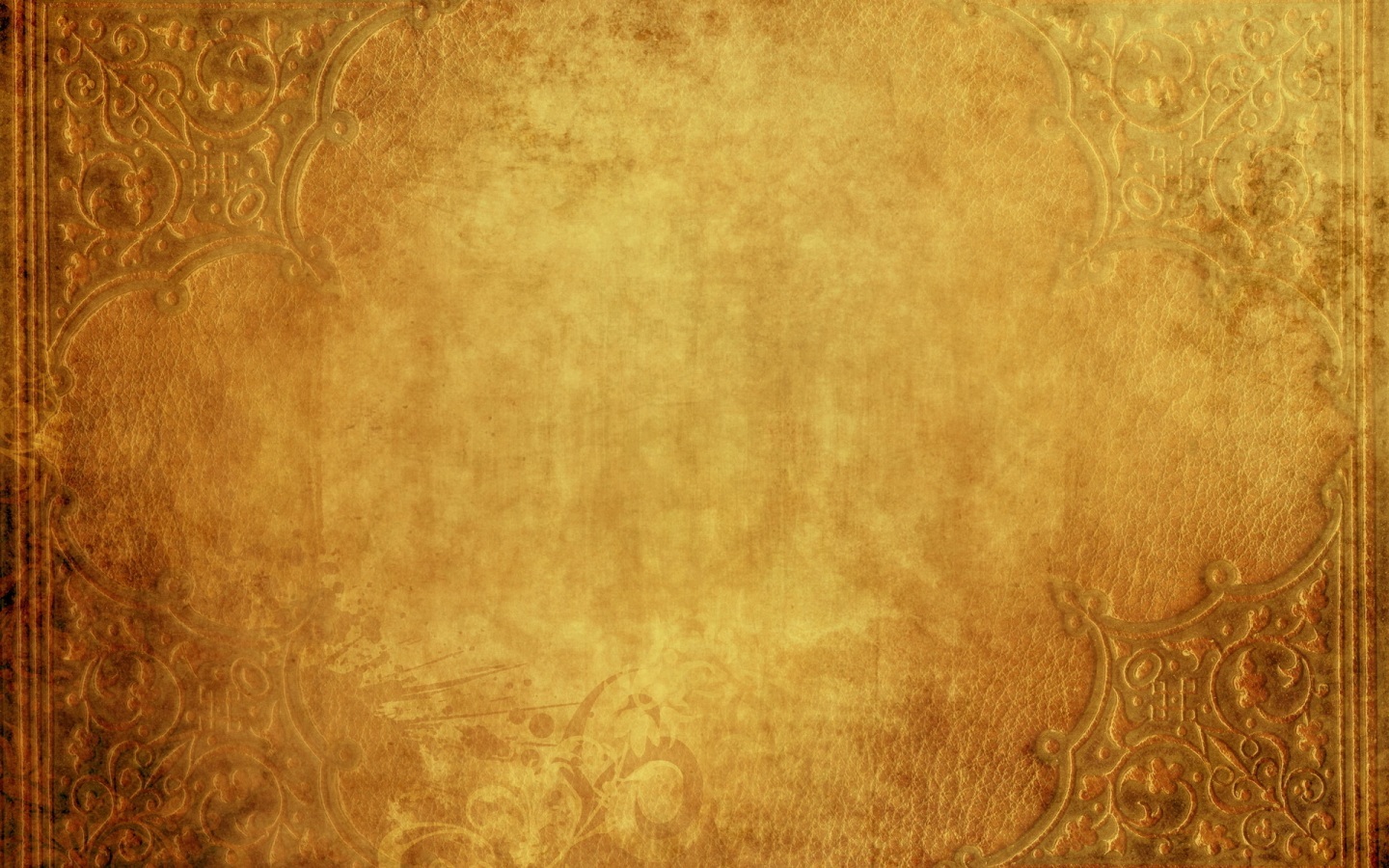 Câu hỏi 3
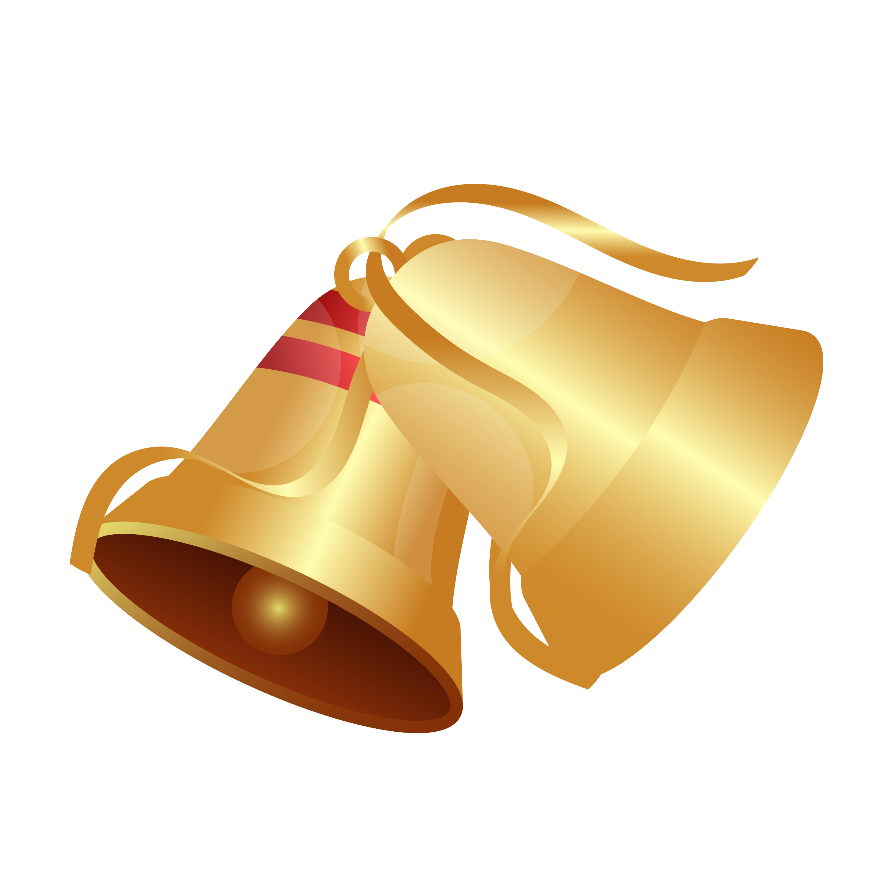 Thân cao, nhiều đốt
Mọc chụm thành bờ
Lá nhỏ cành thưa
Đu đưa trong gió
Là cây gì?
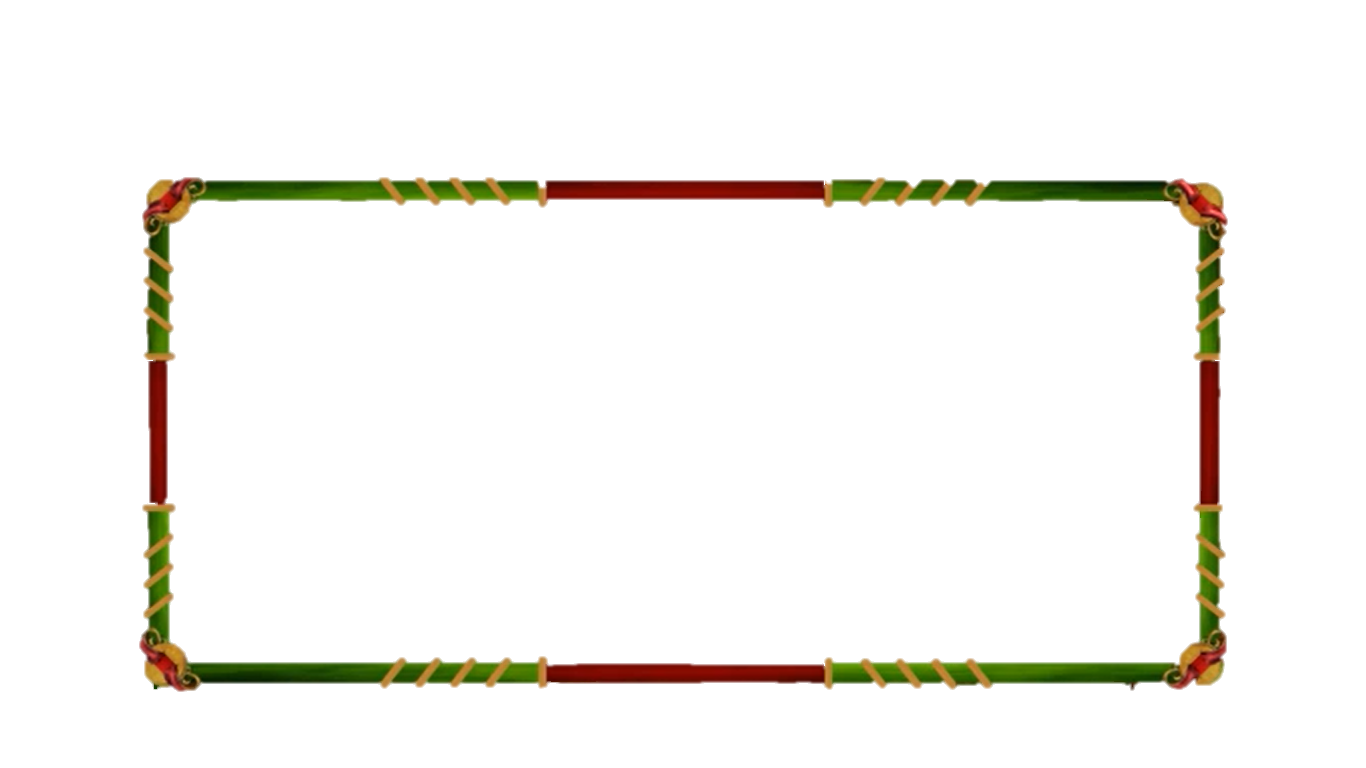 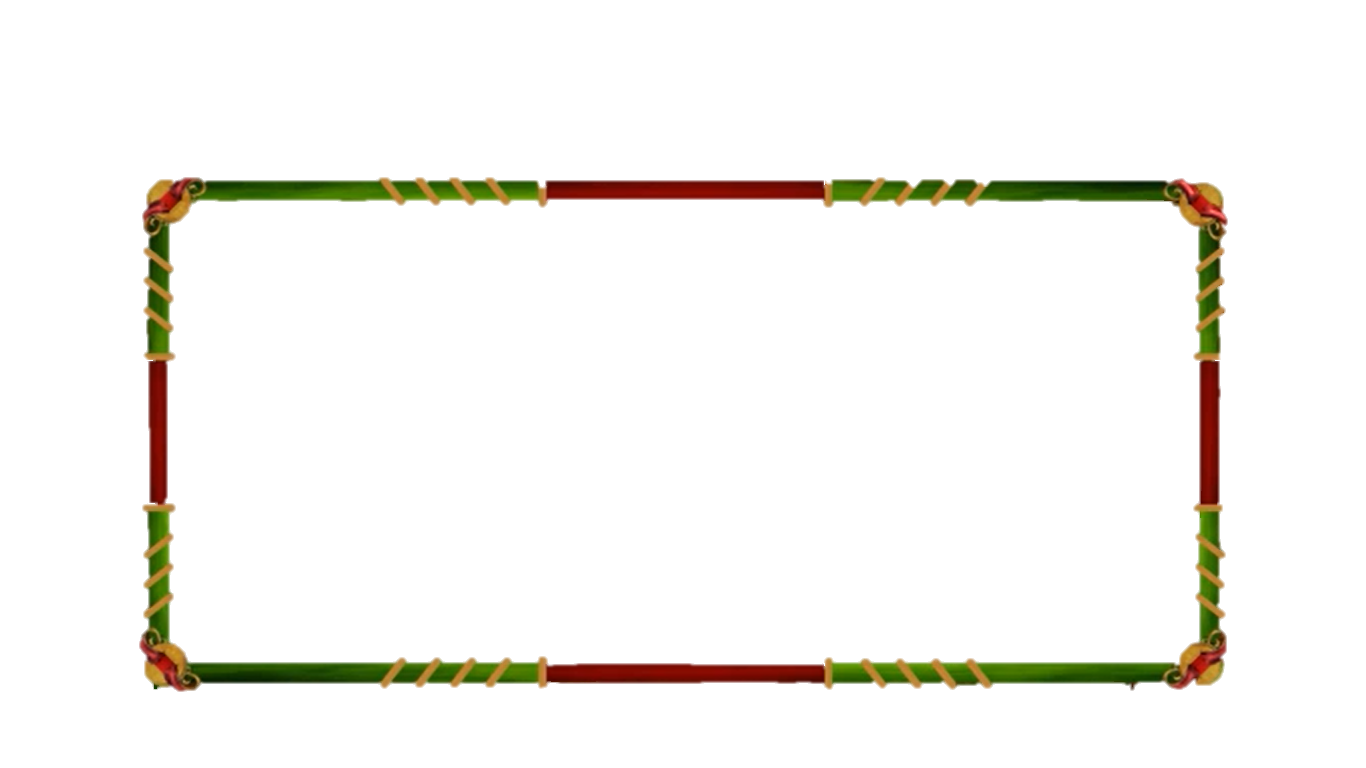 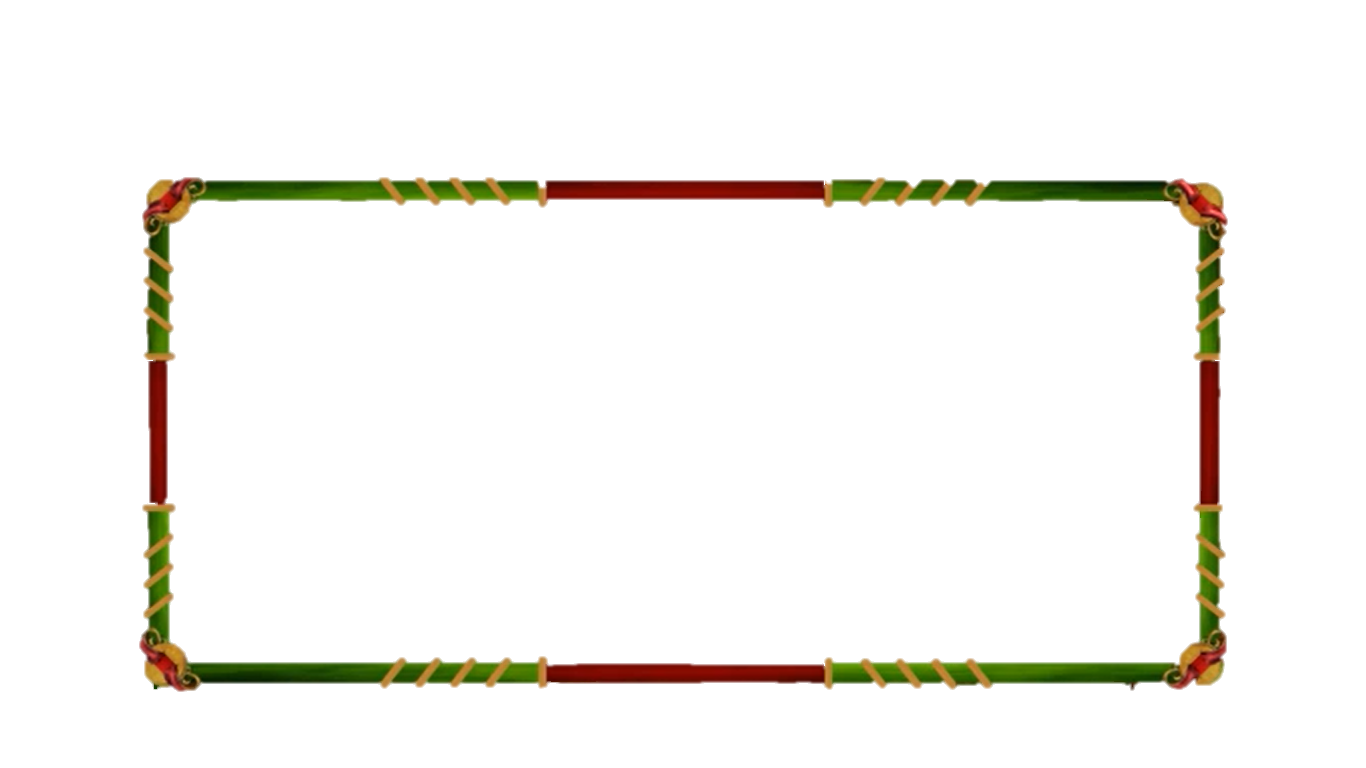 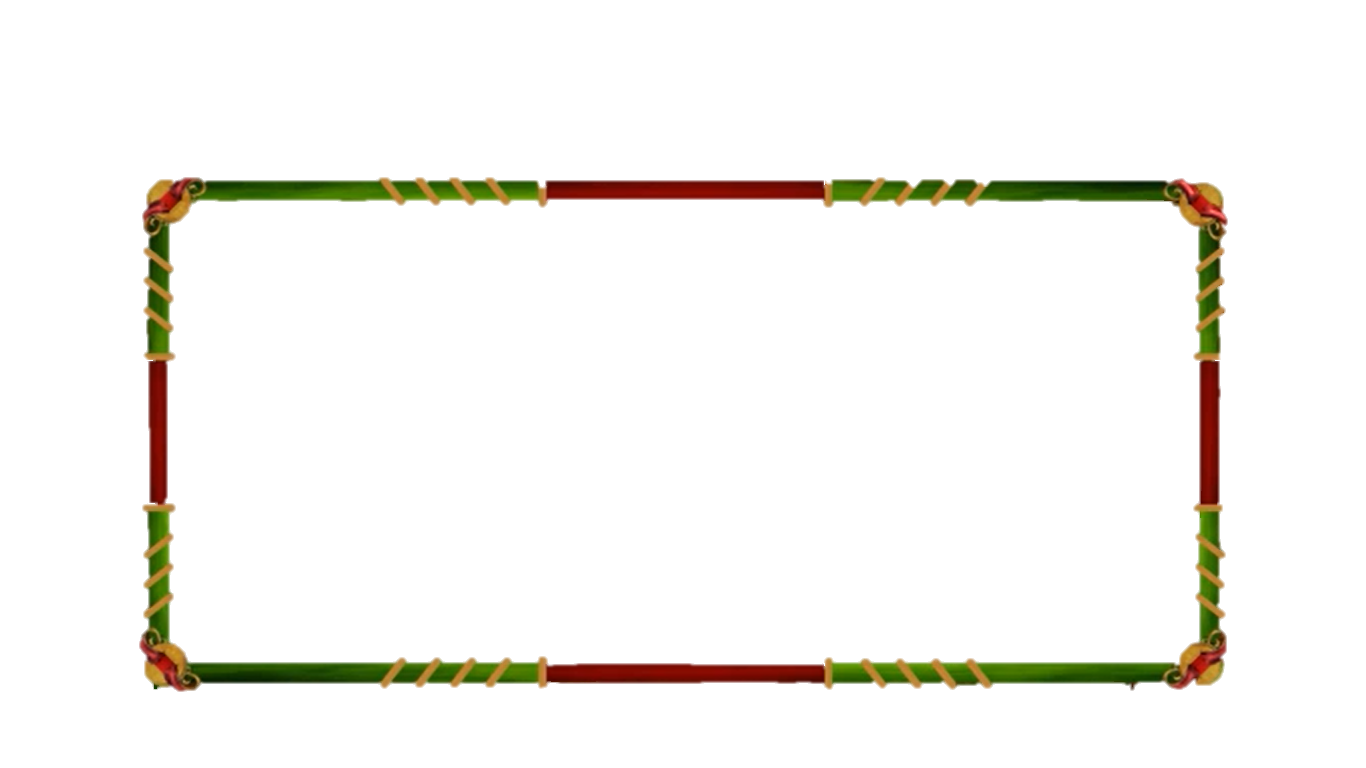 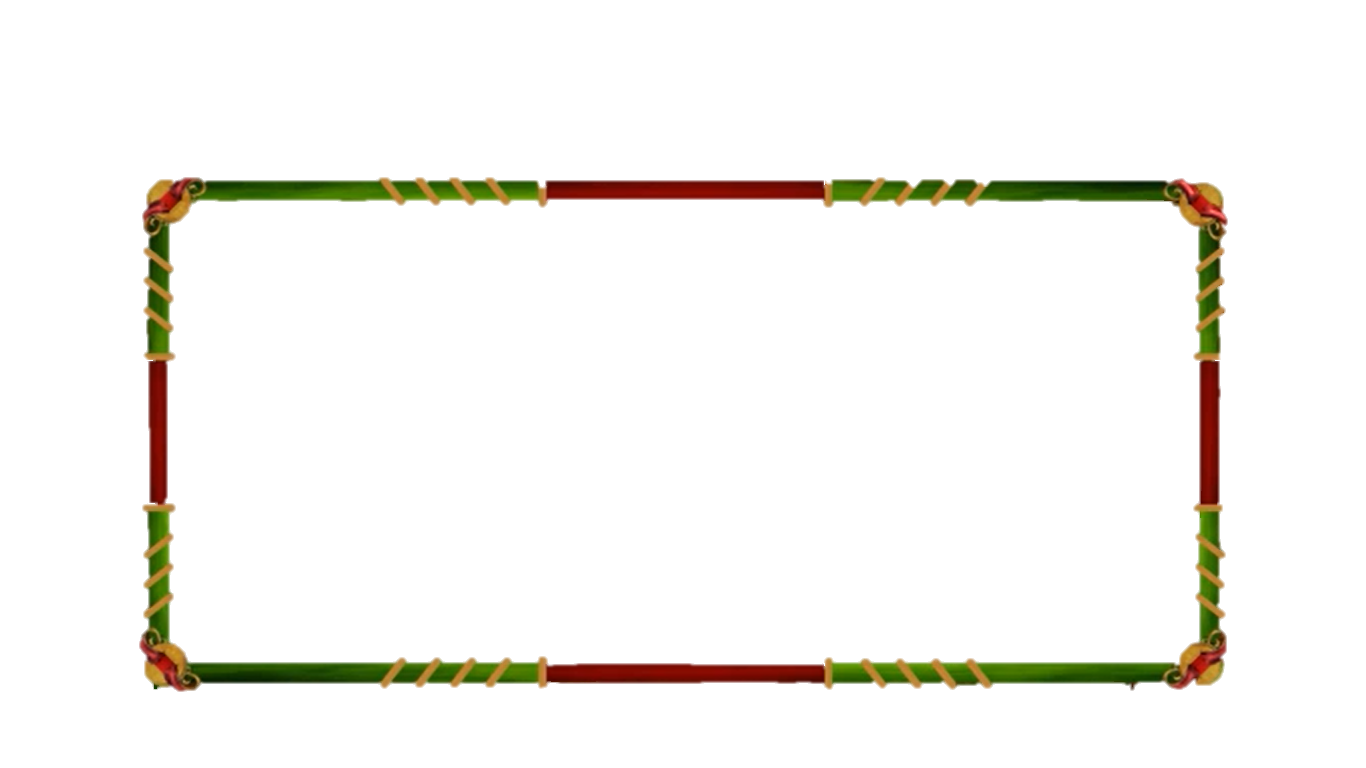 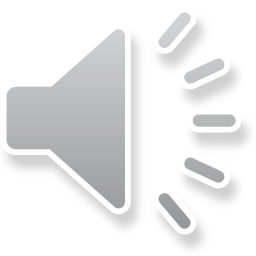 10
9
8
7
6
5
4
3
2
1
0
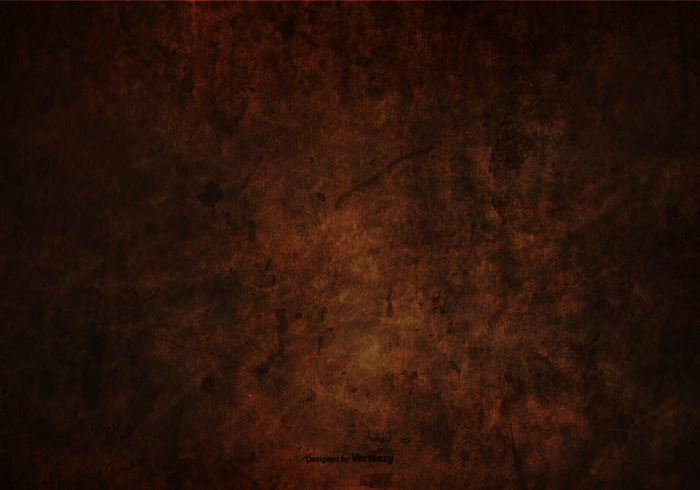 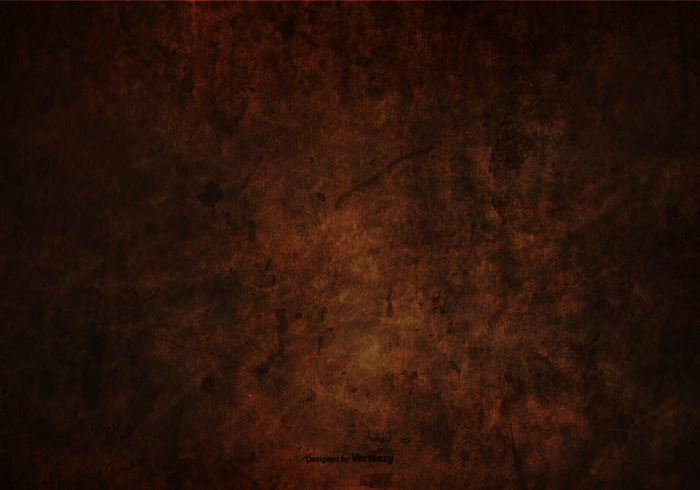 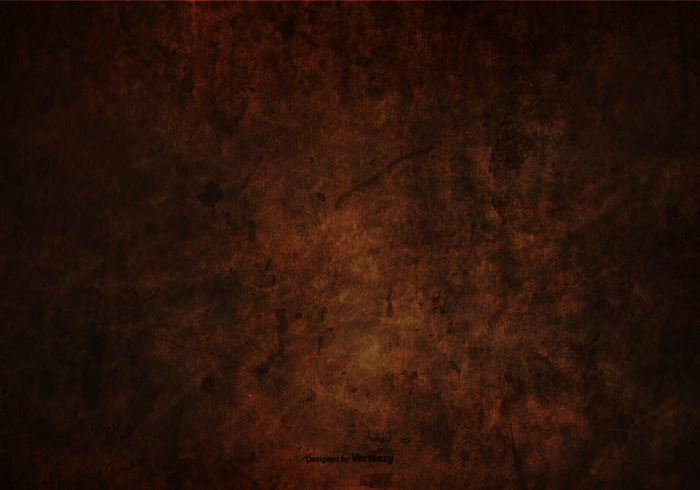 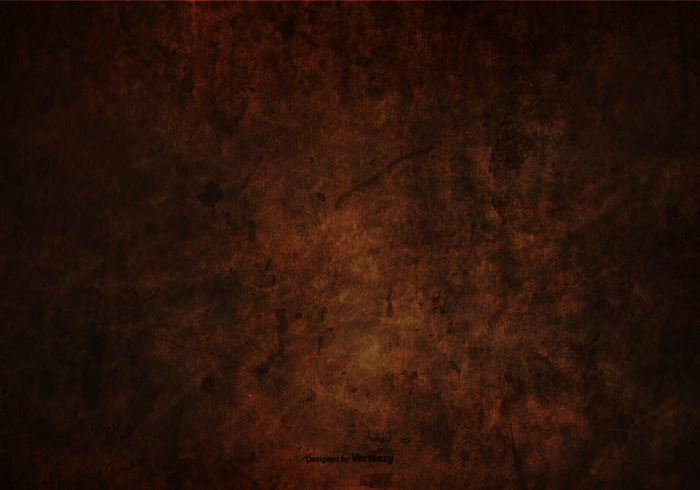 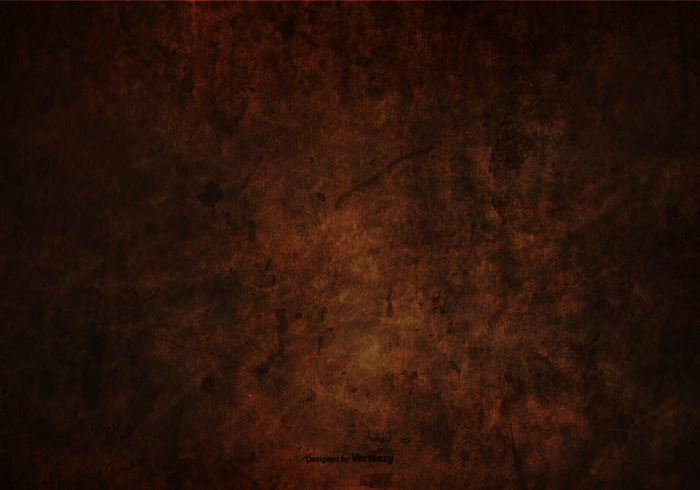 A. Cây hoa hồng
B. Cây đào
D. Cây xoài
C. Cây tre
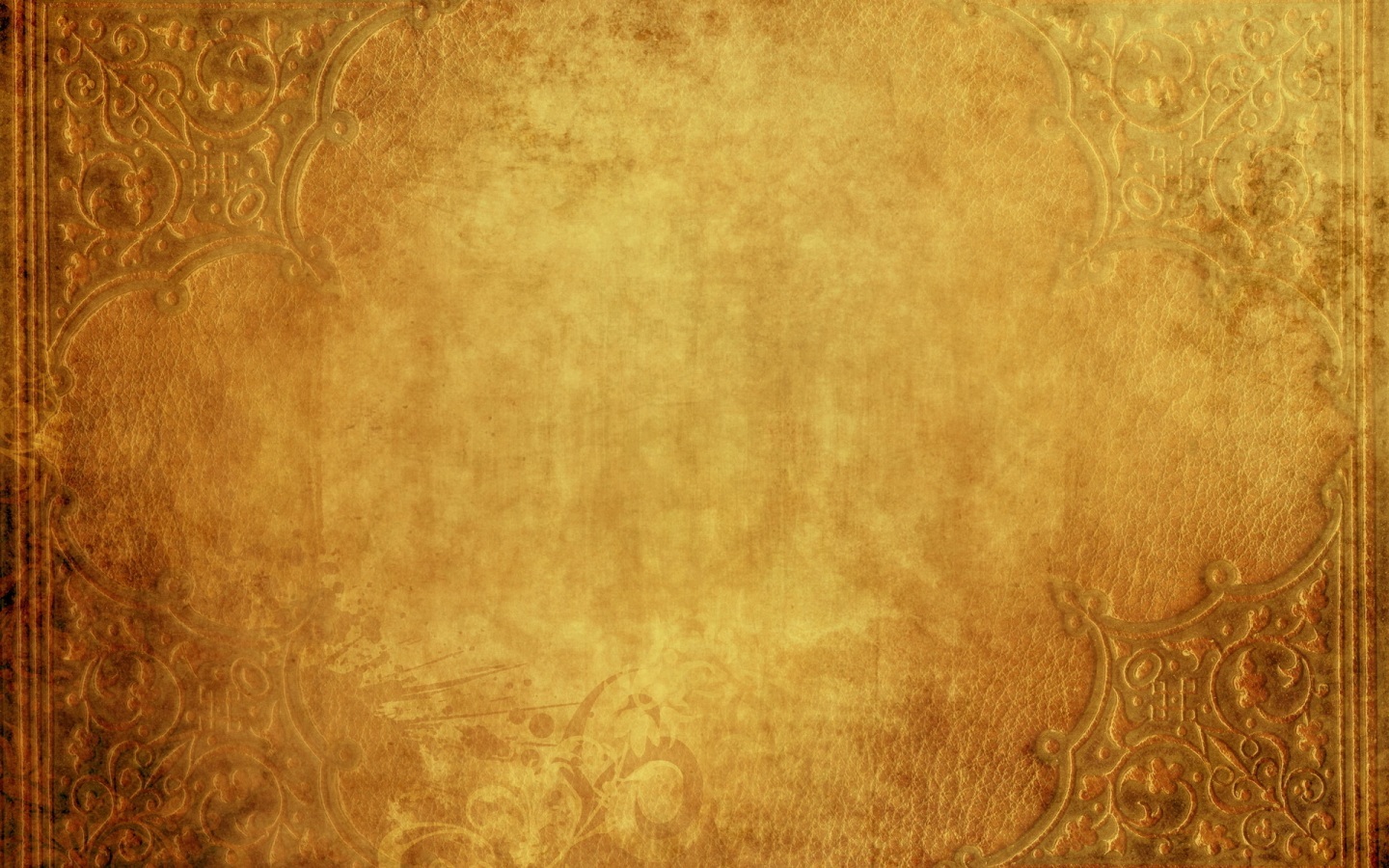 Câu hỏi 3
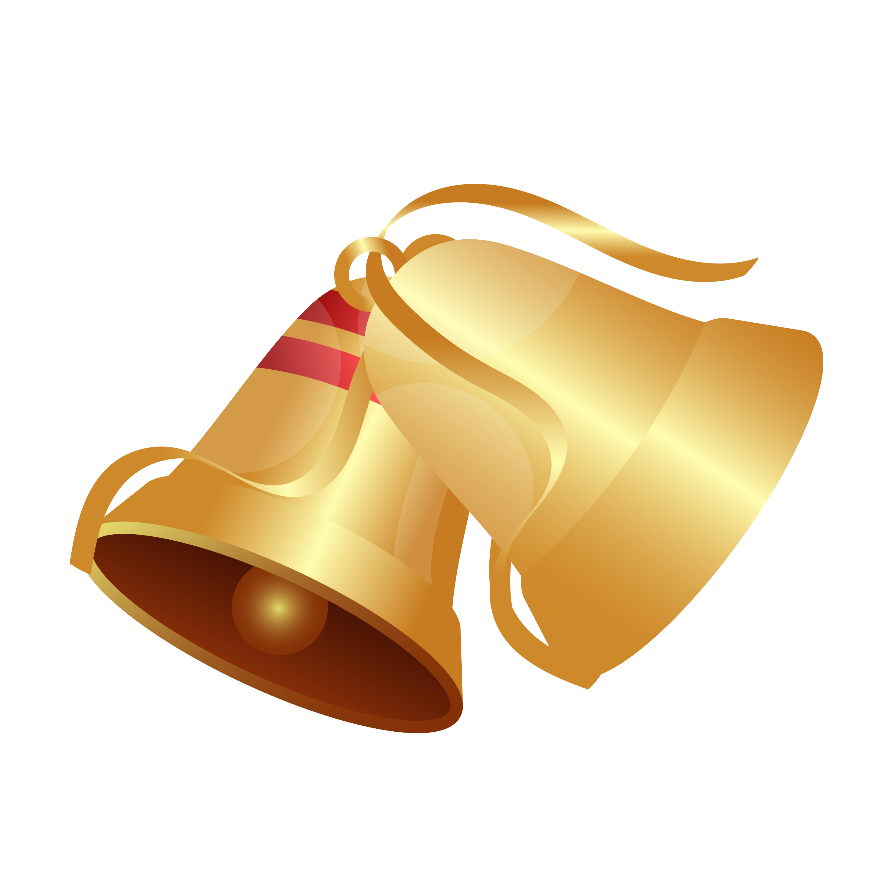 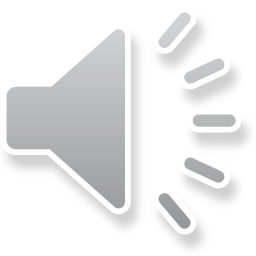 Thân cao, nhiều đốt
Mọc chụm thành bờ
Lá nhỏ cành thưa
Đu đưa trong gió
 Là cây gì?
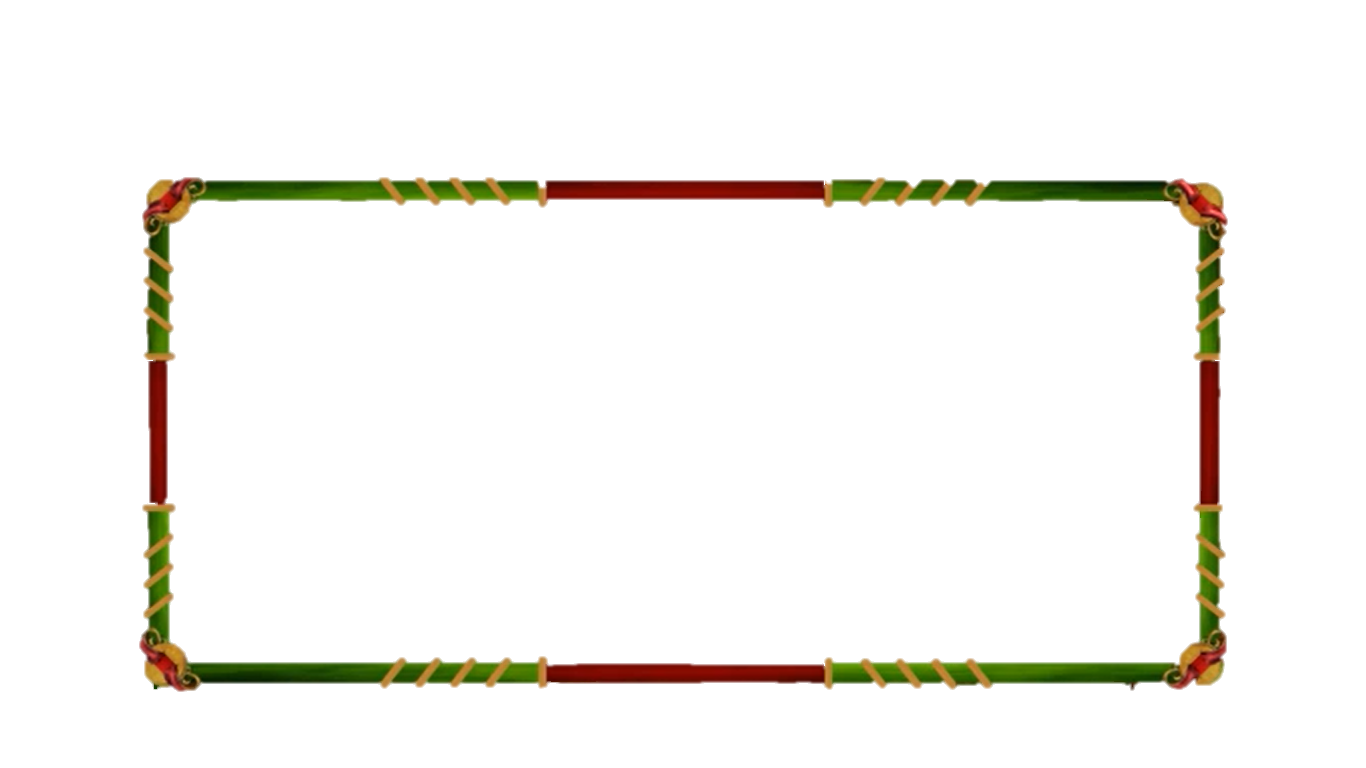 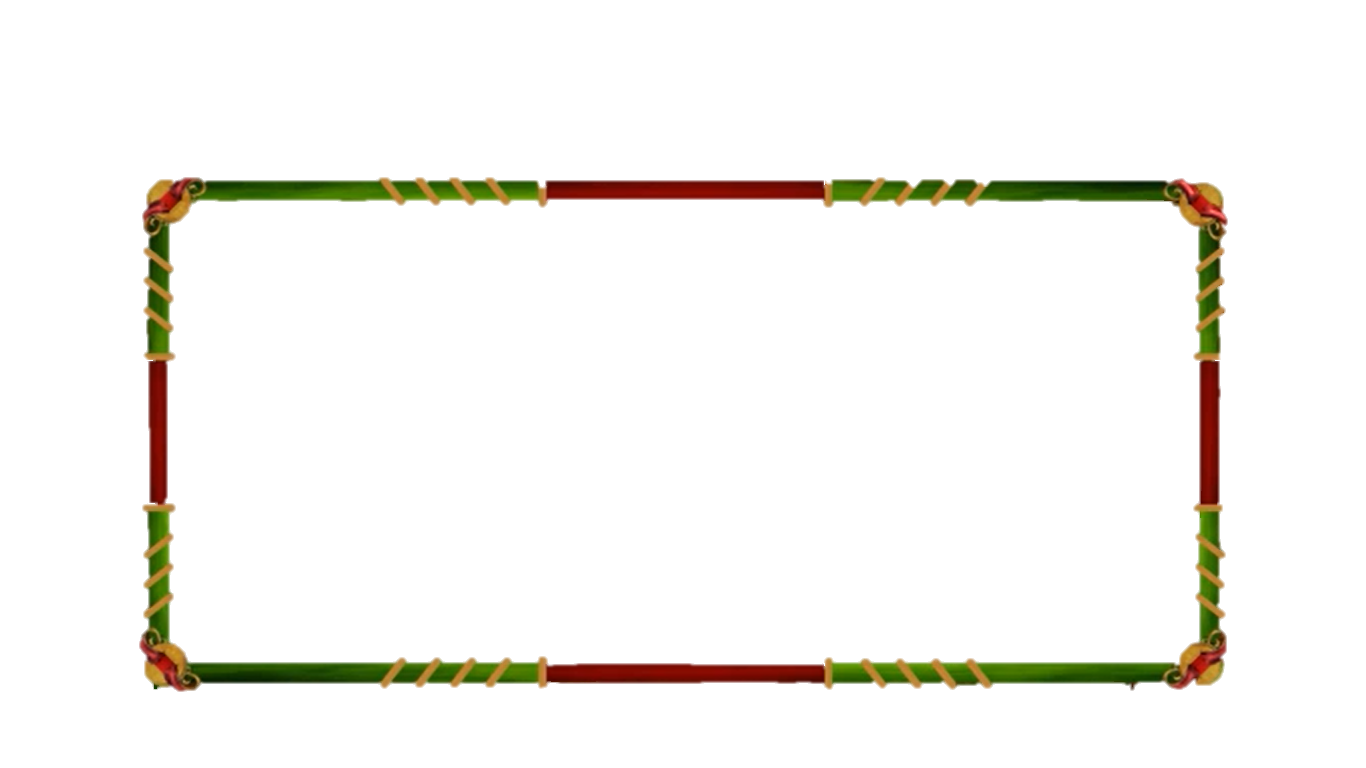 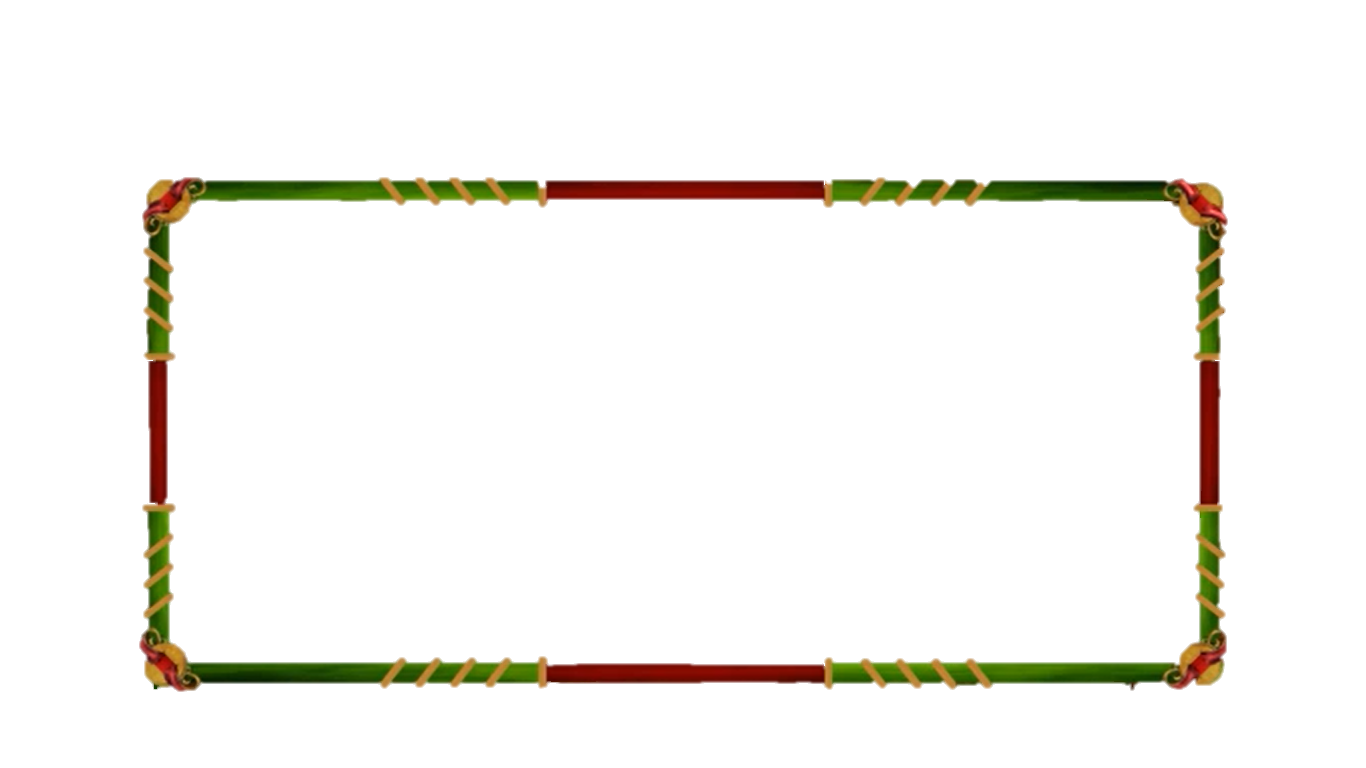 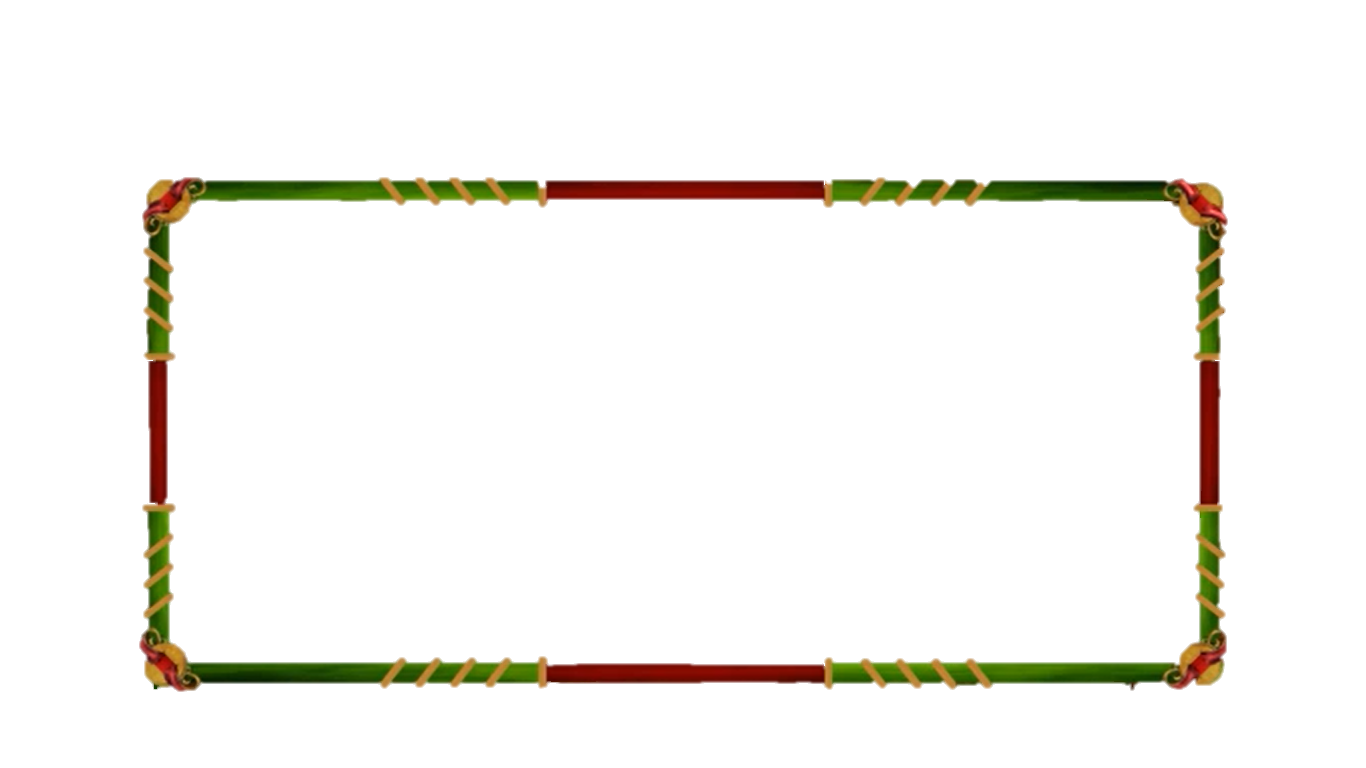 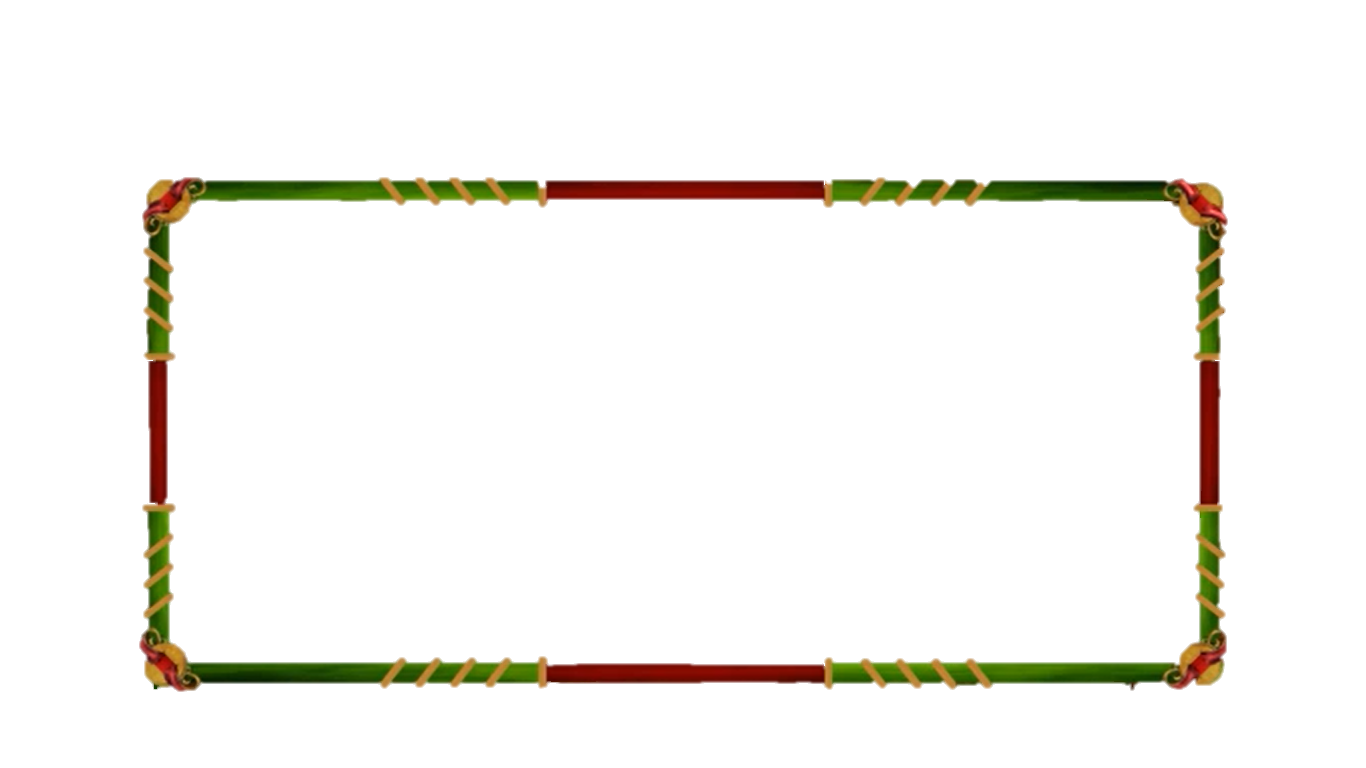 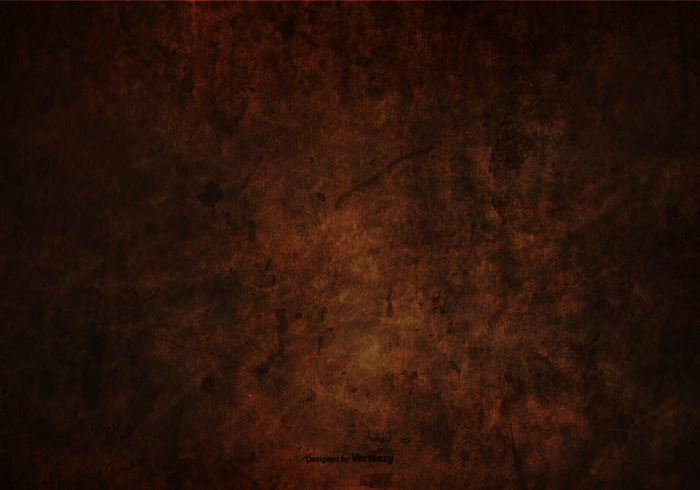 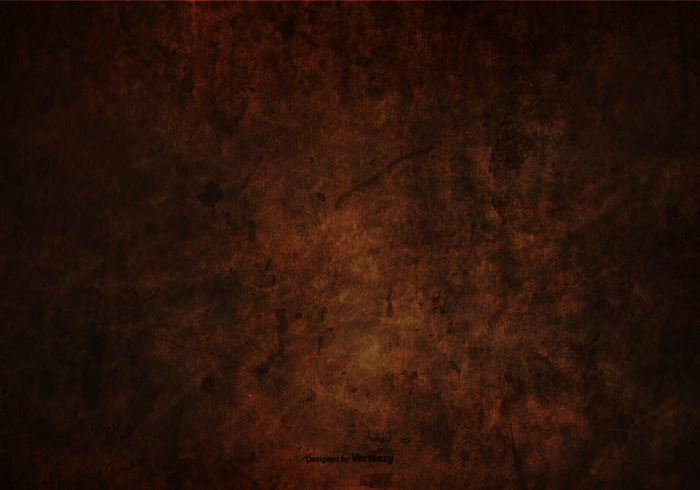 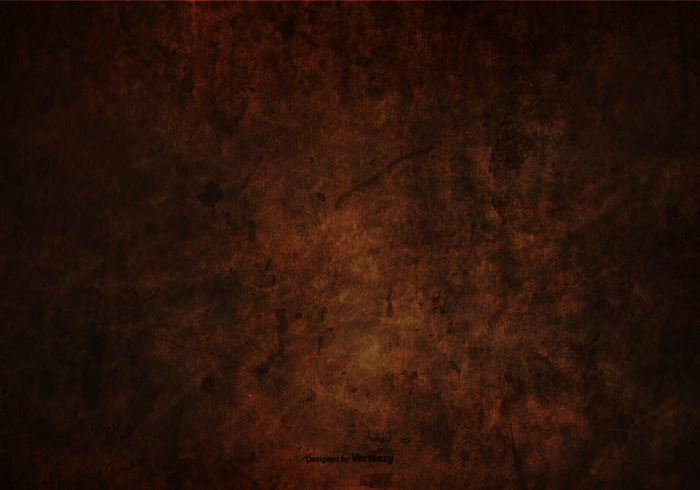 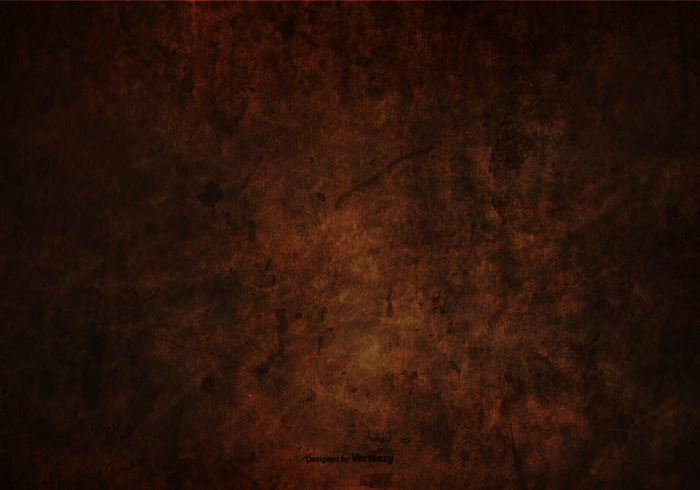 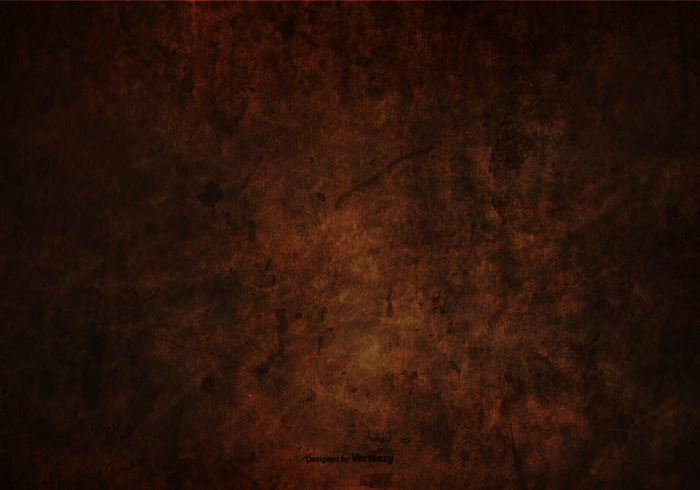 A. Cây hoa hồng
B. Cây đào
C. Cây tre
D. Cây xoài
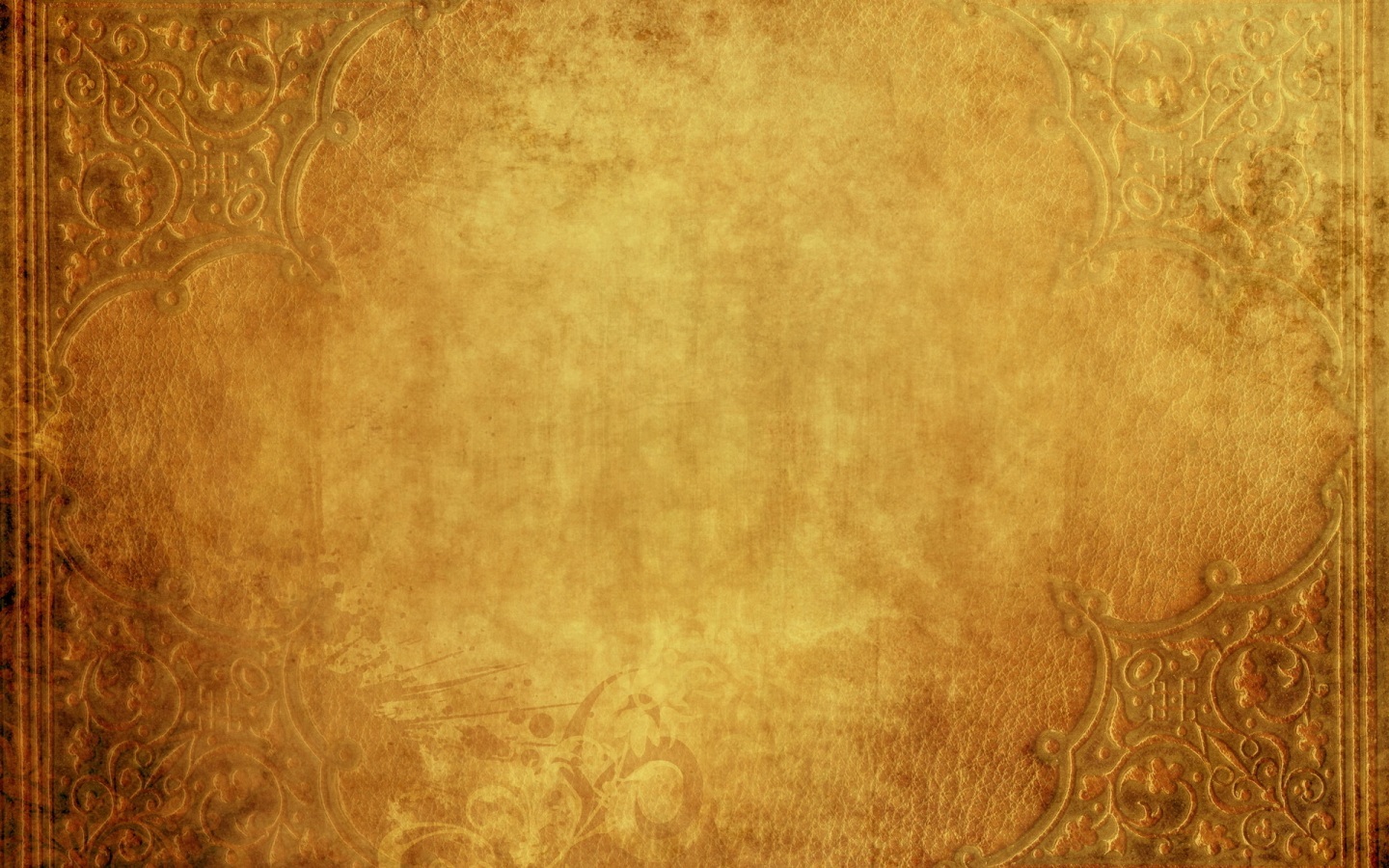 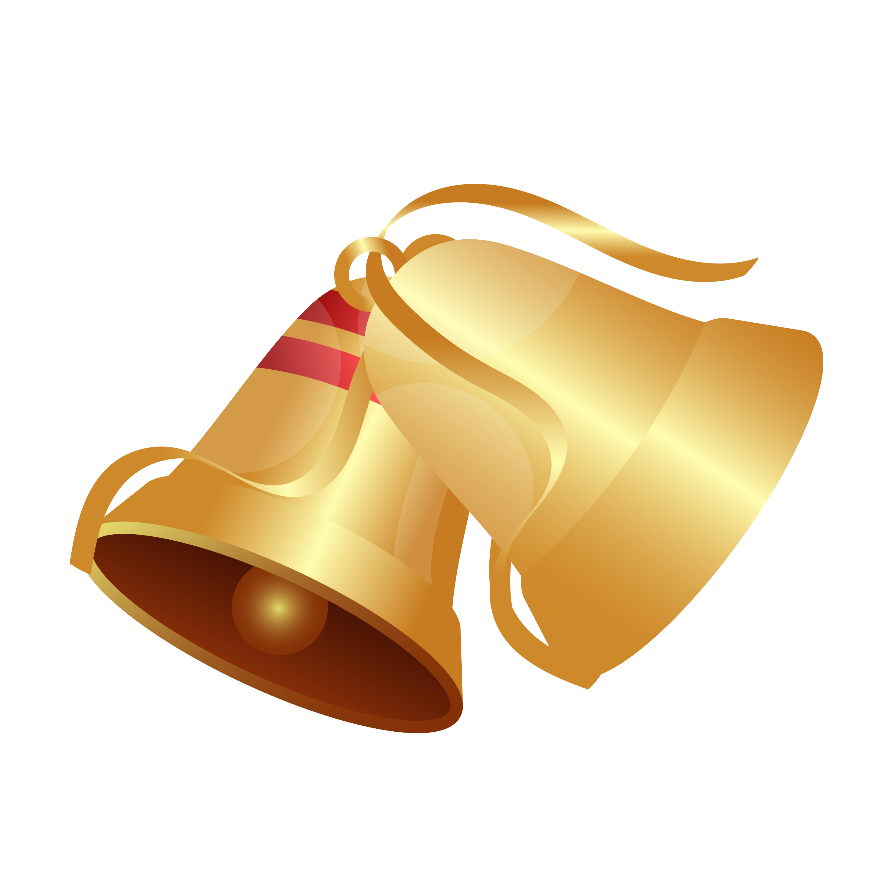 Câu hỏi 4
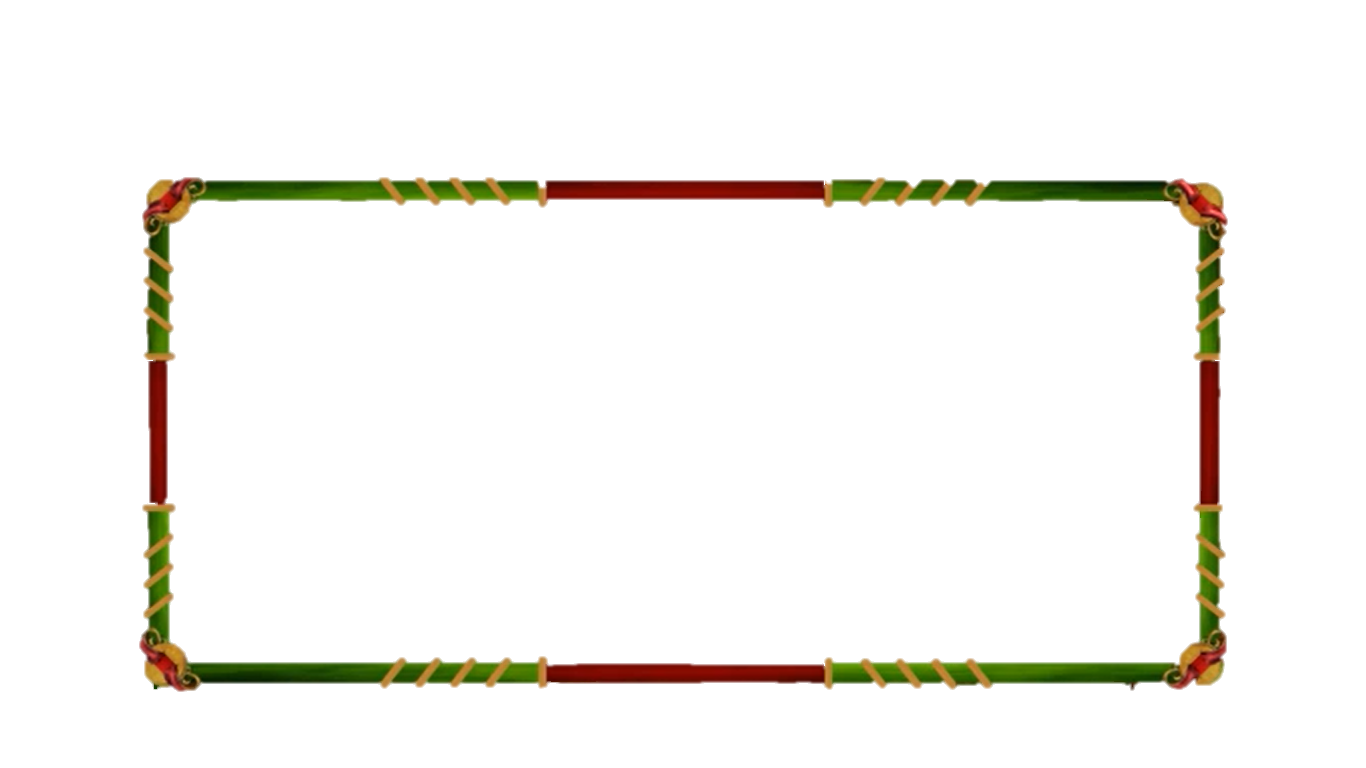 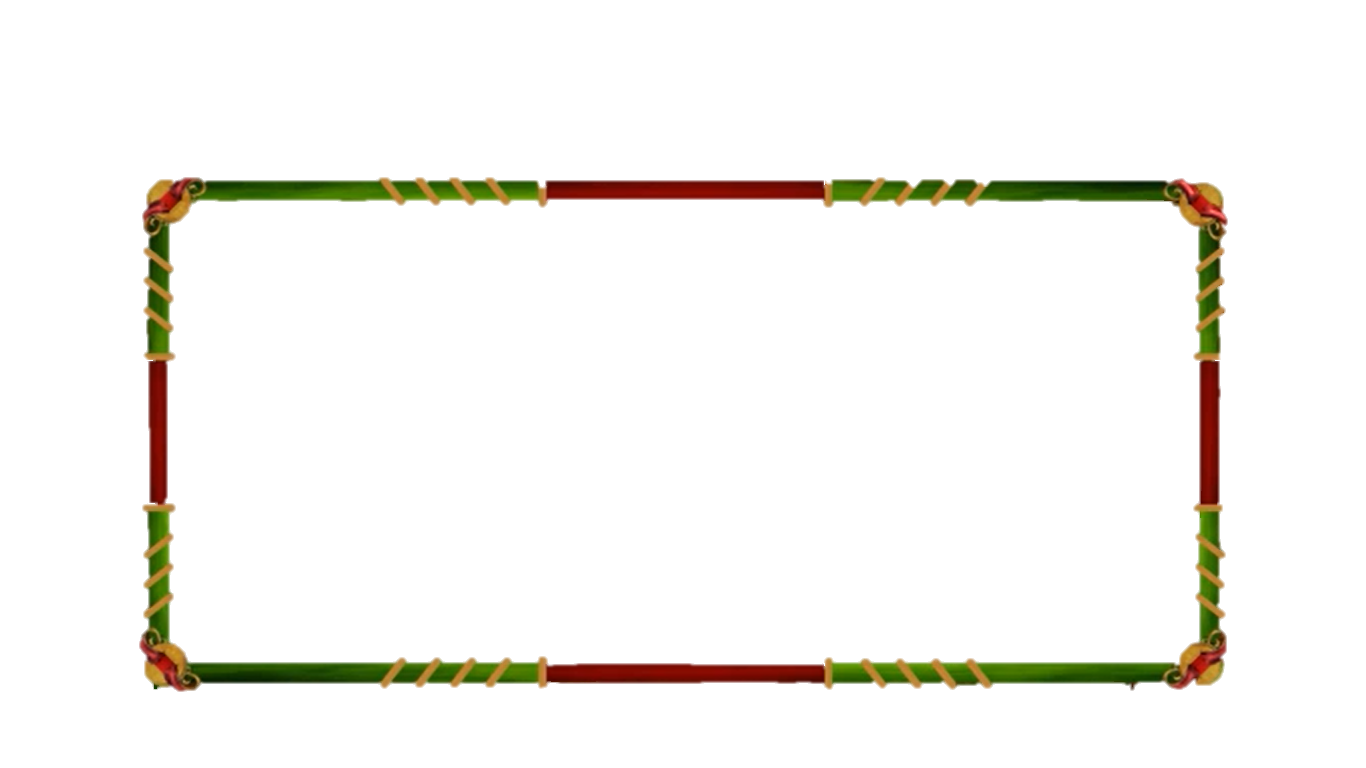 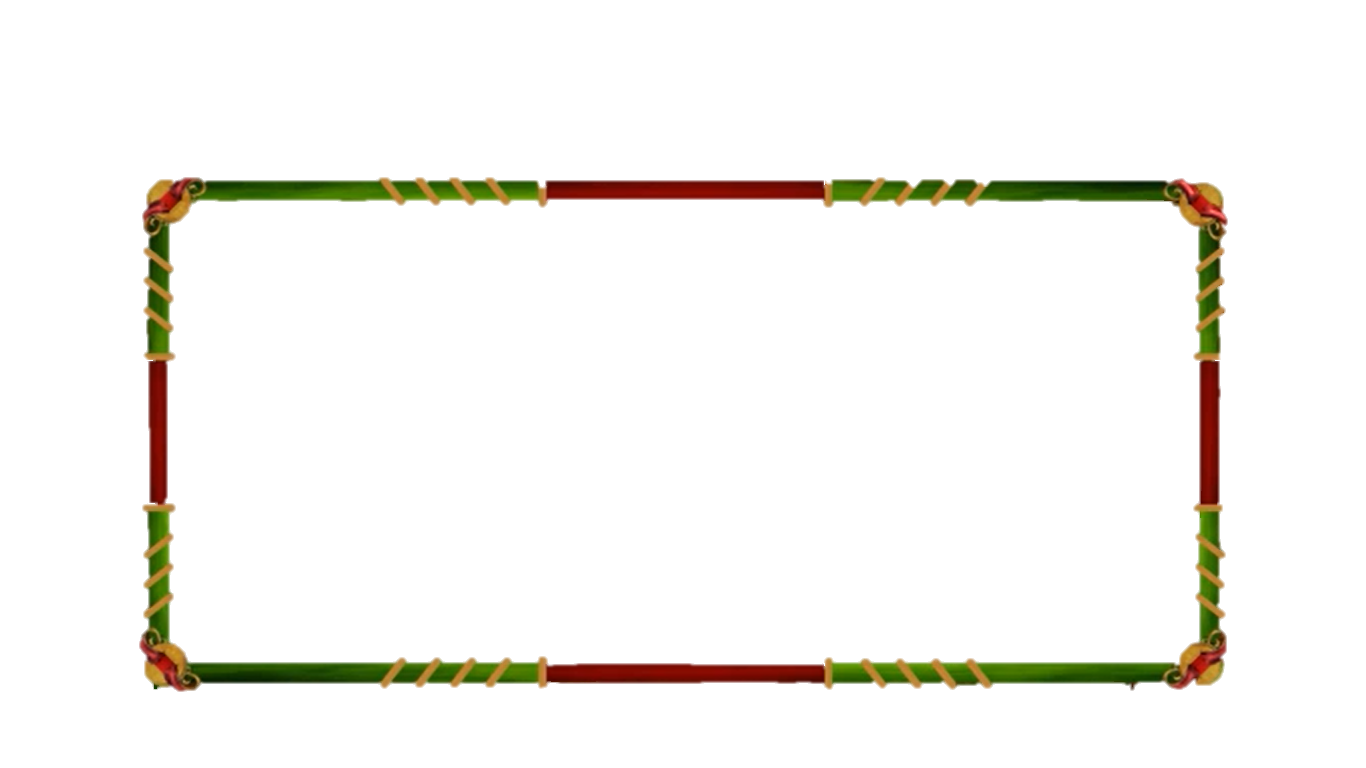 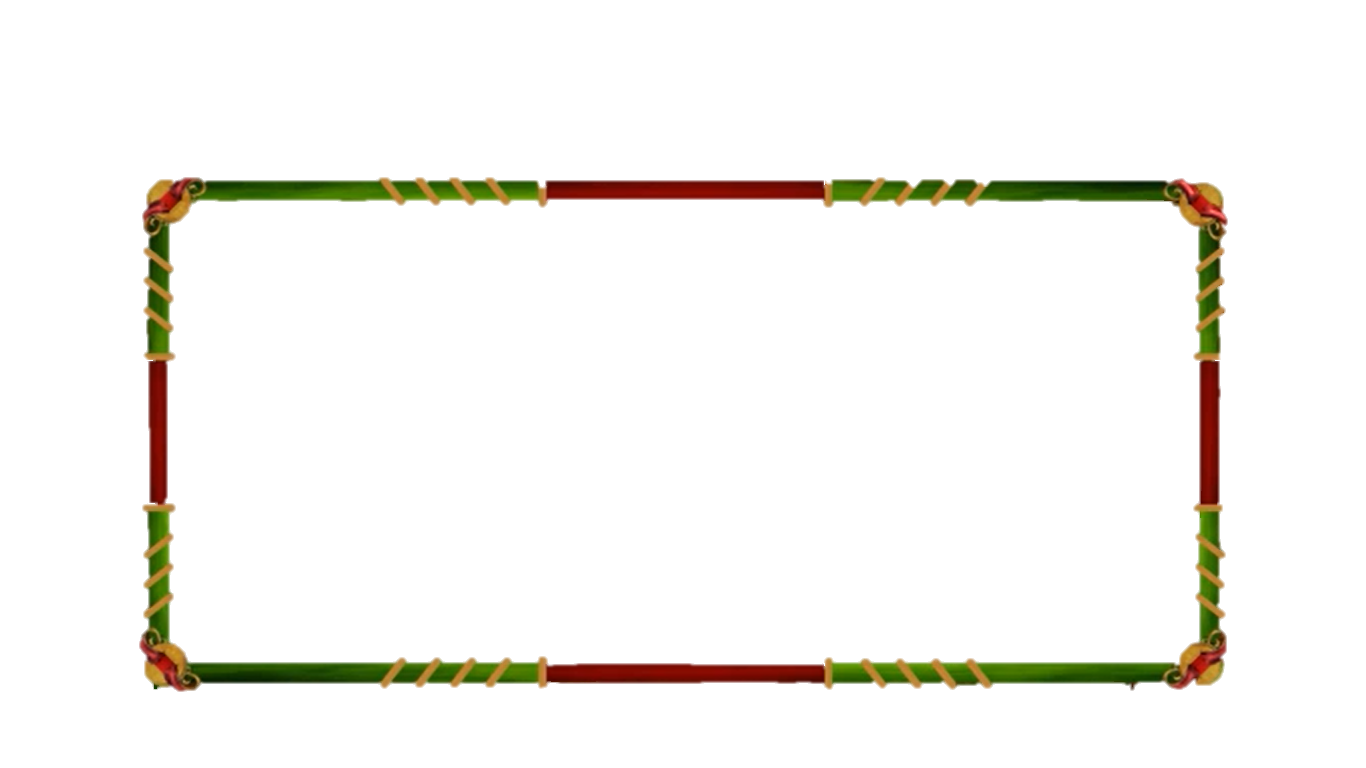 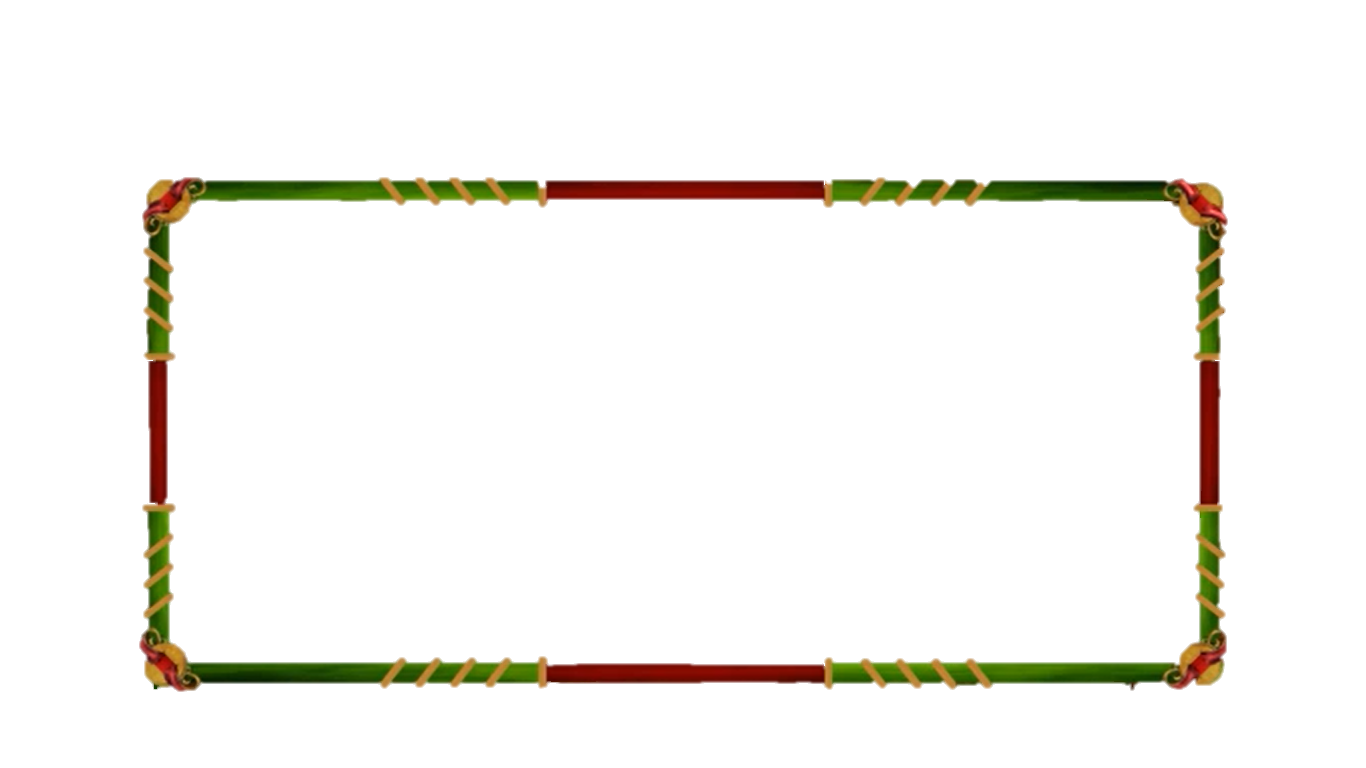 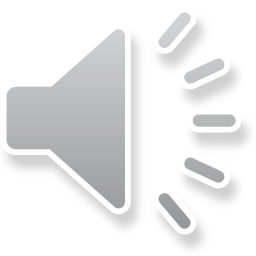 10
9
8
7
6
5
4
3
2
1
0
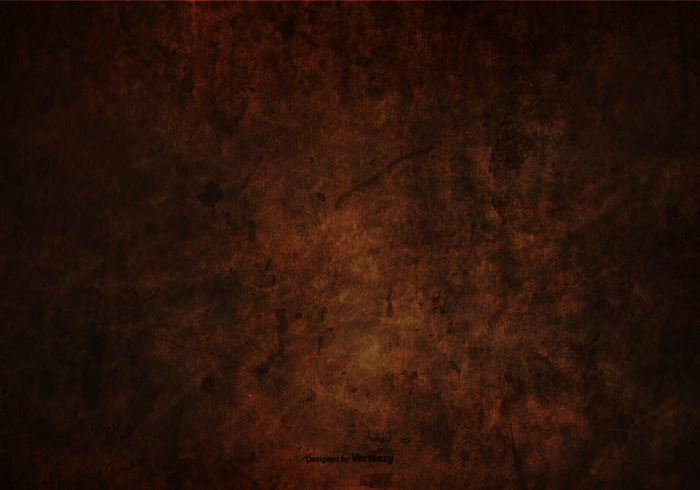 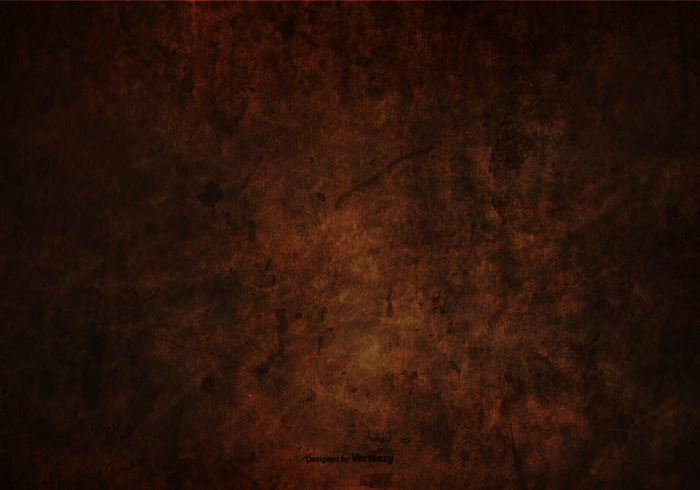 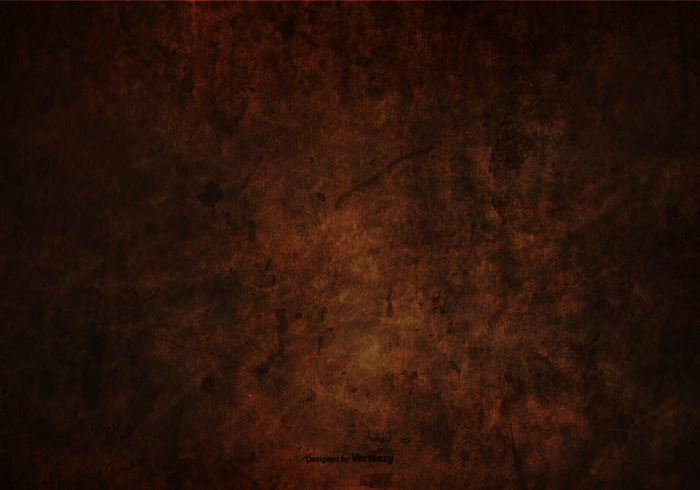 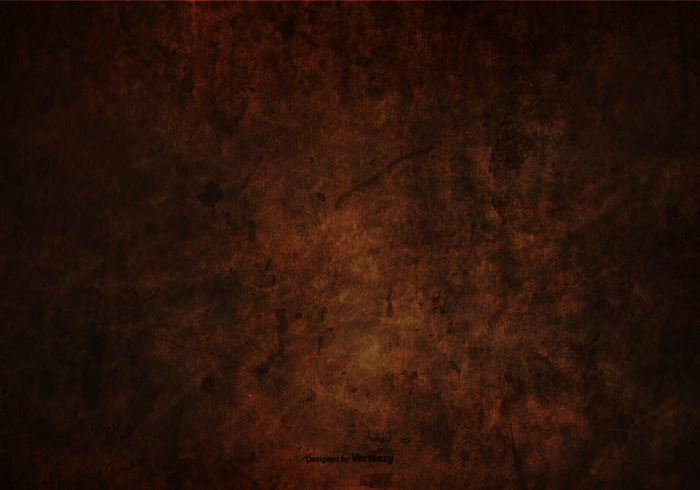 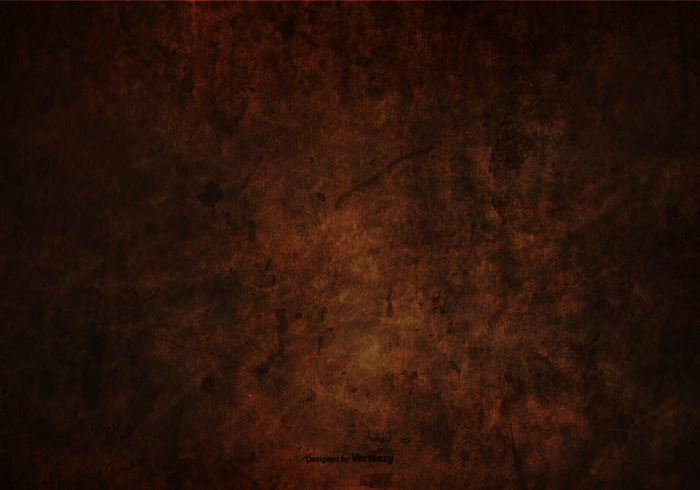 Tắm dưới hồ rất dịu dàng,
Mà sao mang tiếng đùng đoàng lạ thay
Là cây gì?
Cây hoa súng
A.
B.
Cây rau cải
Cây ổi
Cây tre
C.
D.
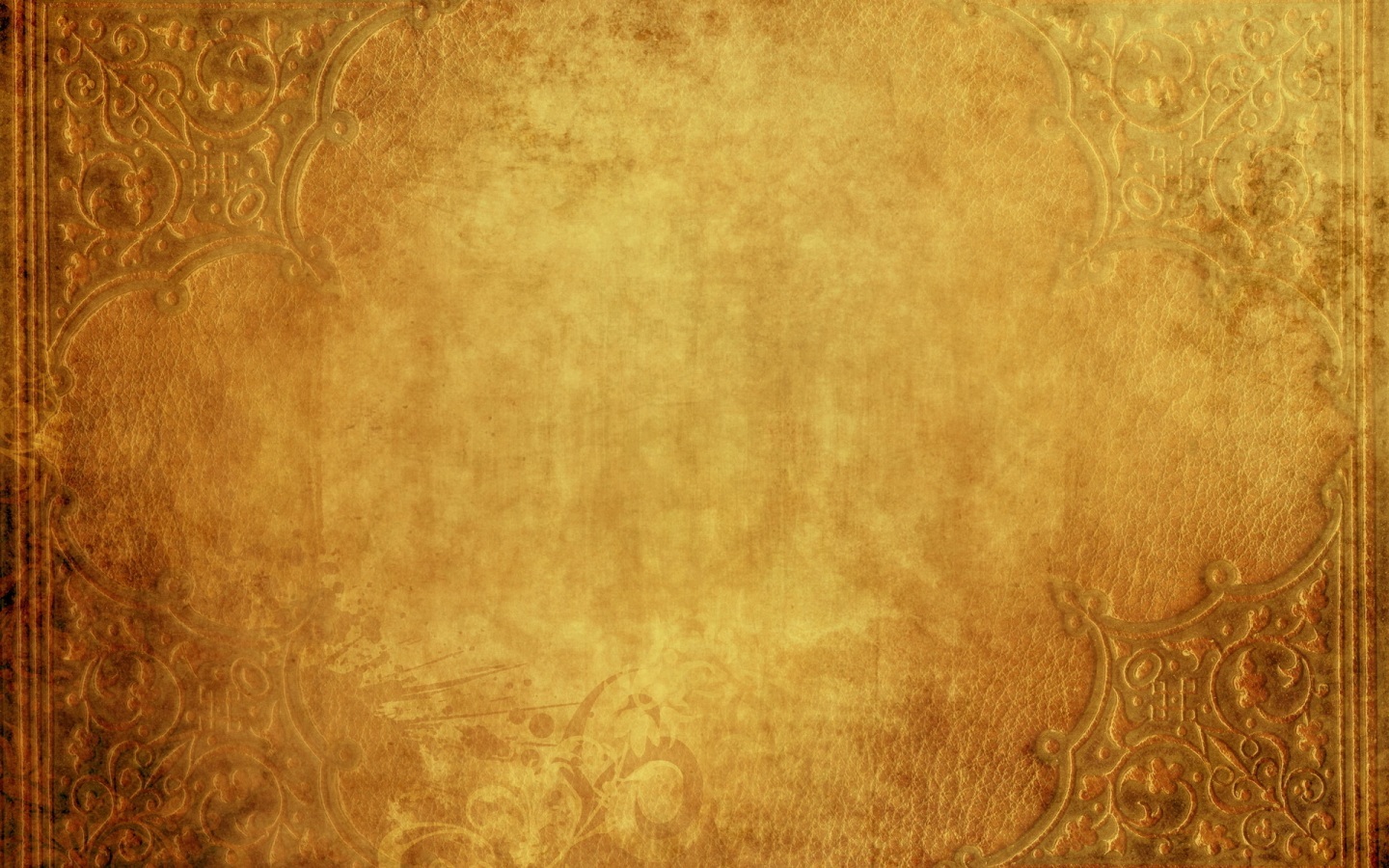 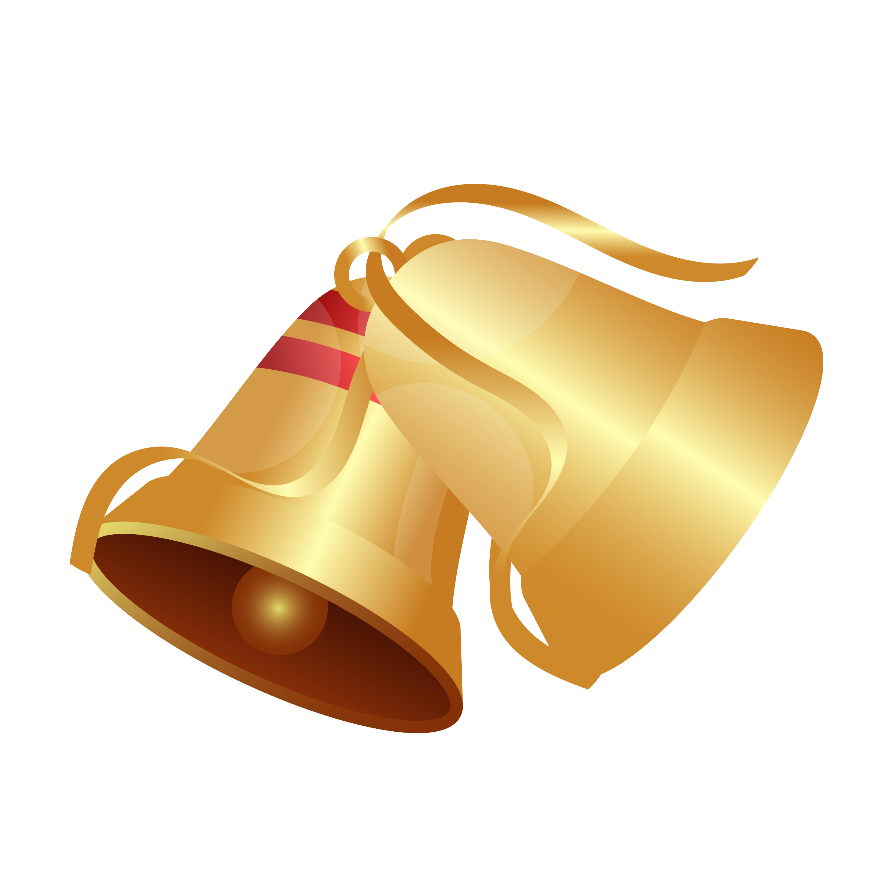 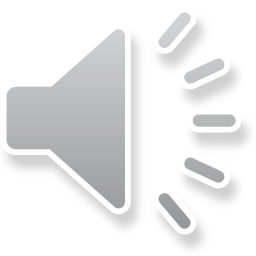 Câu hỏi 4
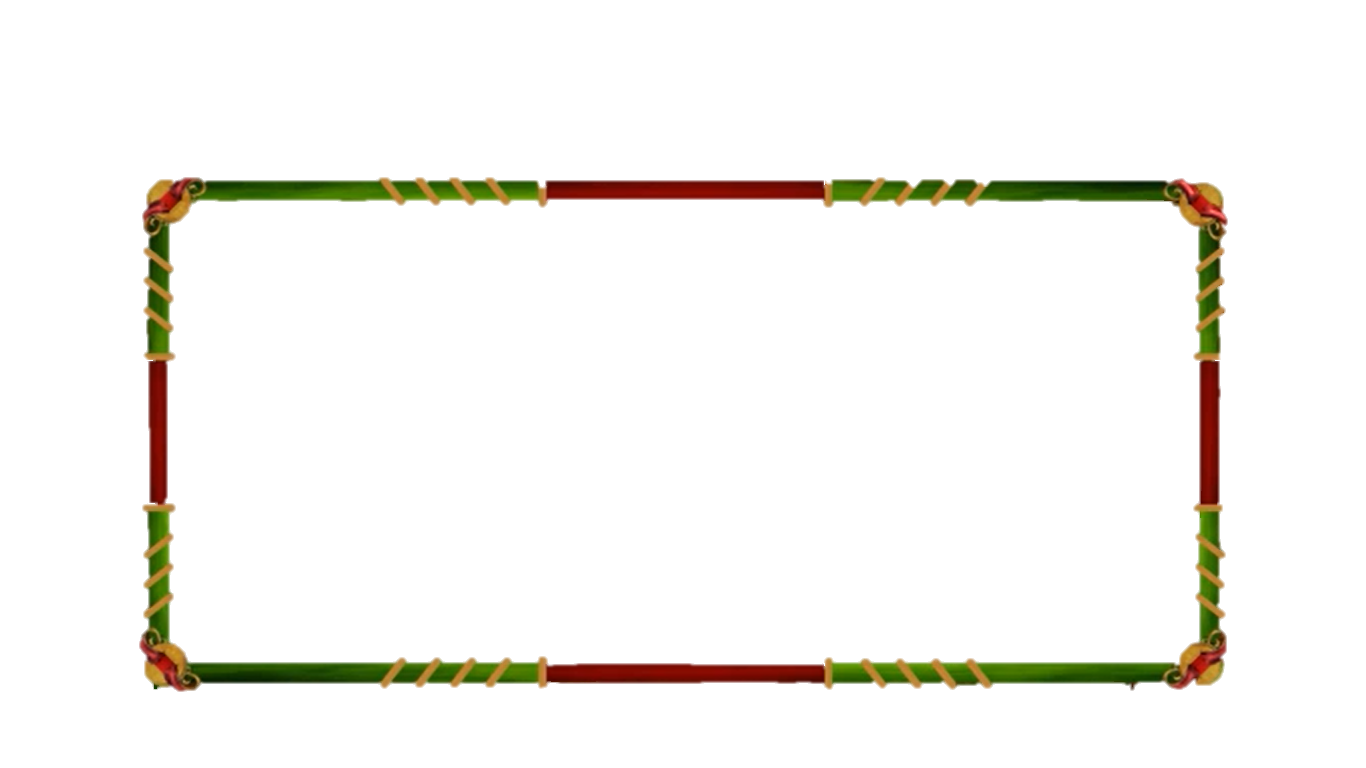 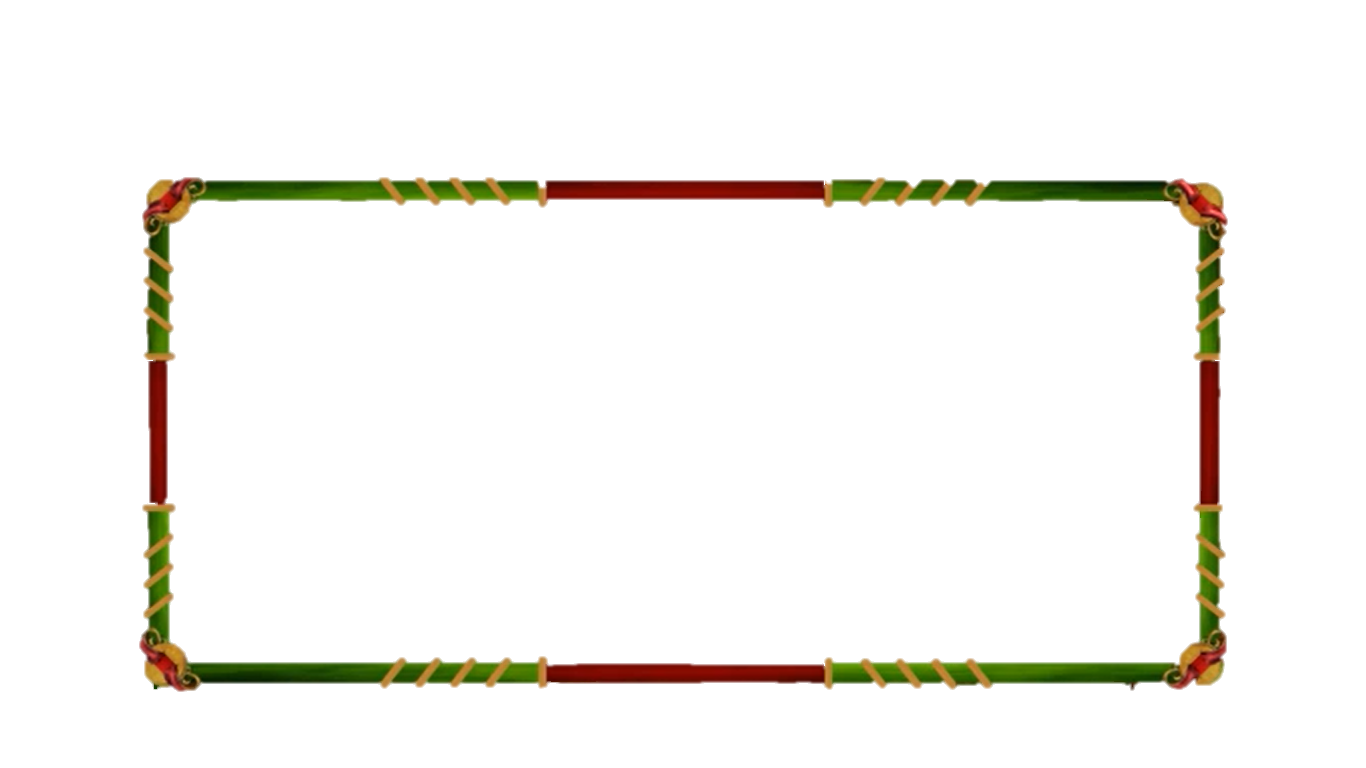 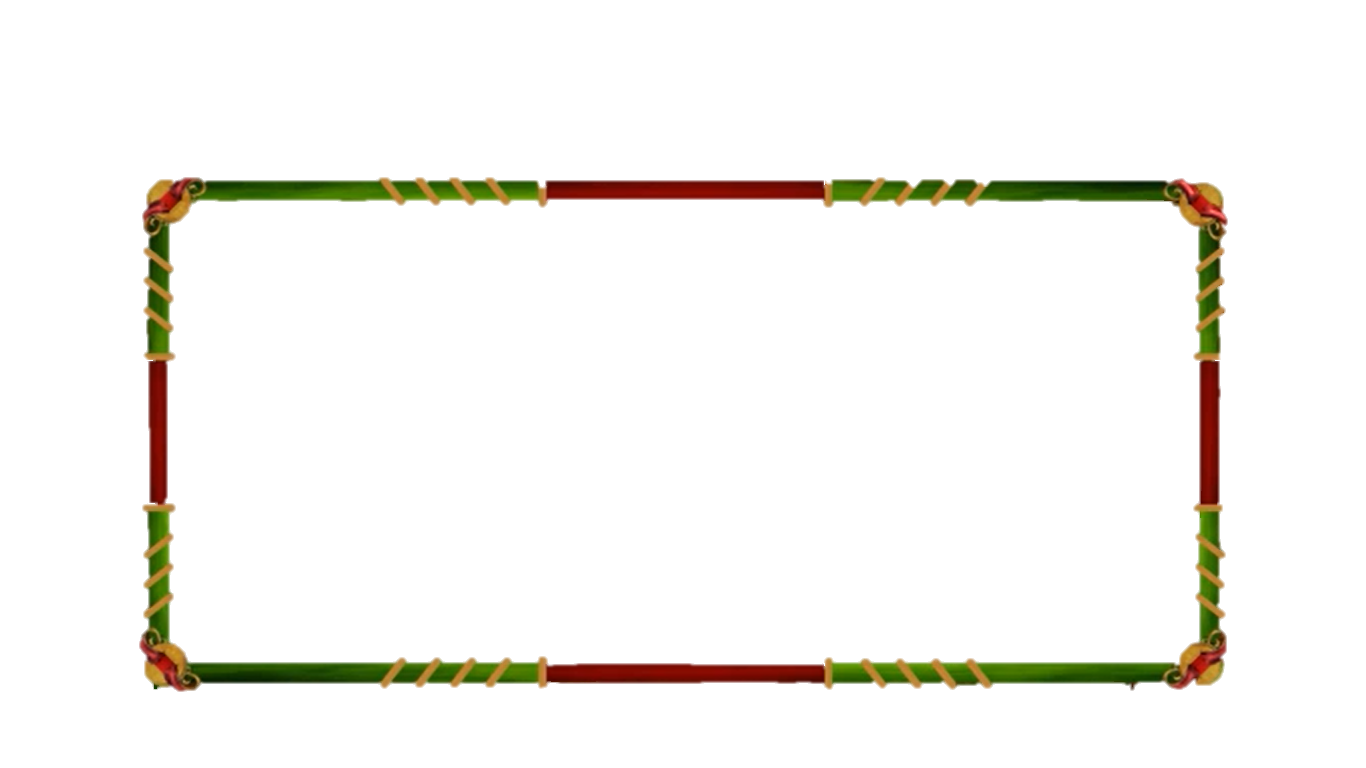 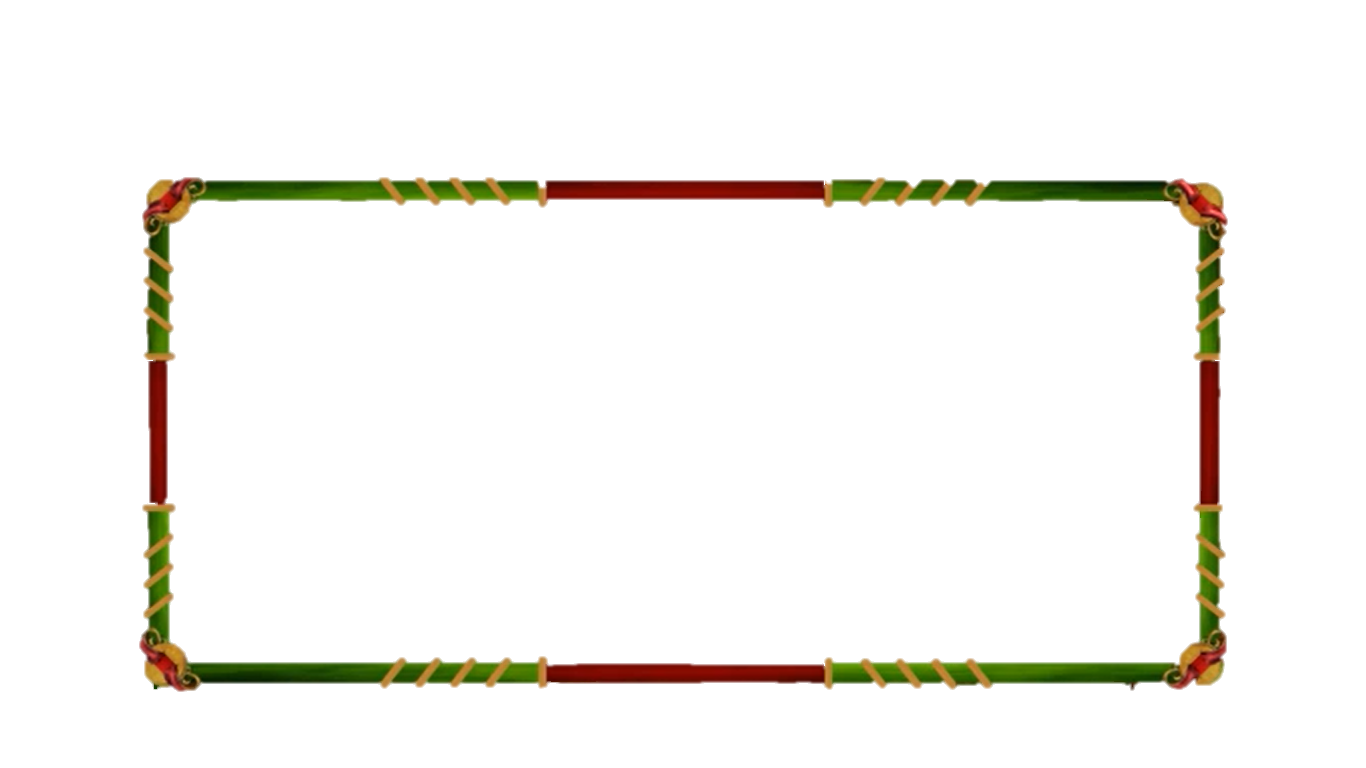 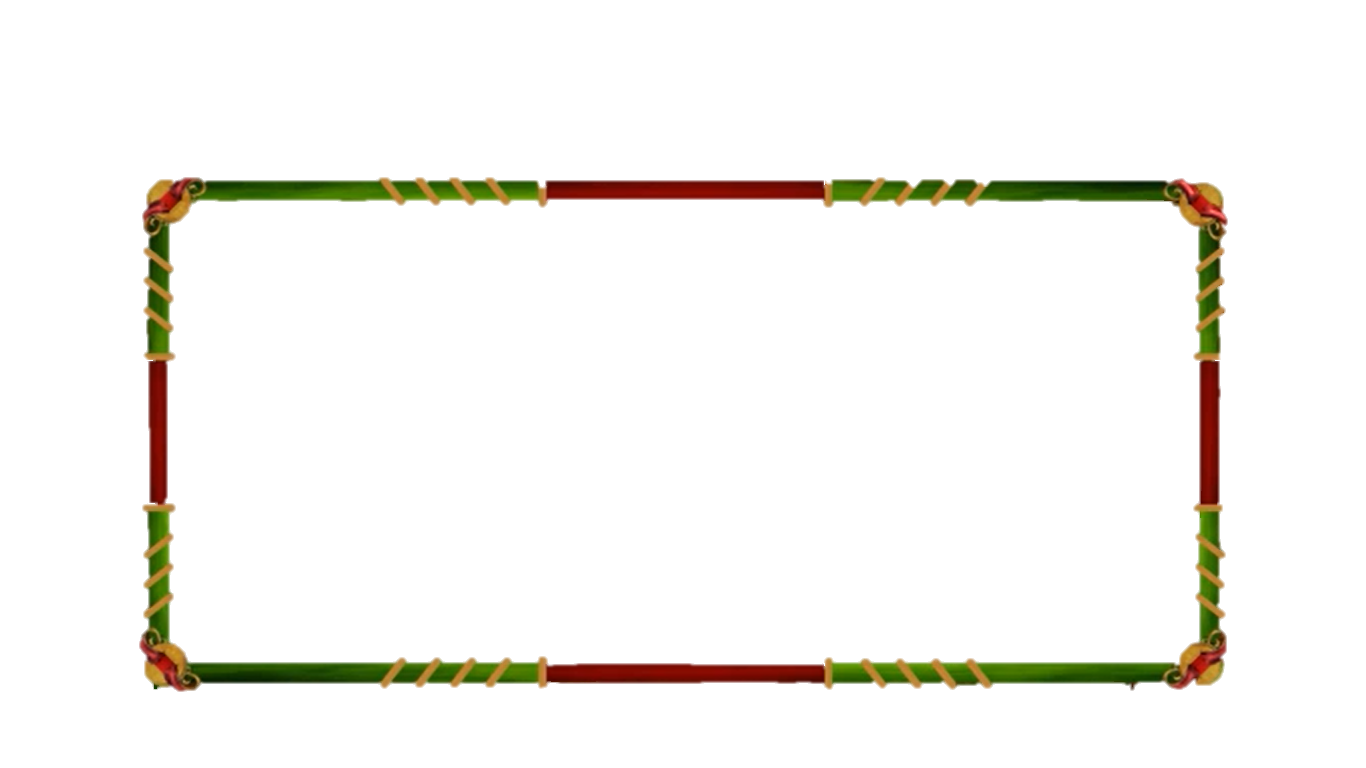 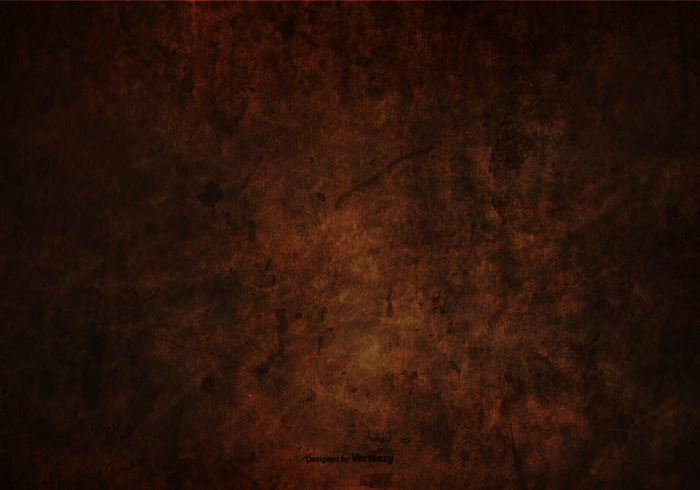 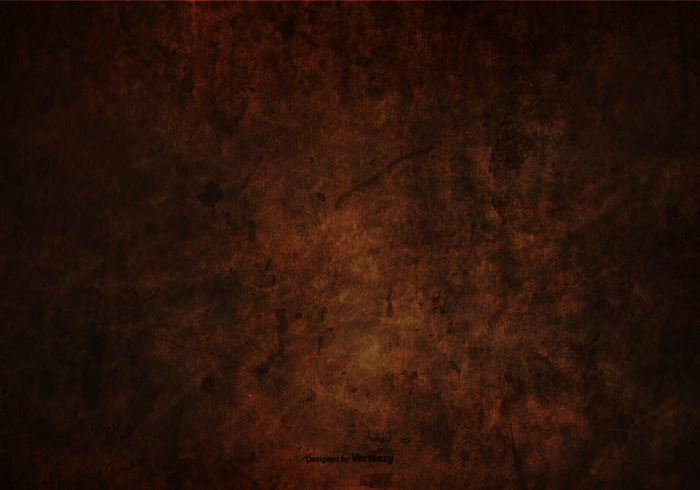 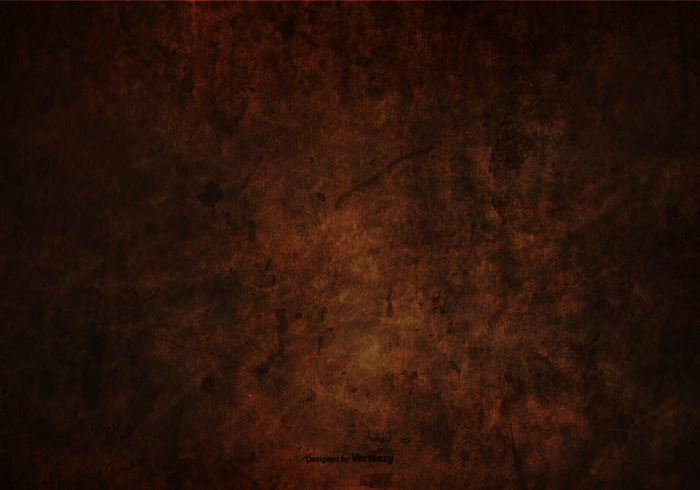 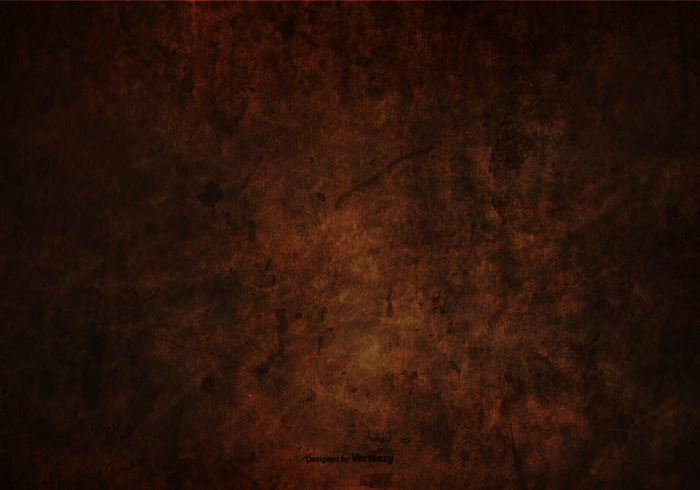 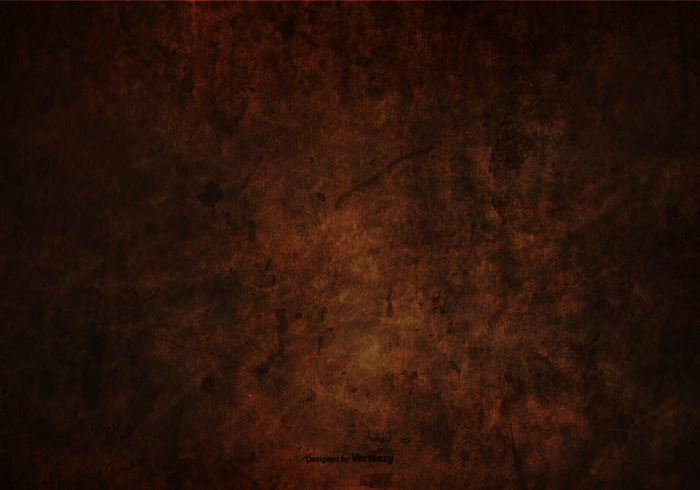 Tắm dưới hồ rất dịu dàng,
Mà sao mang tiếng đùng đoàng lạ thay
Là cây gì?
B.Cây hoa súng
A.
Cây rau cải
Cây ổi
Cây tre
C.
D.
[Speaker Notes: Vừa rồi cô thấy rất nhiều bạn trả lời chính xác cả 4 câu hỏi. Chúc mừng các con.]
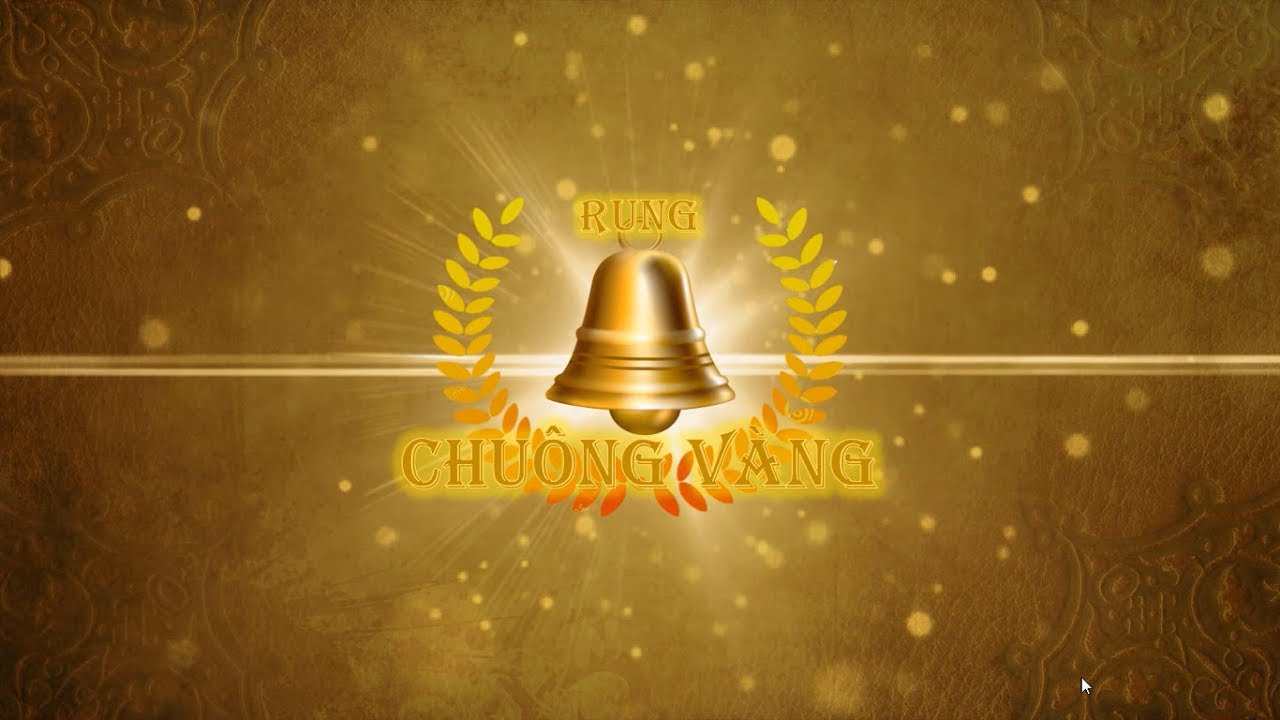 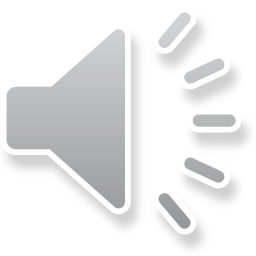 [Speaker Notes: Vừa rồi chúng ta đã đố vui về tên của 4 loại cây: cây hoa sen, cây dừa, cây tre và cây hoa súng. Vậy bạn nào cho cô biết nơi sống của 4 loại cây này ở đâu?
Rất giỏi! Con trả lời đúng rồi đấy
Vậy ai có thể kể tên một số loài cây khác mà con biết nào?]
CHỦ ĐỀ 4: 
THỰC VẬT VÀ ĐỘNG VẬT
Bài 16: 
Thực vật sống ở đâu?
[Speaker Notes: Qua trò chơi vừa rồi, các con đã biết được tên một số loài cây và nơi sống của chúng. Để tìm hiểu rõ hơn thì tiết học hôm nay cô và các con sẽ cùng nhau khám phá nơi sống và môi trường sống của chúng qua bài “Thực vật sống ở đâu” (bấm slide) Mời HS đọc mục đề]
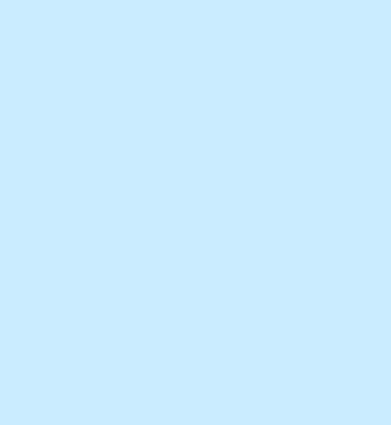 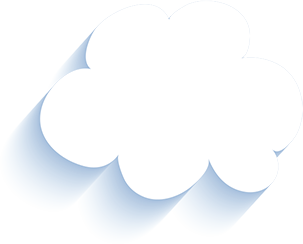 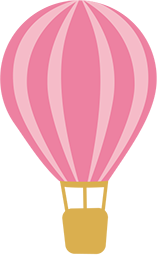 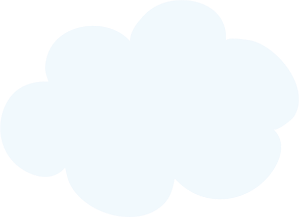 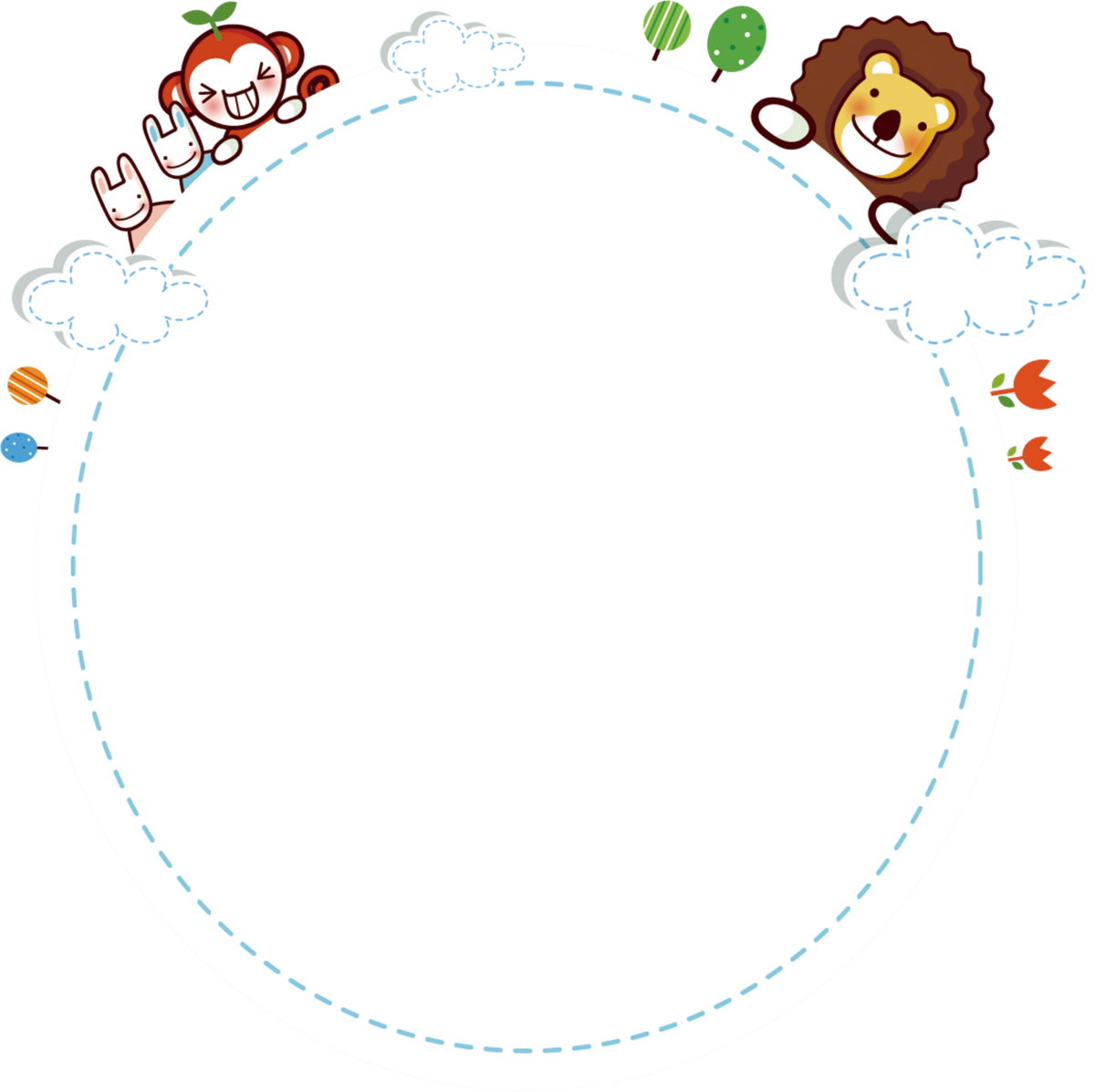 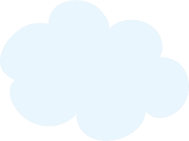 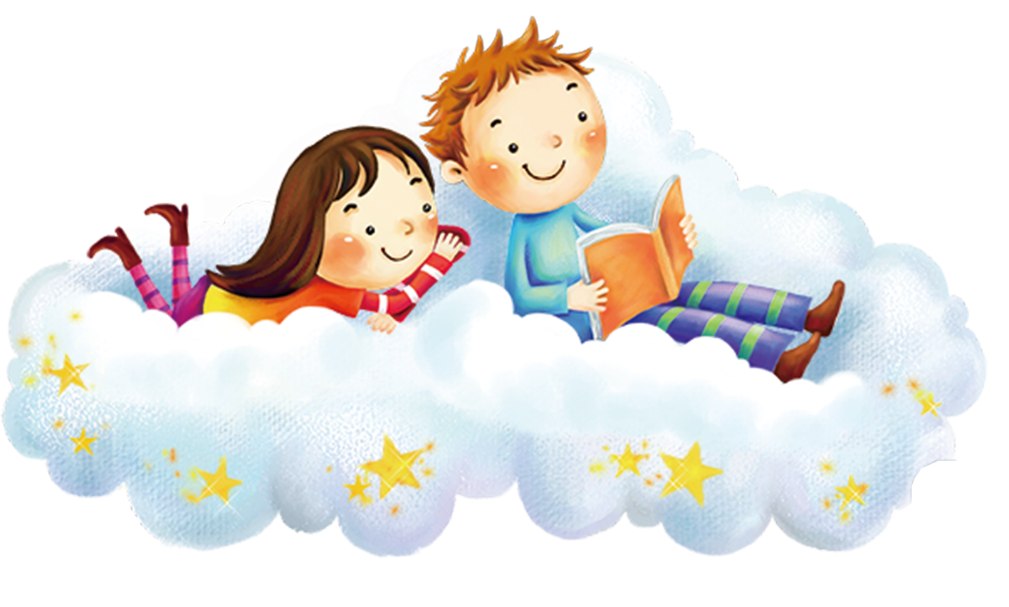 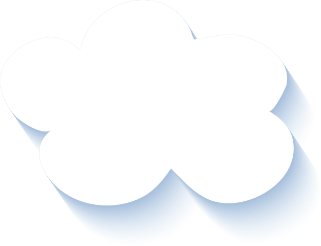 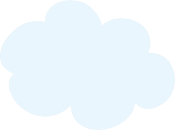 Tiết 1
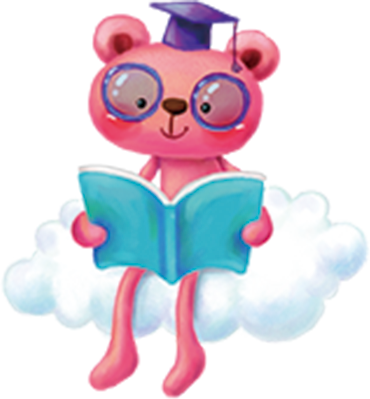 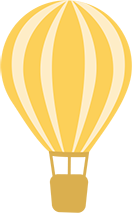 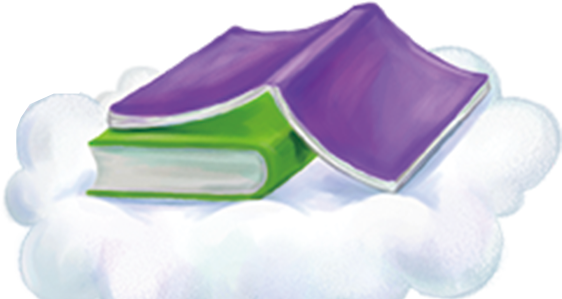 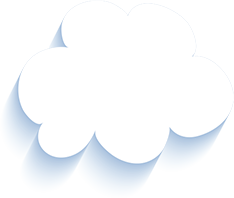 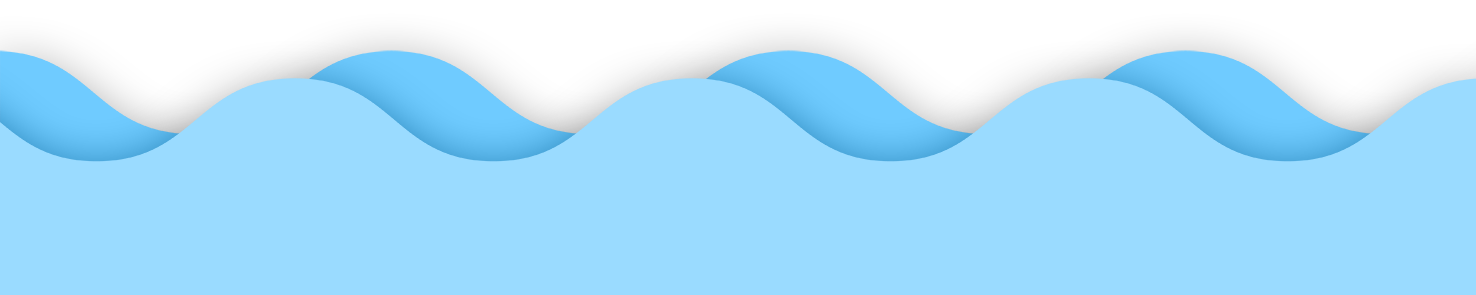 [Speaker Notes: Bài này chia làm 2 tiết, hôm nay cô trò chúng ta sẽ tìm hiểu tiết 1]
Hoạt động khám phá
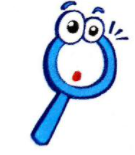 HOẠT ĐỘNG 1:
TÌM HIỂU NƠI SỐNG VÀ MÔI TRƯỜNG SỐNG CỦA MỘT SỐ LOÀI CÂY
[Speaker Notes: Đầu tiên cô và các con sẽ cùng tìm hiểu……..]
1. Quan sát, nói tên và nơi sống của cây trong mỗi hình dưới đây
THẢO LUẬN NHÓM (5p)
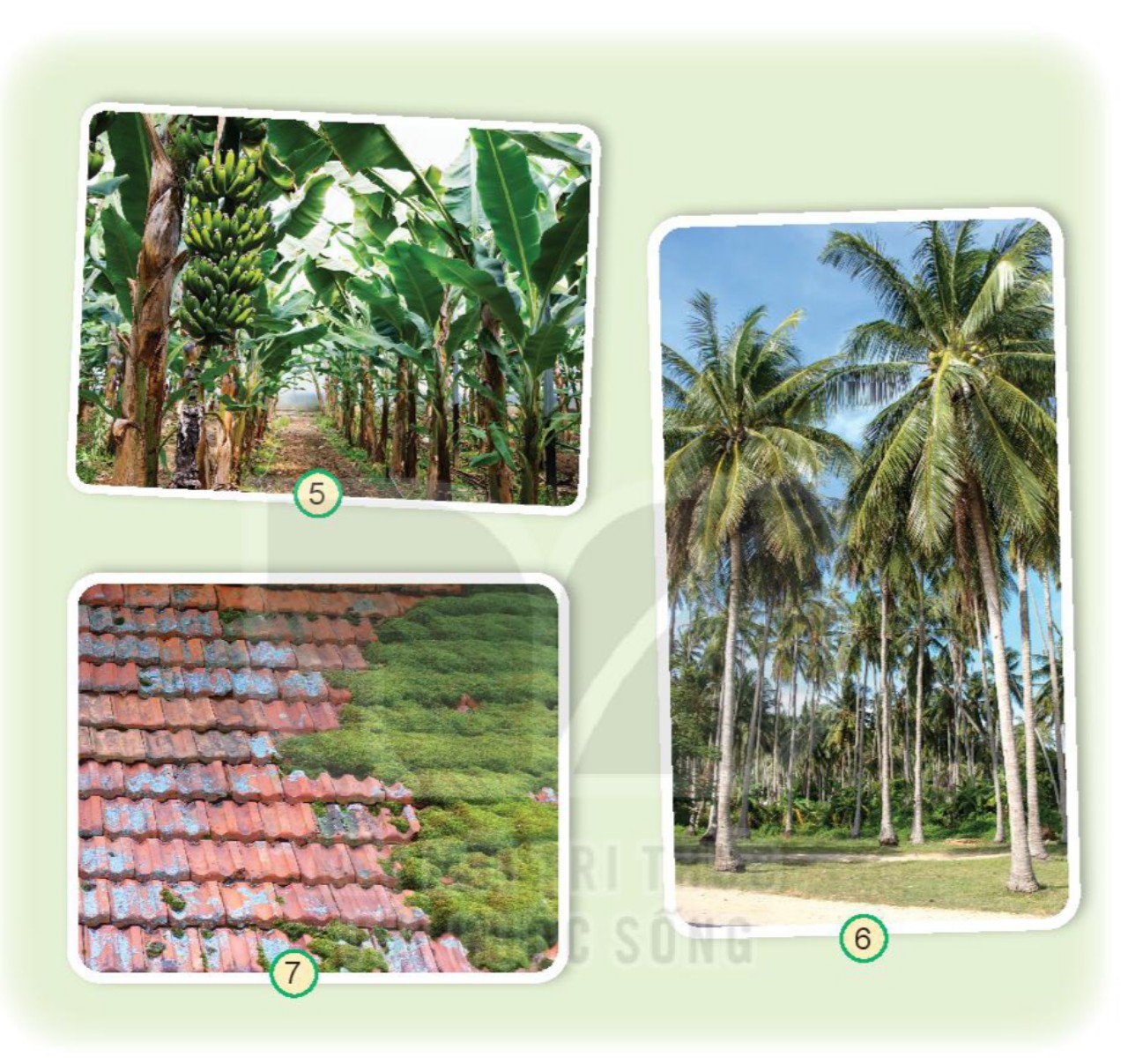 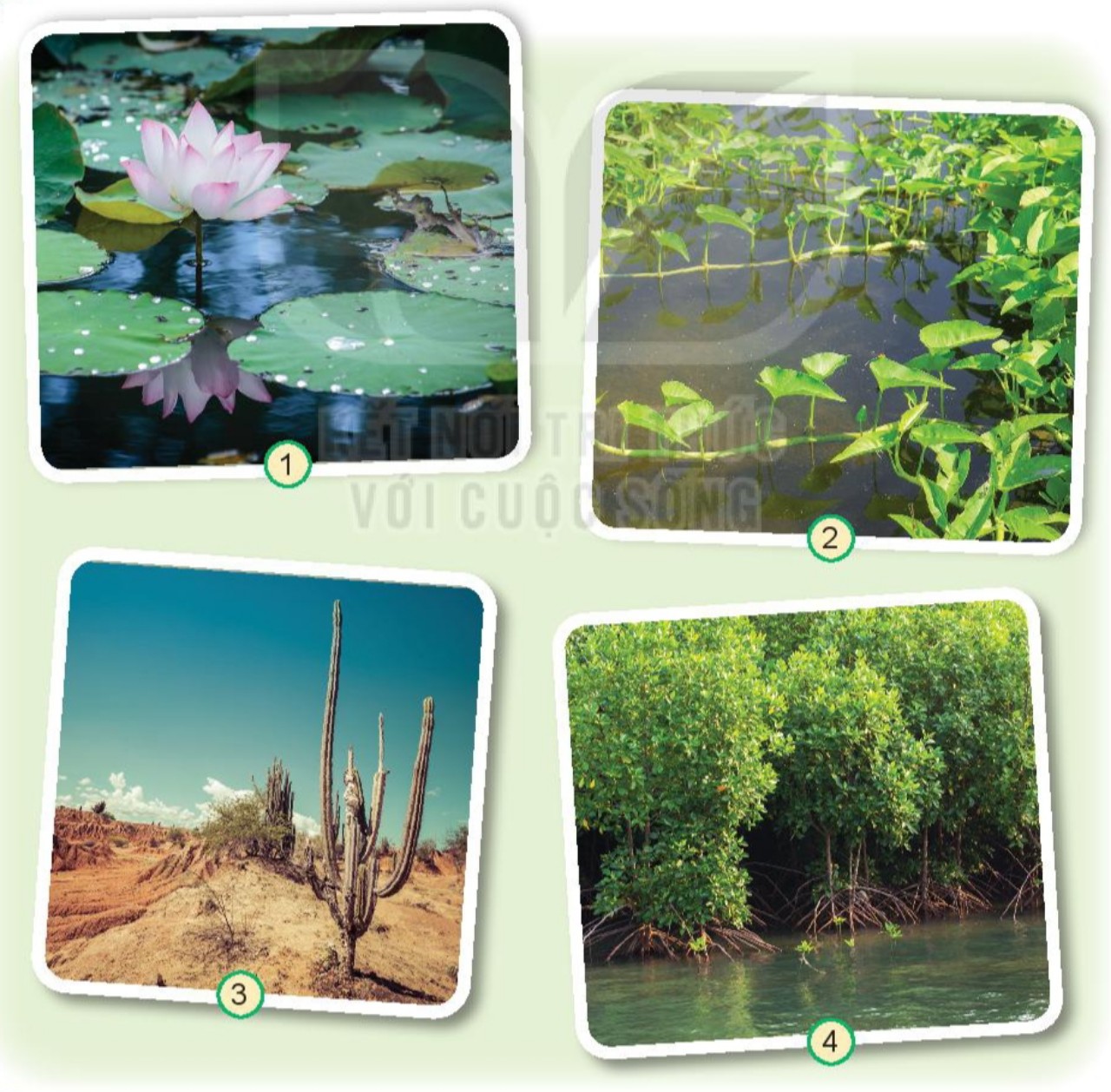 [Speaker Notes: Cô mời một bạn đọc yêu cầu của bài tập 1 cho cô nào?
Cô mời bạn…  BT 1 yêu cầu chúng ta quan sát, nói tên và nơi sống của các cây trong hình. 
Vậy bây giờ cô chia lớp ta thành 4 nhóm. Các nhóm hãy thảo luận và trả lời các câu hỏi để hoàn thành bt này.
Cô đã chia các phòng nhóm, mời các con chọn phòng nhóm mình để chúng ta bắt đầu thảo luận. Thời gian thảo luận nhóm là 5p. Thời gian bđ]
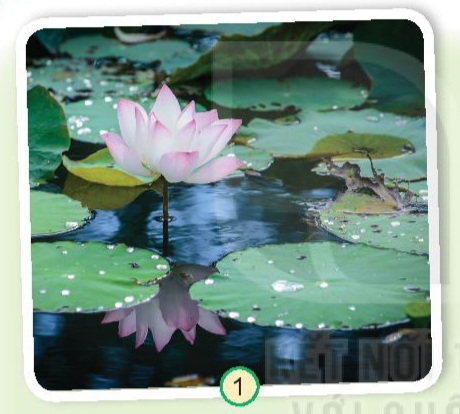 Cây hoa súng, sống ở ao, hồ (dưới nước)
[Speaker Notes: Vừa rồi các nhóm đã thảo luận xong. Hình 1 và hình 2 cô mời …. và … chia sẻ nào.
( nhận xét)
Vừa rồi cô thấy các nhóm thảo luận rất sôi nổi và tích cực. CÔ khen các con.
Và cô cũng đồng ý với ý kiến chia sẻ của các nhóm. Rất tốt.]
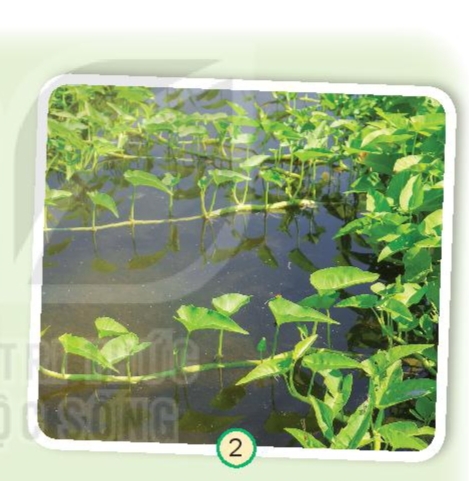 Cây rau muống, sống ở ao, hồ… (dưới nước)
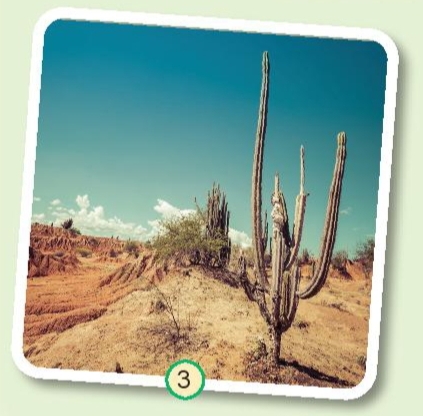 Cây xương rồng, sống ở trên cát, sa mạc (trên cạn)
[Speaker Notes: Hình 3 và hình 4 cô mời …. và ….]
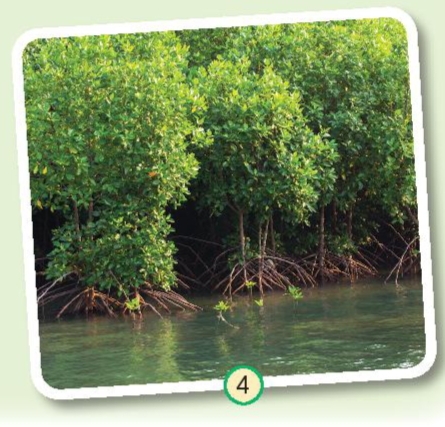 Cây đước, sống ở ven biển (dưới nước)
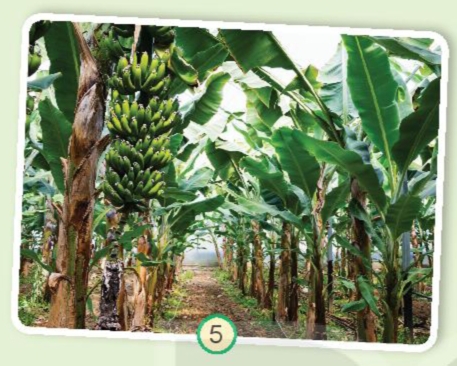 Cây chuối, sống ở vườn, đồi (trên cạn)
[Speaker Notes: Hình 5, 6, 7 cô mời … và …]
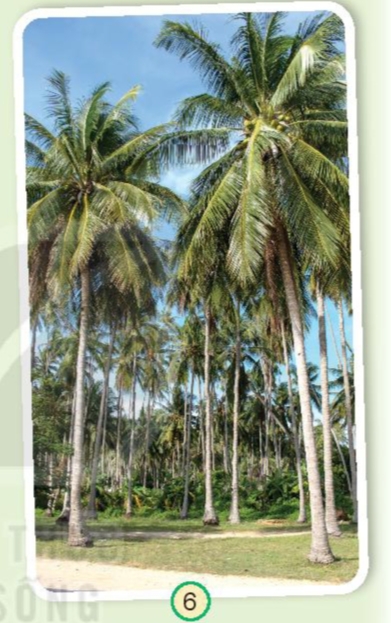 Cây dừa, sống ở vườn (trên cạn)
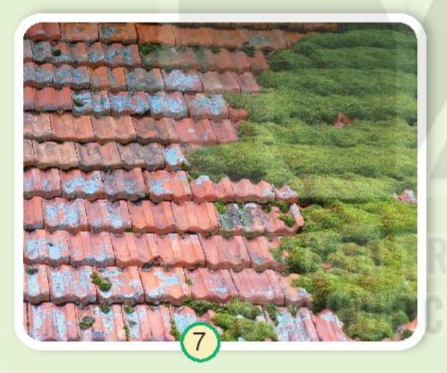 Cây rêu, sống trên mái ngói (trên cạn)
[Speaker Notes: Quay lại slide hình 1 để nhận xét.]
EM LÀ NHÀ THỰC VẬT HỌC NHÍ
[Speaker Notes: Tiết trước thì cô đã dặn dò các con về nhà tìm hiểu tên và nơi sống của các loài cây xung quanh mình. 
Do bây giờ không đủ thời gian nên cô chỉ mời phần giới thiệu của một số bạn. Những bạn còn lại chúng ta sẽ cùng xem trong giờ nghỉ giải lao nhé!
Và bây giờ cùng xem những nhà thực vật học nhí giới thiệu vs chúng ta những loại cây gì nào
…..
À xung quanh chúng ta có rất nhiều các loại cây đúng không nào? Và các bạn cũng đã biết tưới cây để giúp bố mẹ và khiến cây xanh hơn, đẹp hơn. Đó là hành động rất đáng tuyên dương và học hỏi đấy các con ạ.]
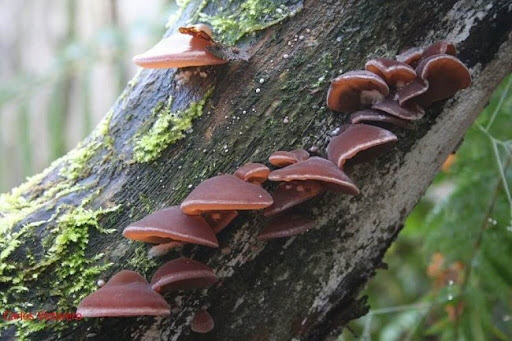 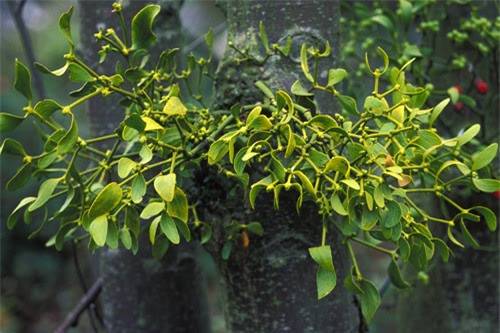 Cây mộc nhĩ
Cây tầm gửi
Cây sống nhờ vào thân cây khác
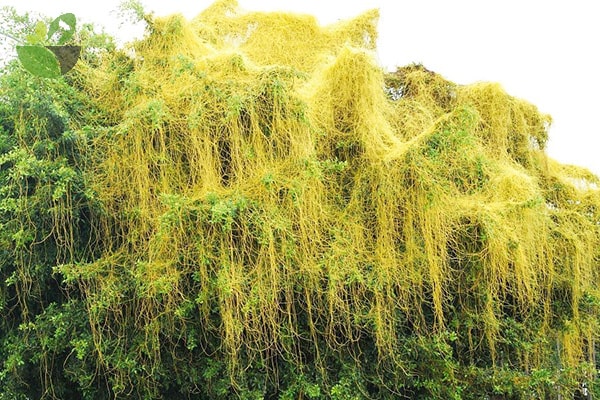 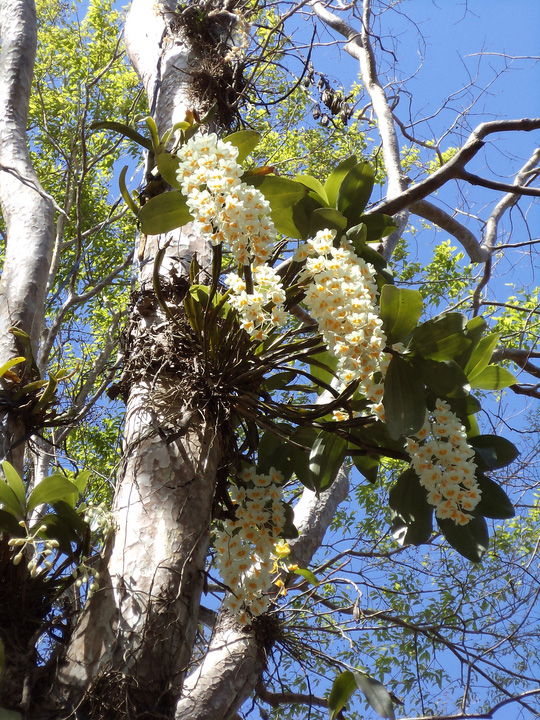 Cây tơ hồng
Cây phong lan
[Speaker Notes: Và ngoài những loài cây sinh trưởng và phát triển trong điều kiện, môi trường bình thường thì xung quanh ta còn có những loại cây sống nhờ vào than cây khác như…]
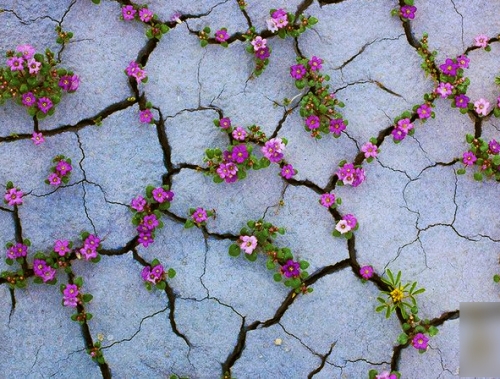 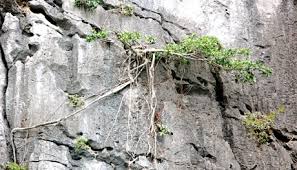 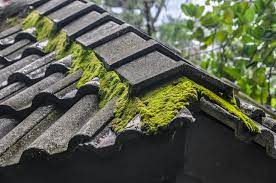 Cây sống trên vách đá hoặc bám vào tường
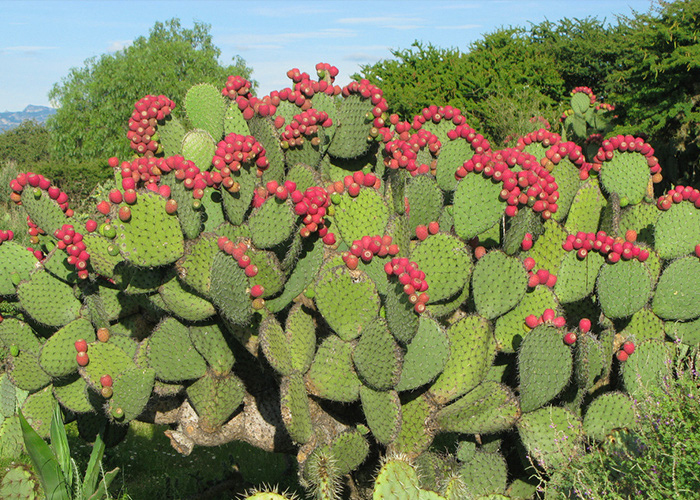 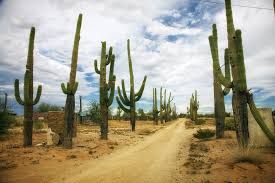 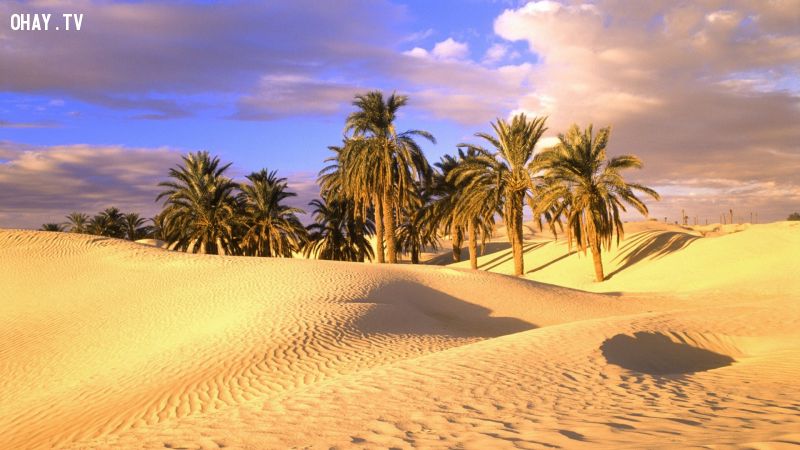 Cây sống trên sa mạc
[Speaker Notes: Hay là những cây sống trên,…]
TỰ NHIÊN VÀ  XÃ HỘI:
BÀI 16: THỰC VẬT SỐNG Ở ĐÂU?
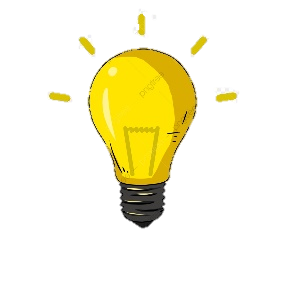 Ao, hồ, sa mạc, biển, vườn, mái nhà,… đều là nơi sống của thực vật. Vậy thực vật có thể ở bất cứ đâu xung quanh chúng ta.
[Speaker Notes: Vậy cô có kết luận như sau> CÔ mời một bạn đọc kết luận cho cô.
Co mời Nhật Minh]
TỰ NHIÊN VÀ  XÃ HỘI:
BÀI 16: THỰC VẬT SỐNG Ở ĐÂU?
Kết luận:
Cây sống trên núi, mặt đất, trong rừng, trong chậu, trong vườn,…
Cây sống trên cạn
Cây sống dưới ao, hồ, sông, đầm,…
Cây sống dưới nước
Thực vật có mấy môi trường sống? Đó là những môi trường nào?
Thực vật có 2 môi trường sống: 
Môi trường trên cạn và môi trường dưới nước.
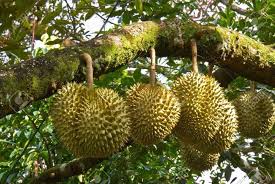 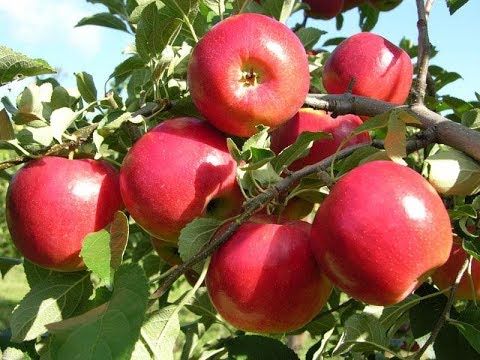 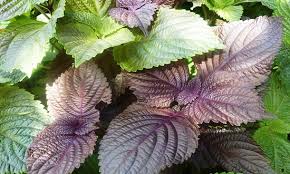 Một số cây sống trên cạn
Cây táo
Cây tía tô
Cây sầu riêng
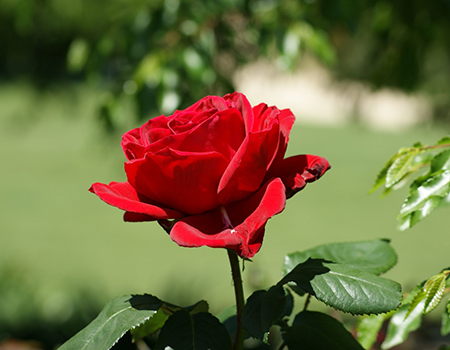 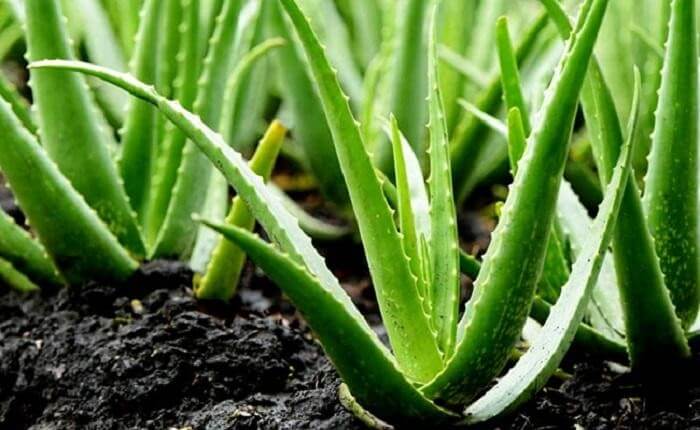 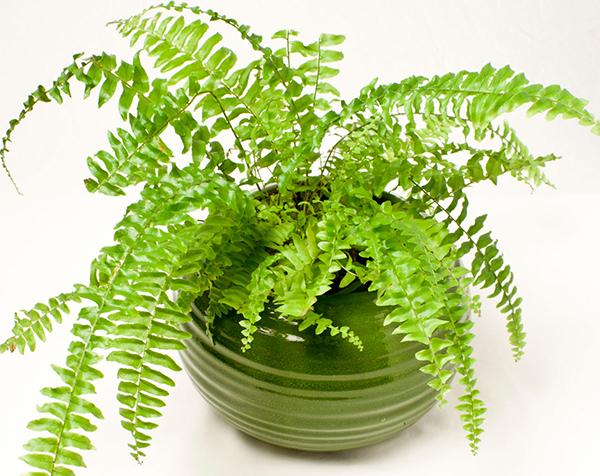 Cây nha đam
Cây hoa hồng
Cây dương xỉ
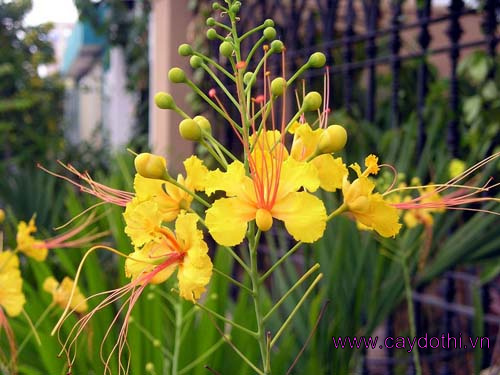 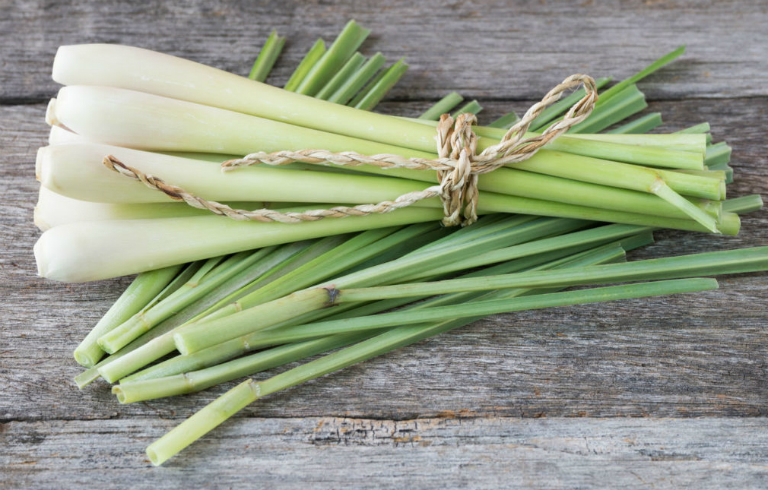 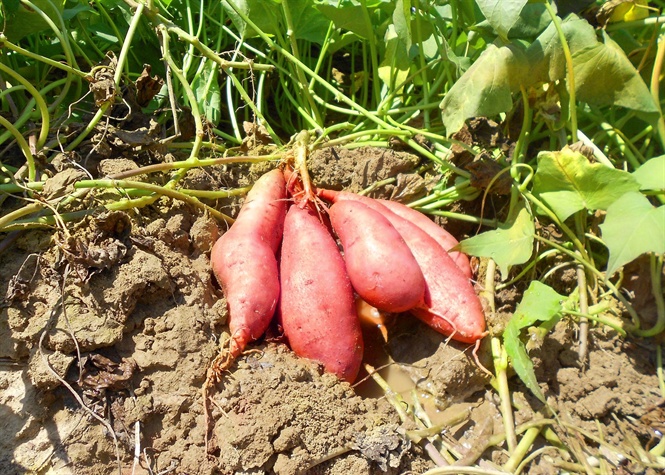 Cây hoa điệp
Cây khoai lang
Cây sả
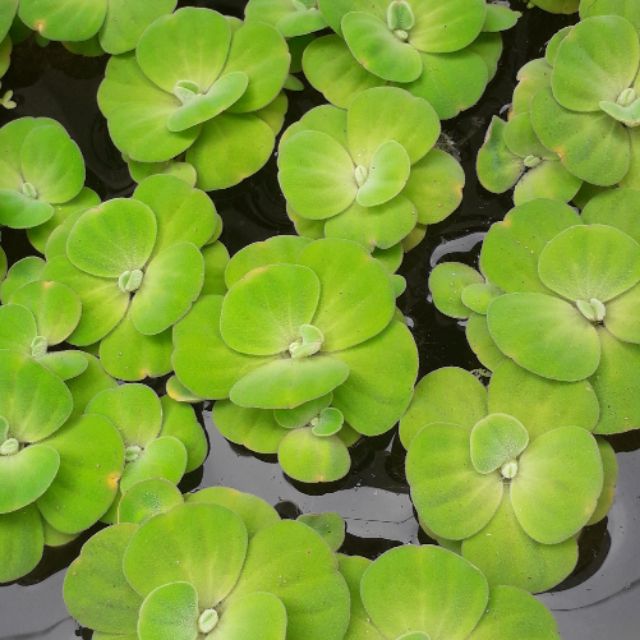 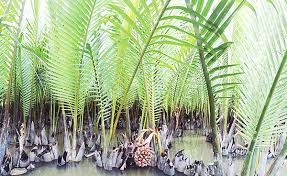 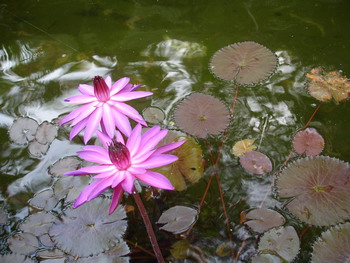 Một số cây sống dưới nước
Cây dừa nước
Cây hoa súng
Cây bèo
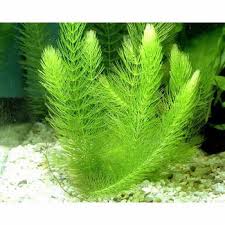 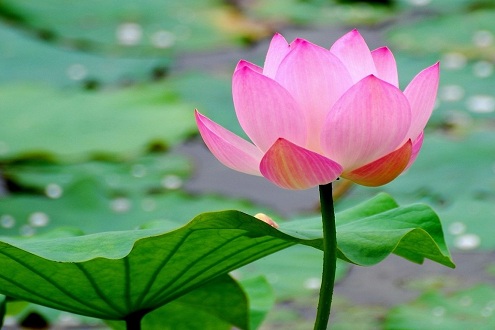 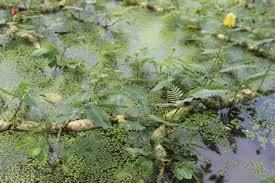 Cây hoa sen
Cây rong
Cây rau nhút
Cây vừa sống dưới nước vừa sống trên cạn
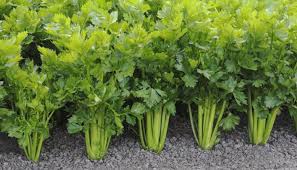 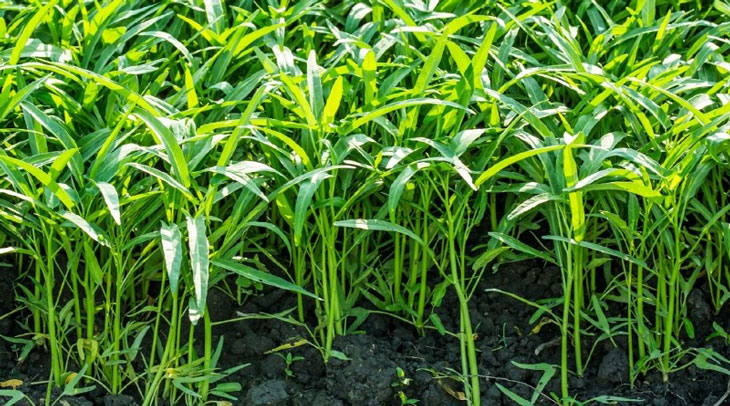 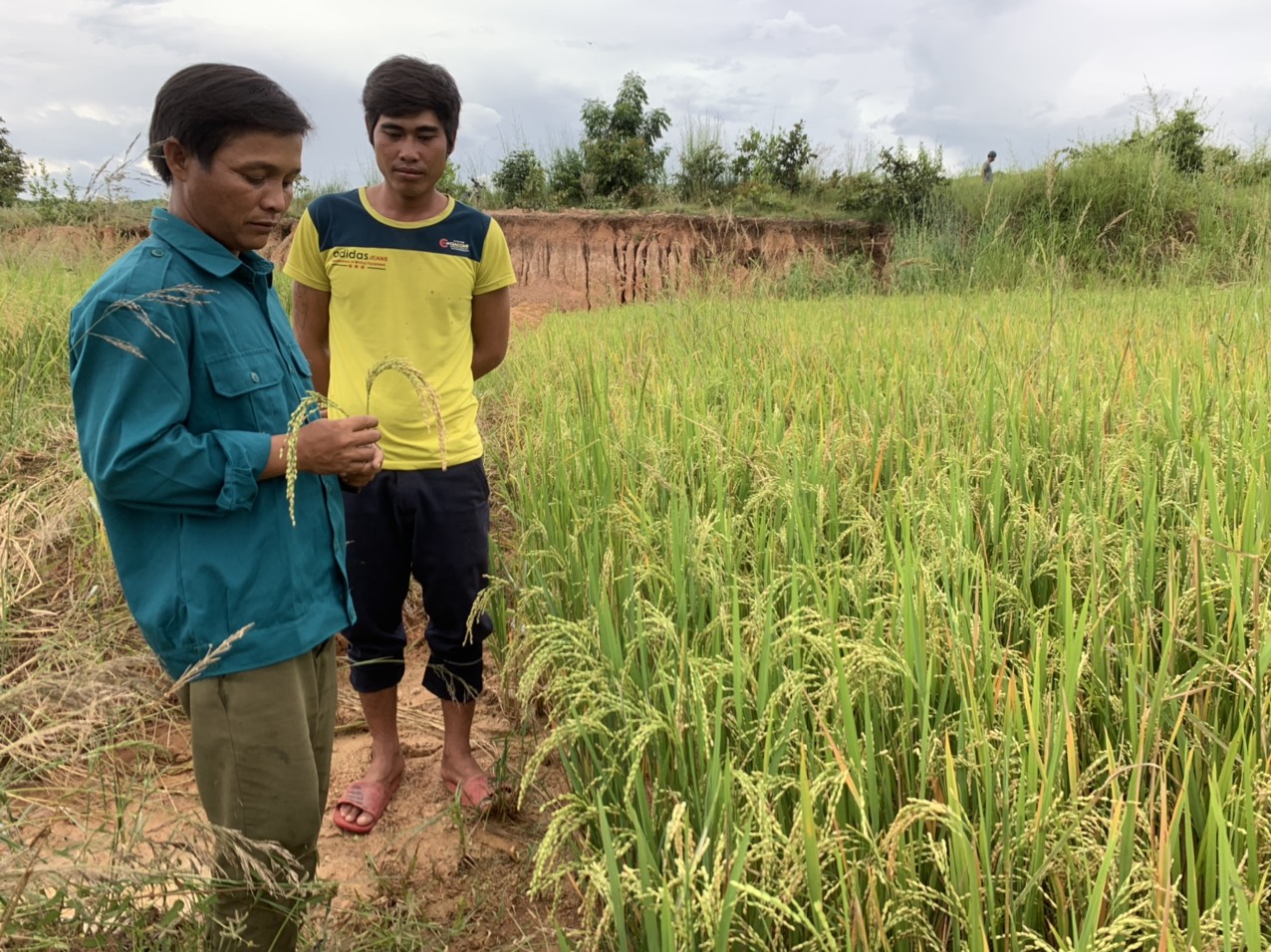 Cây lúa
Cây 
rau cần
Cây 
rau muống
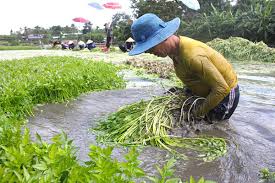 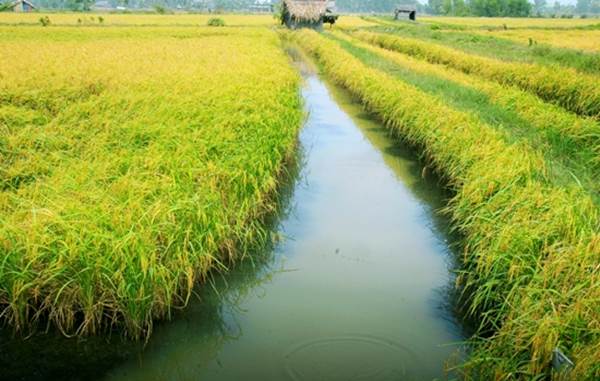 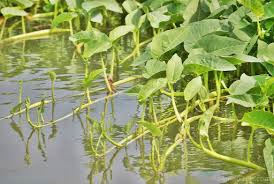 [Speaker Notes: Để các con có thể phân biệt rõ hơn về nơi sống và MTS của thực vật chúng ta cùng bước sang HĐ 2]
HOẠT ĐỘNG 2:
PHÂN BIỆT NƠI SỐNG VÀ MÔI TRƯỜNG SỐNG CỦA MỘT SỐ LOÀI CÂY
HOÀN THÀNH VÀO PHIẾU BÀI TẬP (3p)
Phân loại các cây em biết dựa vào nơi sống, môi trường sống và hoàn thành bảng theo mẫu:
Cây rau cải
Ruộng, vườn
X
Cây hoa sen
Ao, đầm, hồ
X
[Speaker Notes: Bảng này cô đã gửi và nhờ bố mẹ in ra cho các con. Cô khen các con đã chuẩn bị đồ dung học tập rất đầy đủ.
Bây giờ, Cô mời các con quan sát lên màn hình và nghe cô hướng dẫn.
Ví dụ cô có…. 
Nhiệm vụ của các con là hoàn thành PBT này trong thời gian 3p. Thời gian của các con bắt đầu.]
HỌC SINH CHIA SẺ
[Speaker Notes: Hết giờ. Cô mời các dừng bút. Cô thấy rất nhiều b đã nộp bài qua zalo cho cô. Bây giờ cô sẽ chọn bài của 1 bạn và mời bạn đó chia sẻ trước lớp. À cô mời ….
Cô muốn nghe chia sẻ của một bạn nữa, Cô mời …]
Phân loại các cây em biết dựa vào nơi sống, môi trường sống và hoàn thành bảng theo mẫu
Nếu môi trường sống của cây bị thay đổi, cây có thể héo hoặc chết.
Điều gì xảy ra khi cây bị thay đổi môi trường sống
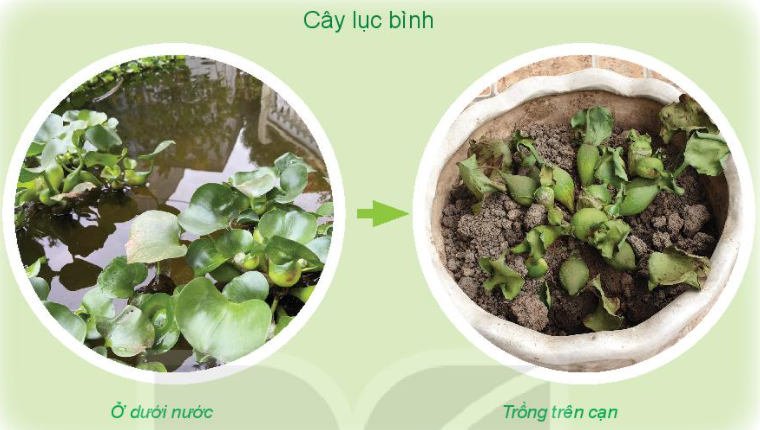 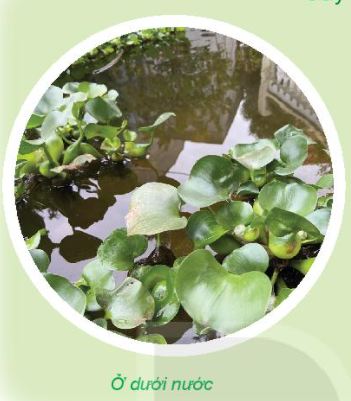 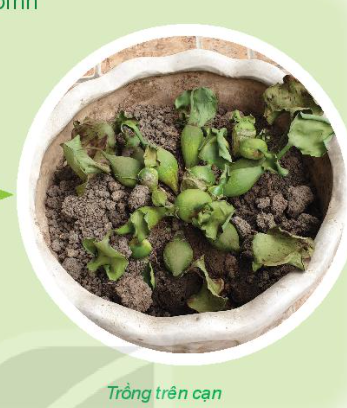 Để chăm sóc và bảo vệ cây cối chúng ta phải làm gì?
VIDEO:
THỰC VẬT VÀ MÔI TRƯỜNG SỐNG CỦA CHÚNG
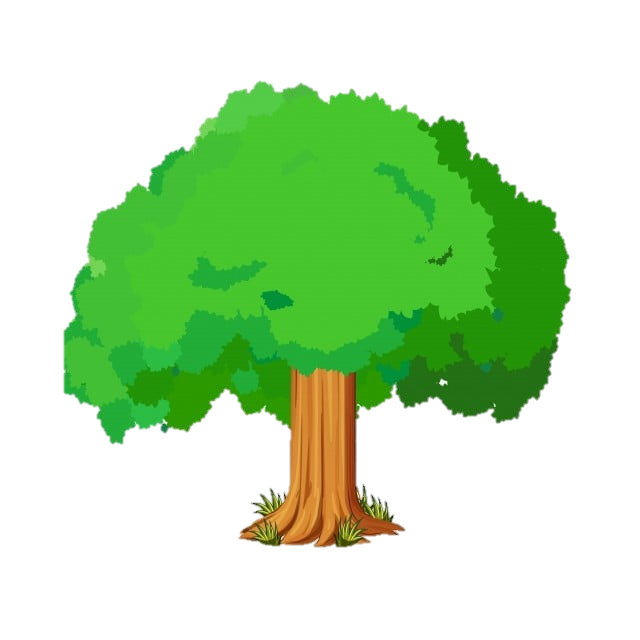 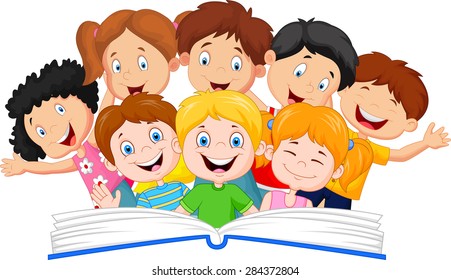 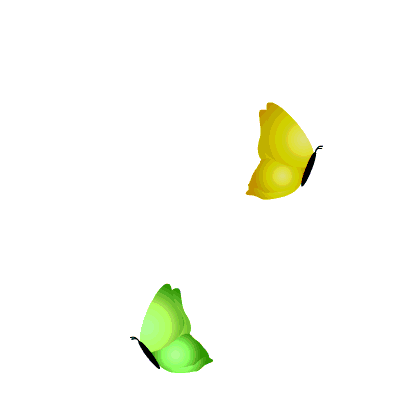 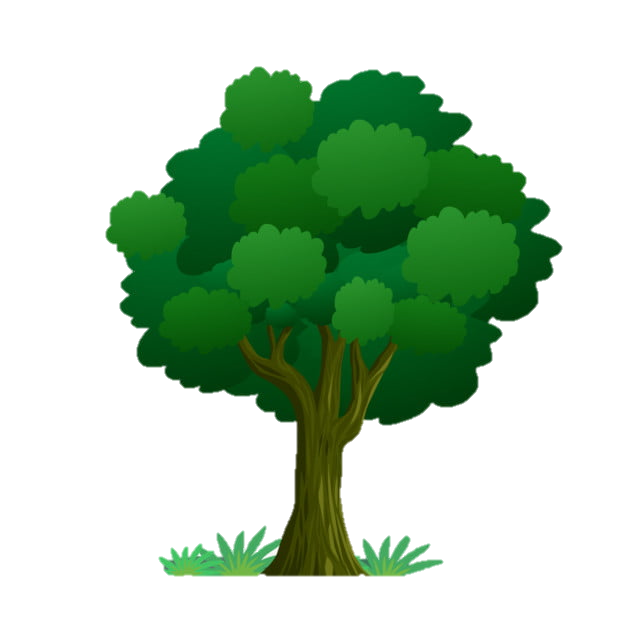 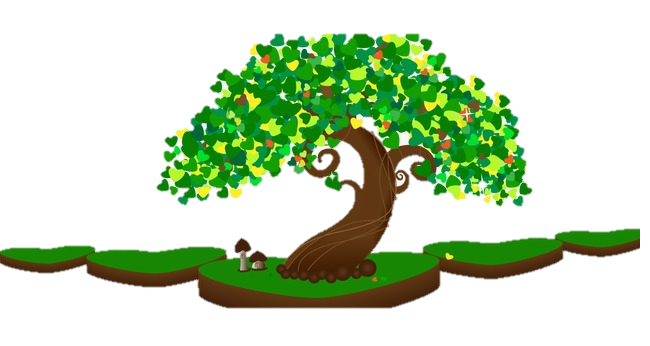 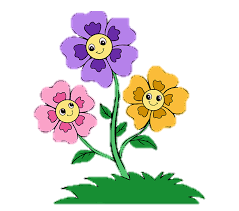 [Speaker Notes: Bây giờ cô mời các con xem một đoạn video ngắn.
Vừa rồi chúng ta đã được quan sát hình ảnh của các loại cây và môi trường sống của chúng.
Vây bạn nào cho cô biết tiết học hôm nay ta học được những gì?]
Bài tập về nhà
Chuẩn bị tranh ảnh về các cây cùng với nơi sống của chúng
[Speaker Notes: Về nhà các con hãy sưu tầm tranh ảnh về các loài cây và nơi sống của chúng nhé. Tiết sau chúng ta sẽ cùng chia sẻ với lớp nhé. Tiết học hôm nay của chúng ta đến đây là kết thúc. Mời cả lớp nghỉ.]
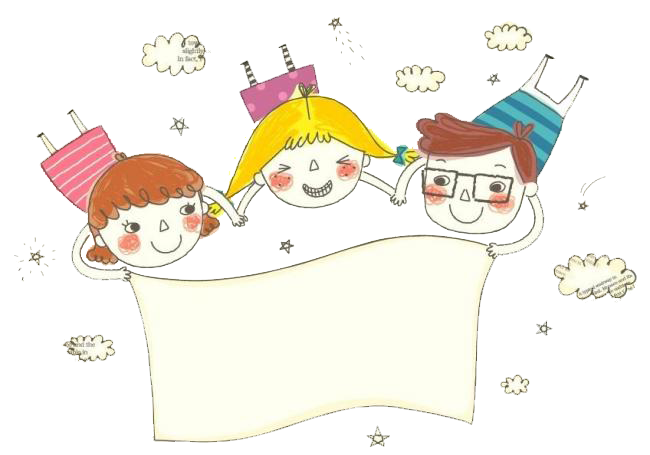 Củng cố bài học